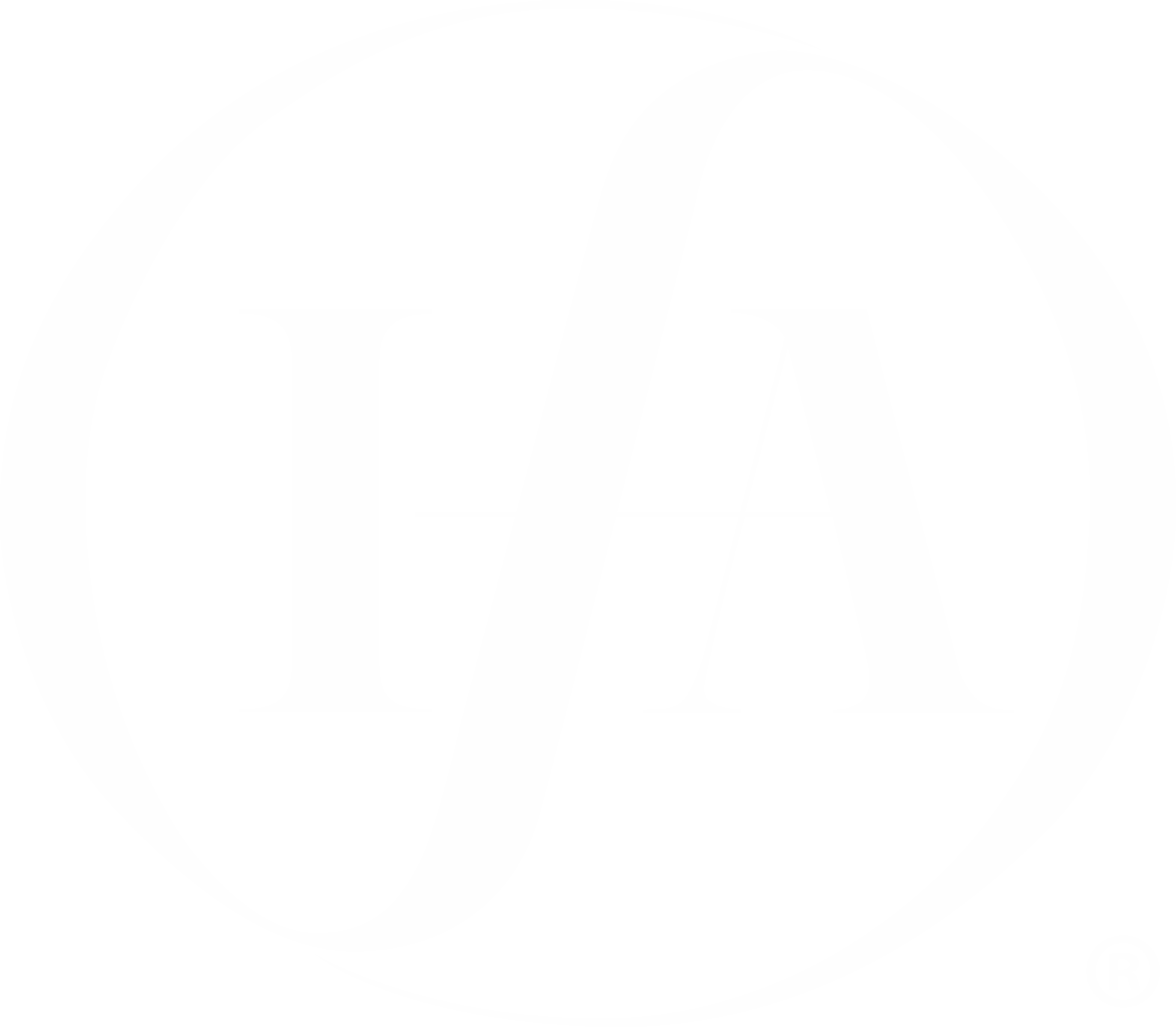 1
Plenary 1
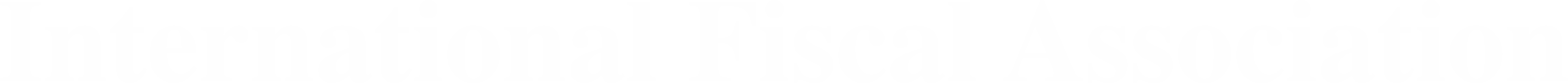 INTERNATIONAL TAX CONFERENCE 2019International Fiscal Association &International Bureau of Fiscal Documentation (IBFD)April 26-27, 2019The Lalit, New Delhi
Business Reorganization and Tax Disputes 
in the Startup World
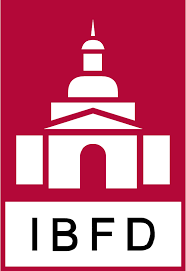 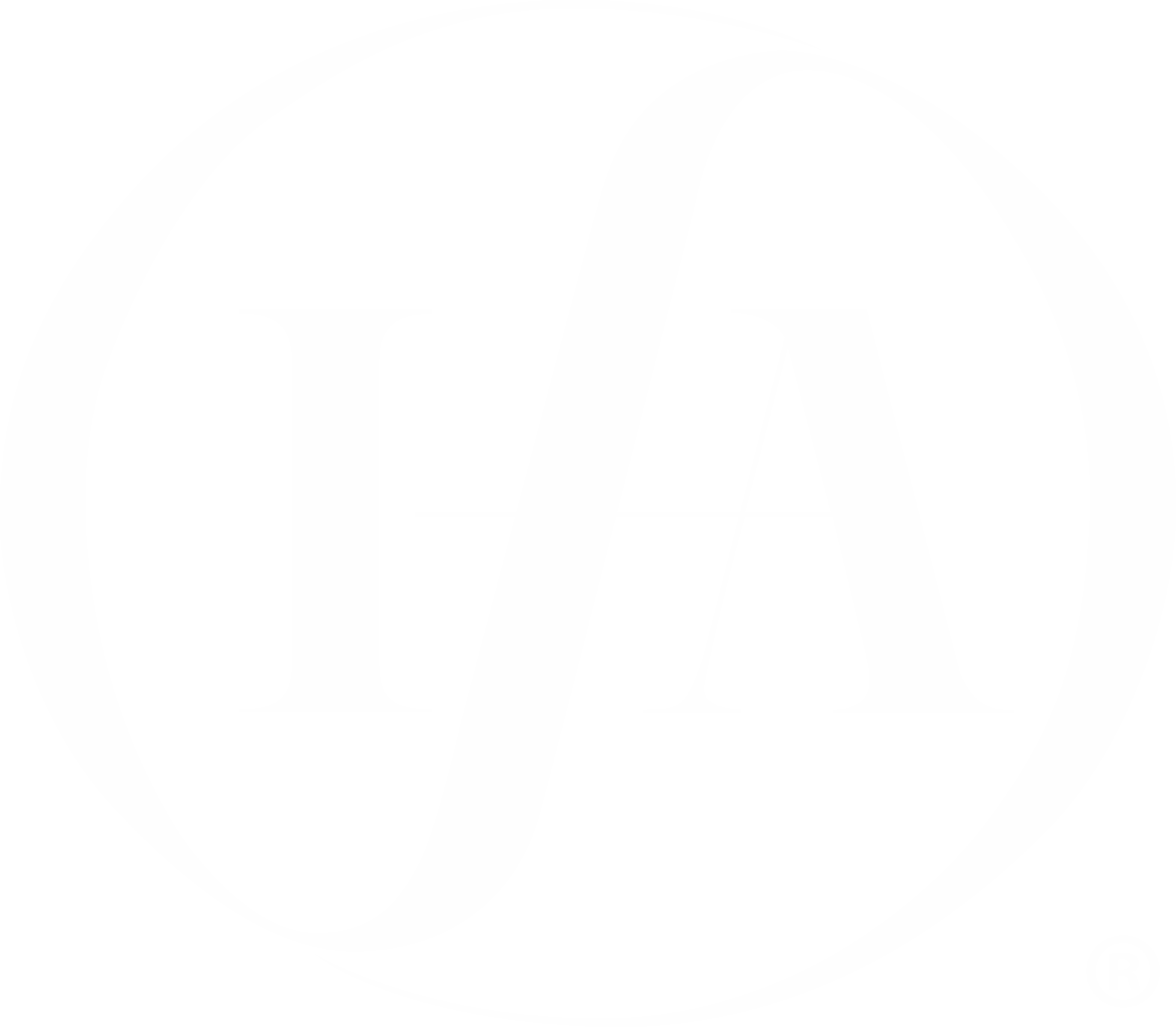 2
M&A in Start Ups
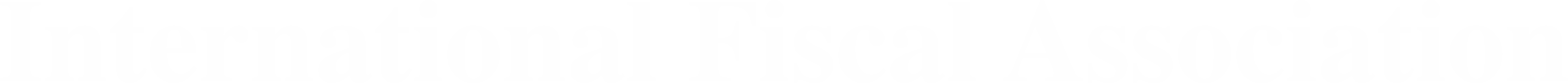 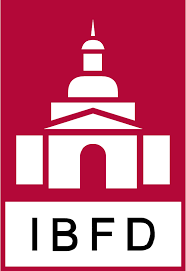 Exempt from tax
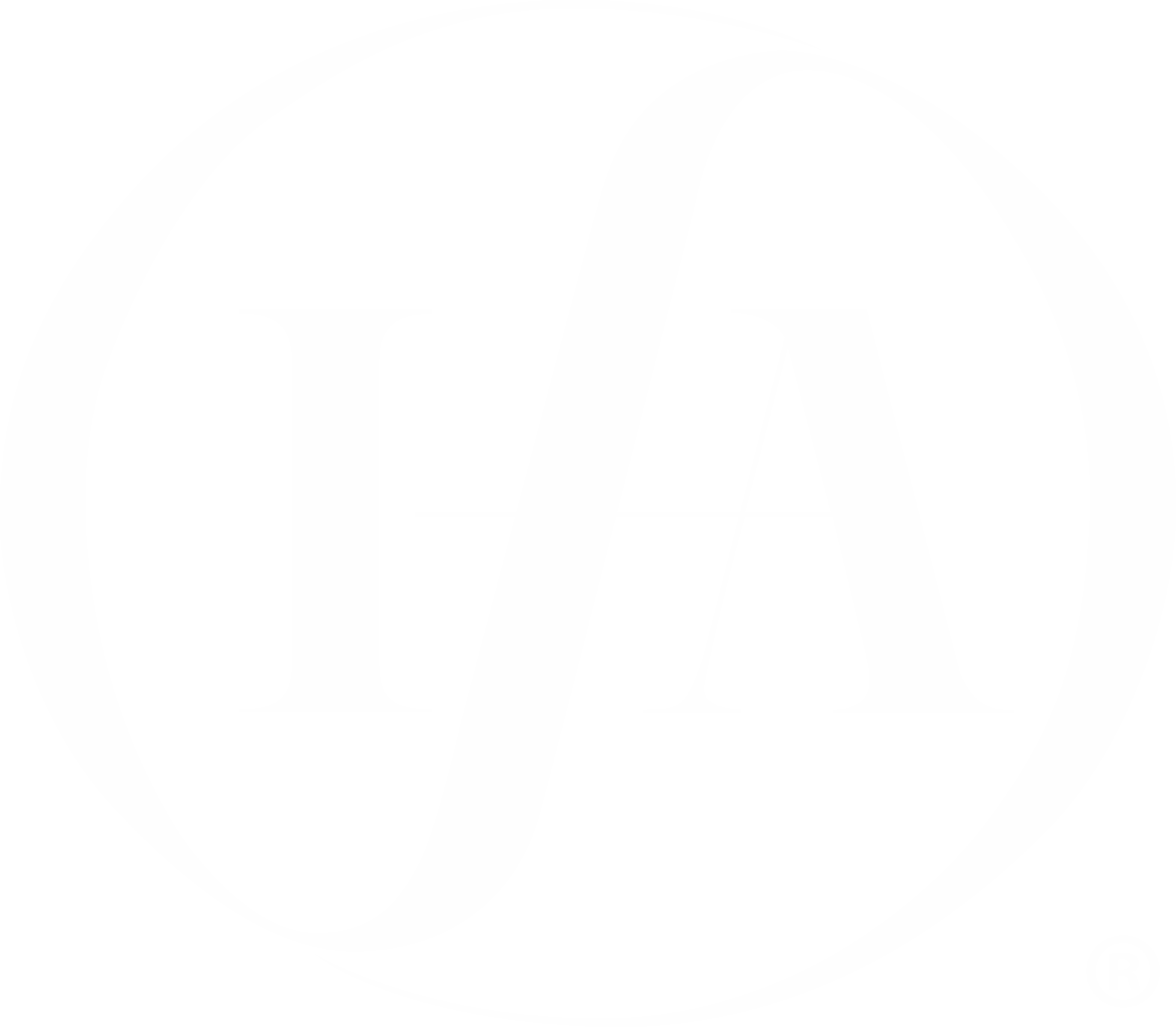 3
SECTION 56 – A SNAPSHOT
Section 56 –
“Income from Other Sources”
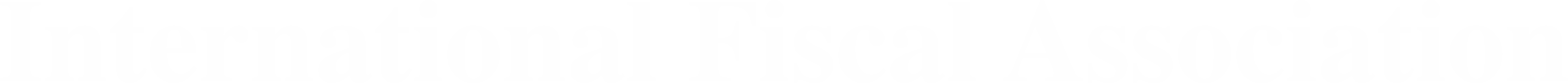 Clause (viib)
Clause (x)
Inserted vide Finance Act, 2012
Section 56 (2)(viib) provides the ceiling FMV of the shares beyond which the excess amount received for issue of shares is taxable in the hands of the issuer company.
Inserted vide Finance Act, 2017 (subsumes the earlier provisions of sections56(2)(vii)/56(2)(viia) of the Act)
Section 56(2)(x) provides the floor FMV  at which shares can be transferred and can be invoked only in a situation where the shares are received at less than the FMV.
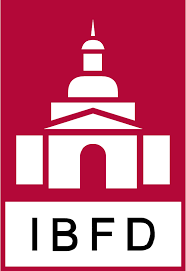 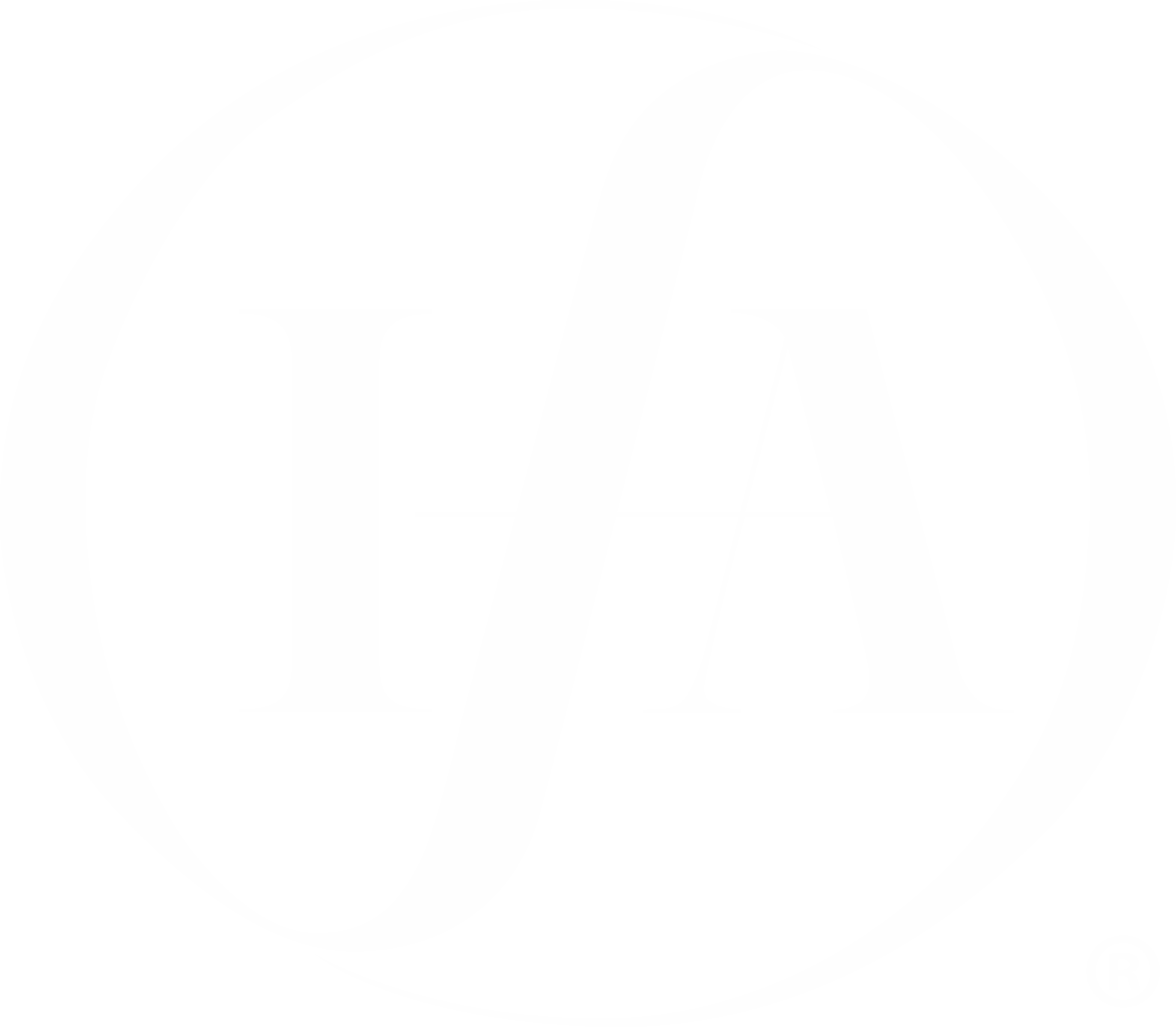 4
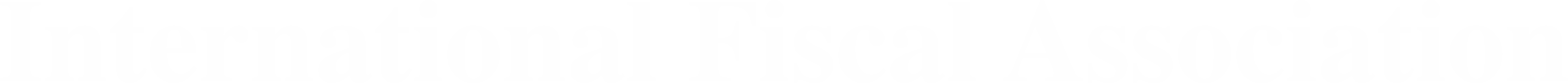 Section 56(2)(viib)
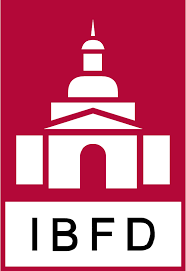 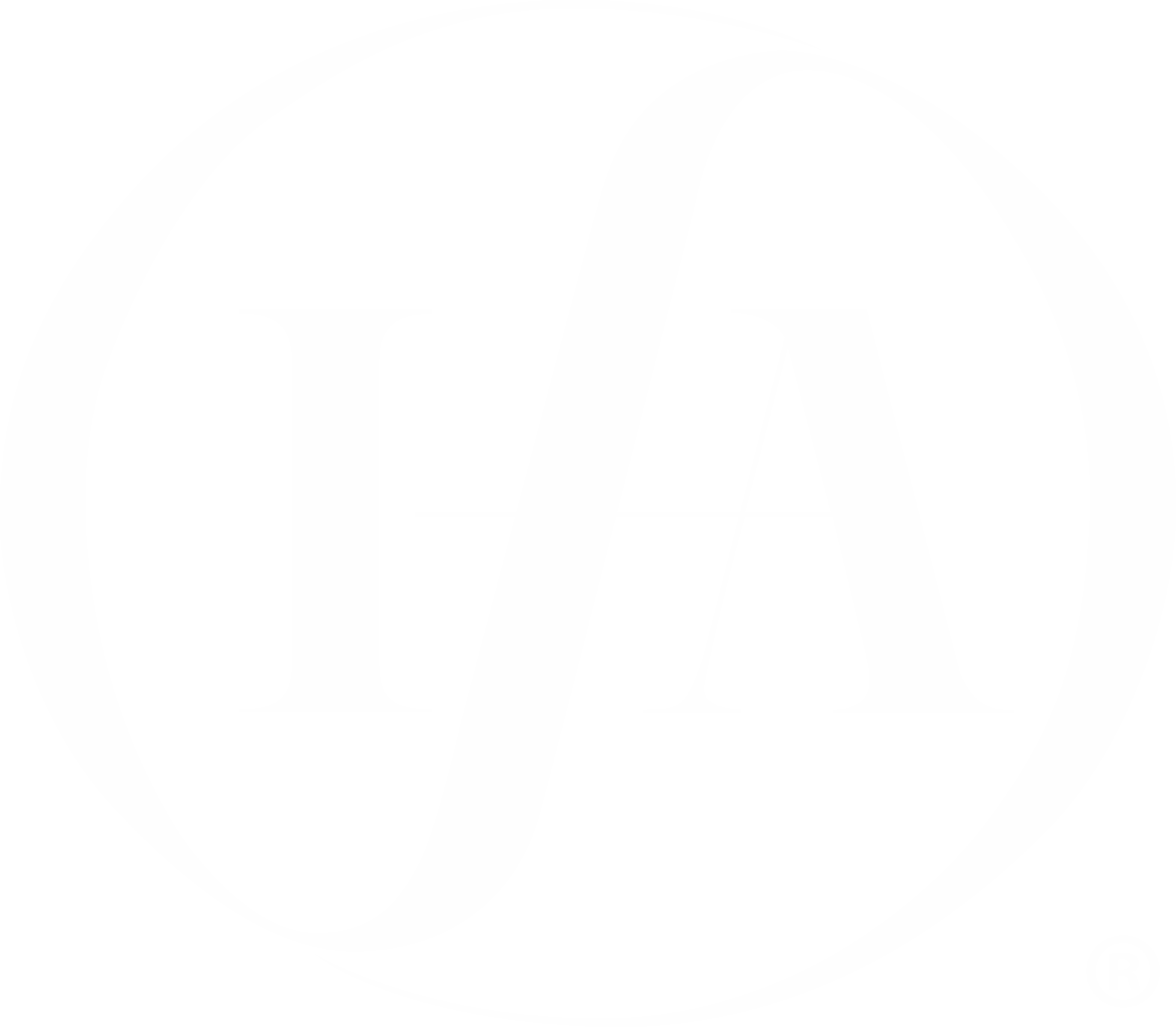 5
ANGEL TAX – A SNAPSHOT
“Income from Other Sources” - Section 56(2)(viib):
“56. (1) ………….
(2) In particular, and without prejudice to the generality of the provisions of sub-section (1), the following incomes, shall be chargeable to income-tax under the head "Income from other sources", namely :………………………
(viib) where a company, not being a company in which the public are substantially interested, receives, in any previous year, from any person being a resident, any consideration for issue of shares that exceeds the face value of such shares, the aggregate consideration received for such shares as exceeds the fair market value of the shares:  …………..
Explanation.—For the purposes of this clause,—
(a)  the fair market value of the shares shall be the value—
(i)  as may be determined in accordance with such method as may be prescribed; or
(ii)  as may be substantiated by the company to the satisfaction of the Assessing Officer, based on the value, on the date of issue of shares, of its assets, including intangible assets being goodwill, know-how, patents, copyrights, trademarks, licences, franchises or any other business or commercial rights of similar nature,
whichever is higher;………..”
What Is ANGEL TAX ?
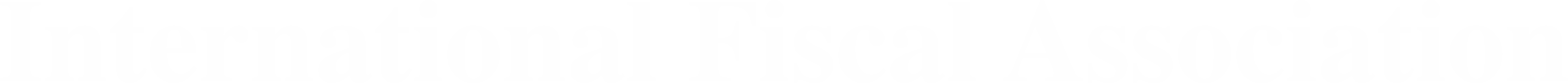 Angel Tax is a term basically used to refer to the income tax payable on the capital raised by a Start Up via issue of shares through off-market transactions by unlisted companies from an Indian investor if the share price of issued shares is in excess of the fair market value of the company. The excess realization is considered as income and therefore, taxed accordingly.
Angel tax essentially derives its genesis from section 56(2)(viib) of the Income Tax Act, 1961
30% (plus education cess and surcharge)
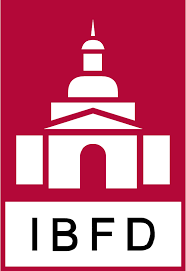 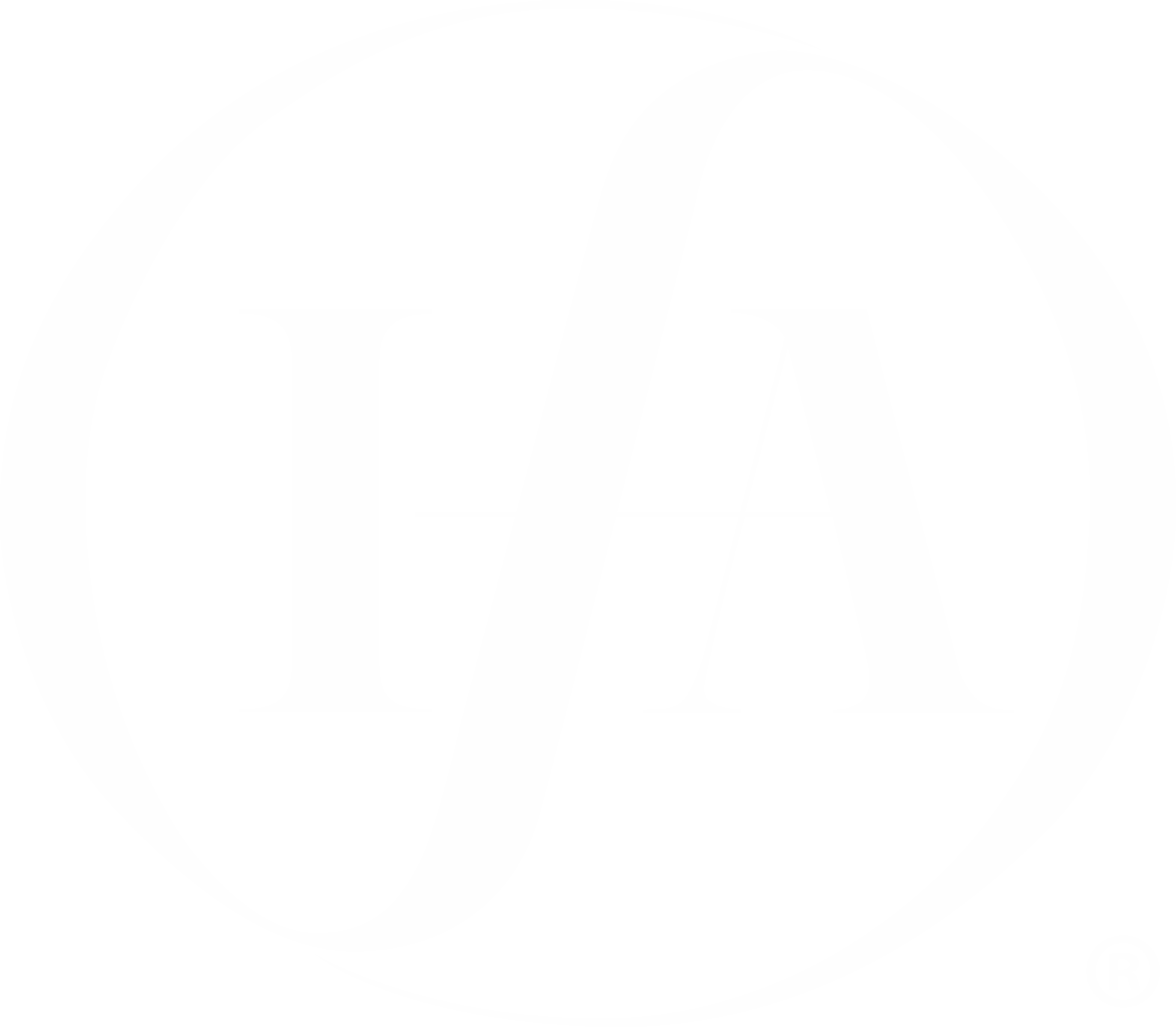 6
ILLUSTRATION
STARTUP - A LTD
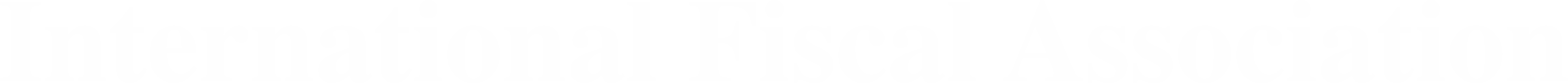 Raises equity share capital of Rs. 50 crores by issuing 1 lakh shares at Rs.5000 each to each of the following investors, while fair  market value is Rs.2000 per share
RESIDENT INVESTOR
NON-RESIDENT INVESTOR
Does Section 56(2)(viib) get attracted ?
Yes
No
Only applicable to Residents ! 

The premium taxation is not triggered where share consideration is received from a person who is a non-resident
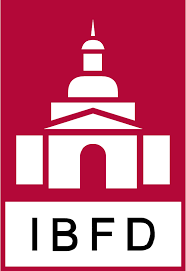 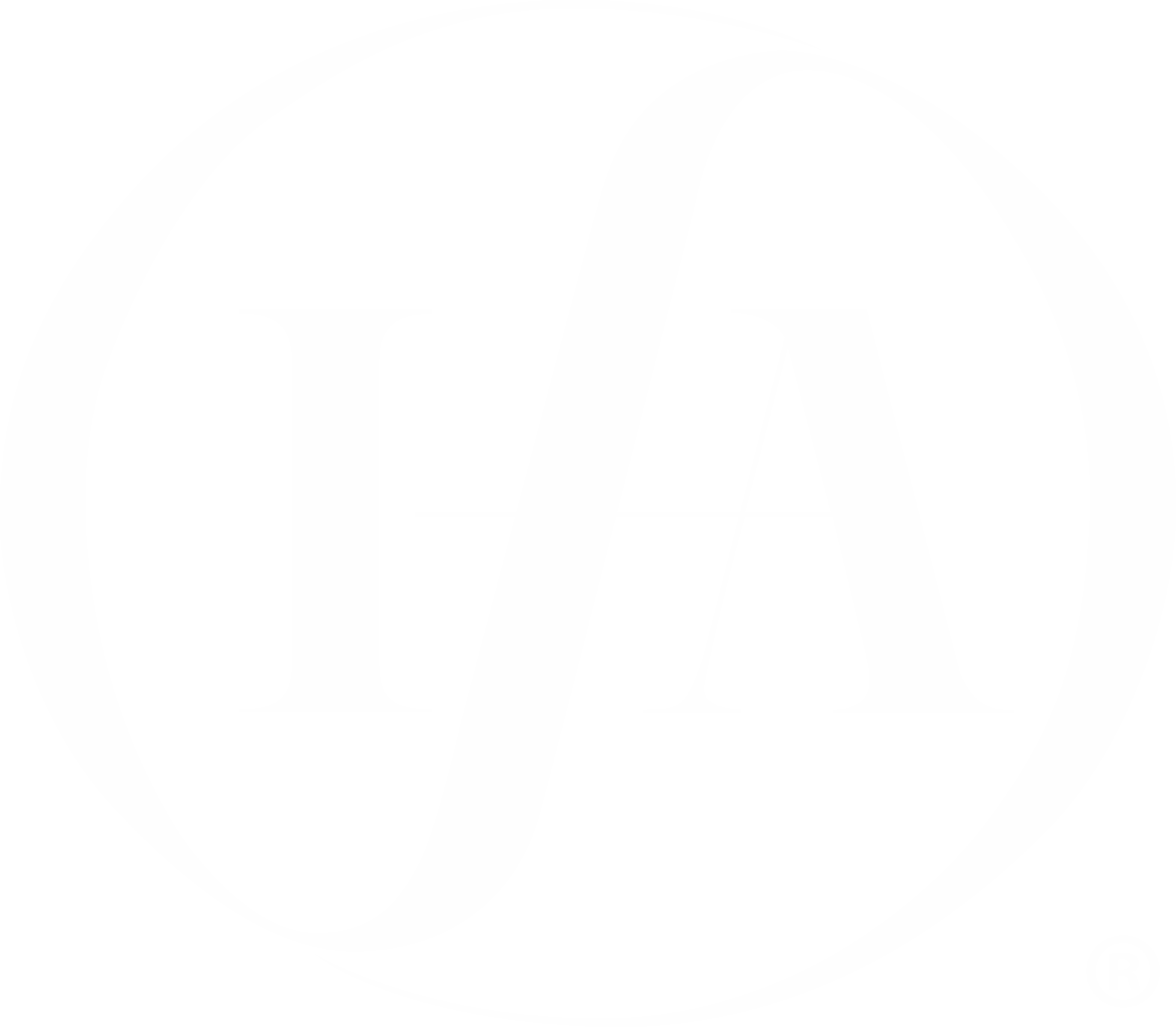 7
DETERMINATION OF FMV AS PER RULE 11UA
Shares and securities
Quoted shares
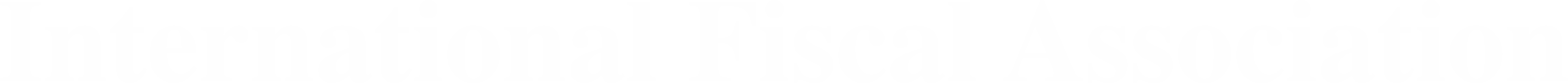 Unquoted shares
As per  Rule 11UA(1)
Equity shares
Other than equity shares
Option with assessee to adopt any of the two for FMV of equity shares
FMV determined as per Rule 11UA(1)
section 56(2)(x)- No option granted to assessee
Option 1
Option 2
FMV of equity shares =
	(A-L)/(PE) X (PV)
A  =Book value of assets in the balance sheet – [(TDS/ TCS/ Advance Tax) – (Refund + Deferred expenditure)]
L  =Book value of liabilities– (paid up equity capital + undeclared dividends + reserves & surplus + provision for taxation + provision for unascertained liabilities + contingent liabilities)
PE=Total paid up equity share capital
PV=Paid up value of such equity shares
FMV determined by merchant banker as per Discounted Free Cash Flow Method (DCF)
section 56(2)(viib)- Option granted to assessee
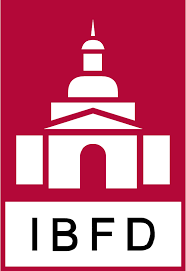 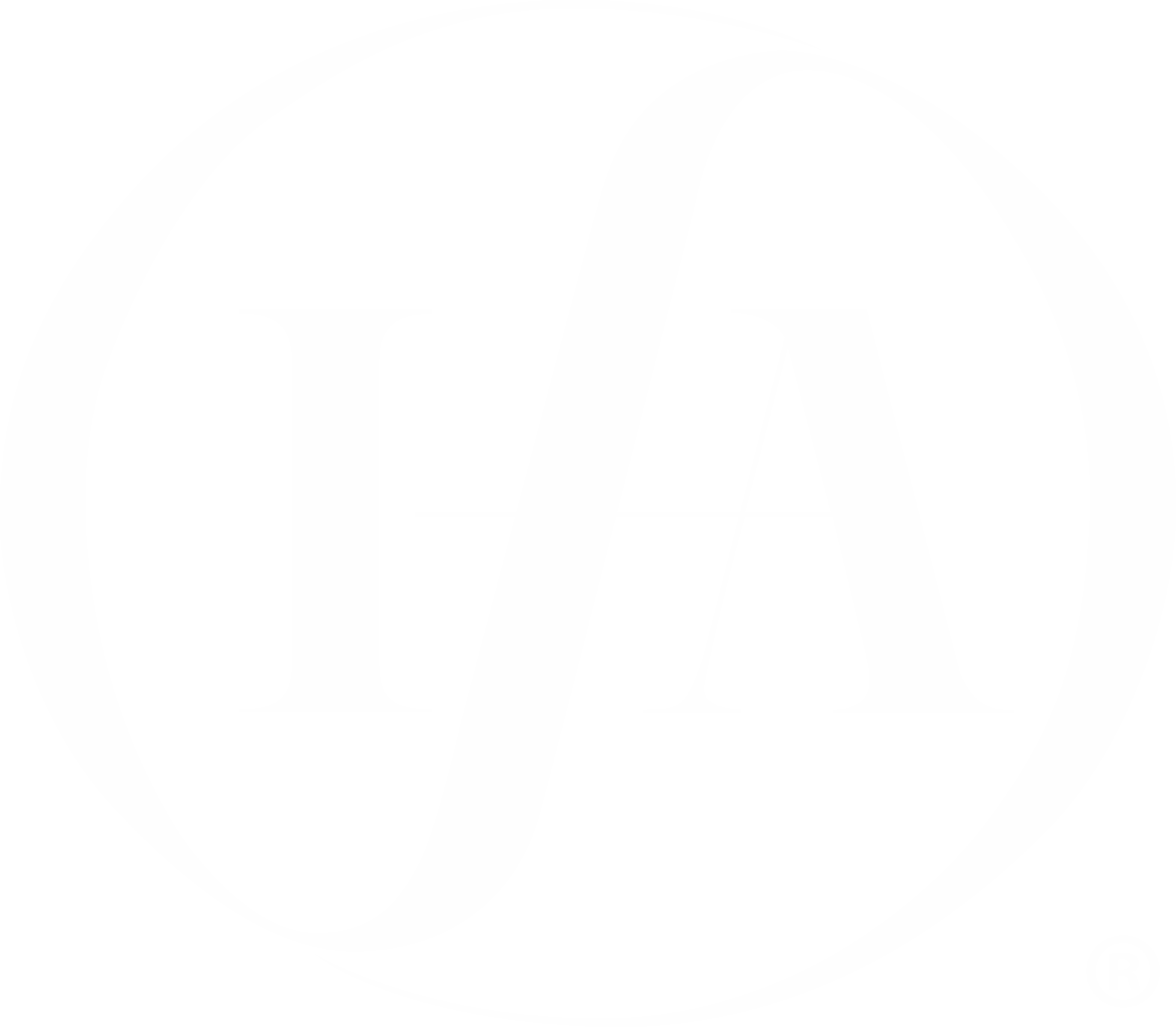 8
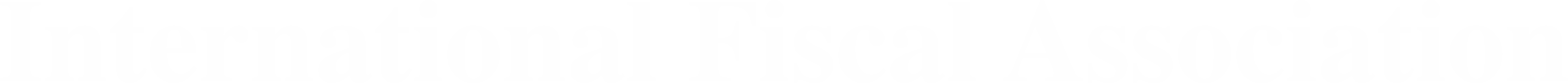 Recent Tax Controversy
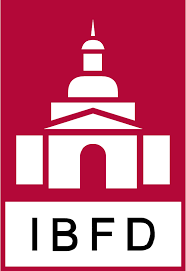 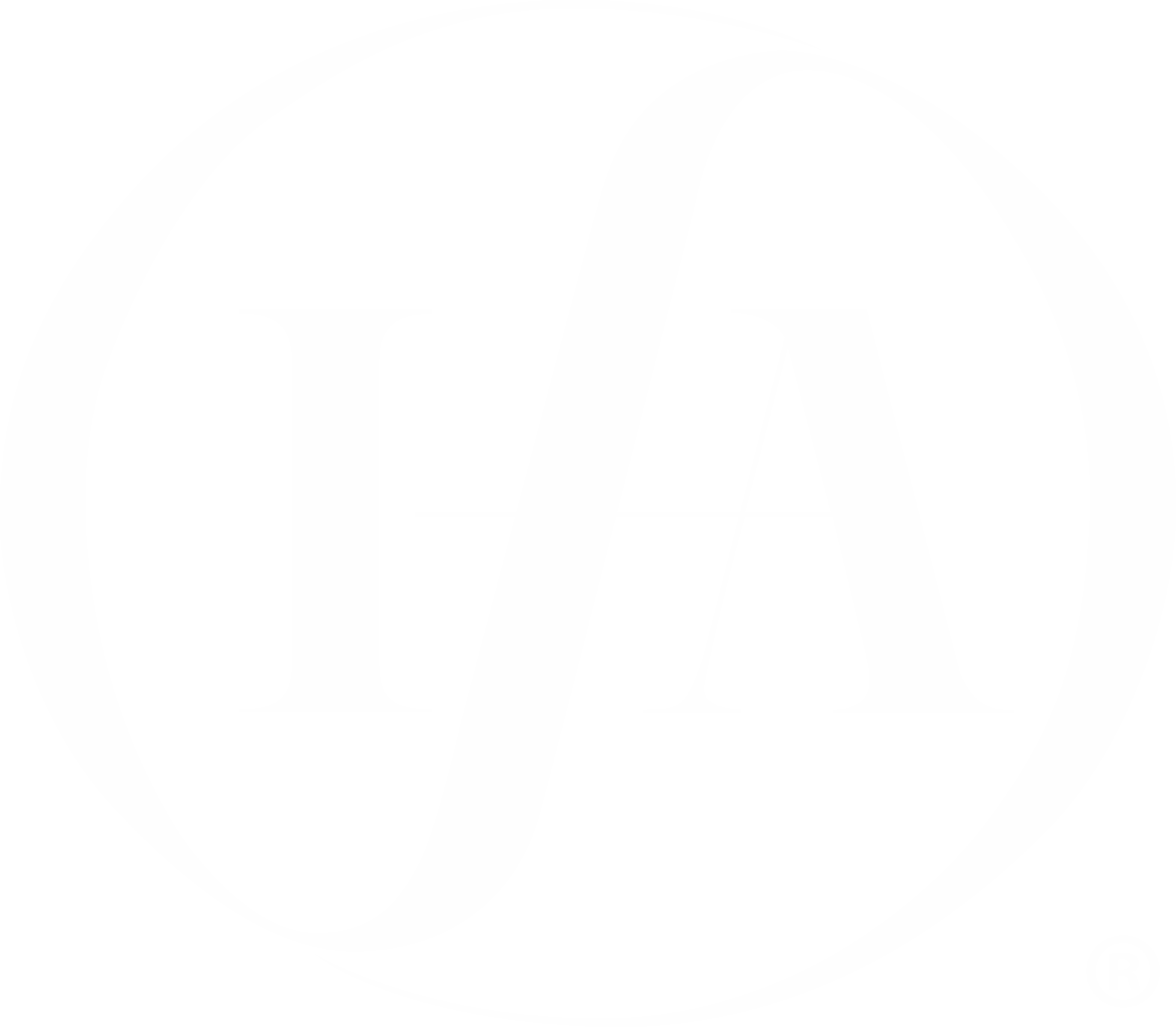 9
RECENT TAX DISPUTES – ISSUANCE OF FRESH 
SHARES
Start-ups raising funds by way of issuance of fresh shares at premium are receiving notices from Revenue under the following sections
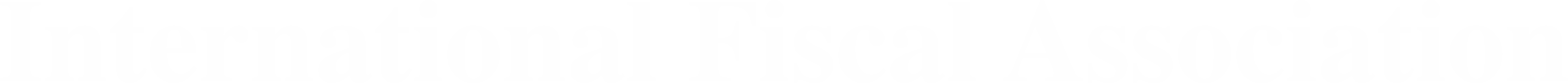 Section 56(2)(viib)
Section 68
Proving the identity  and creditworthiness of the investor and genuineness of the transaction
Justification of the Projections provided in valuation report
Choice of method adopted by assessee
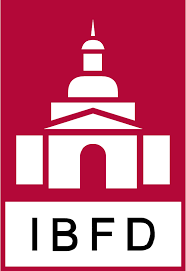 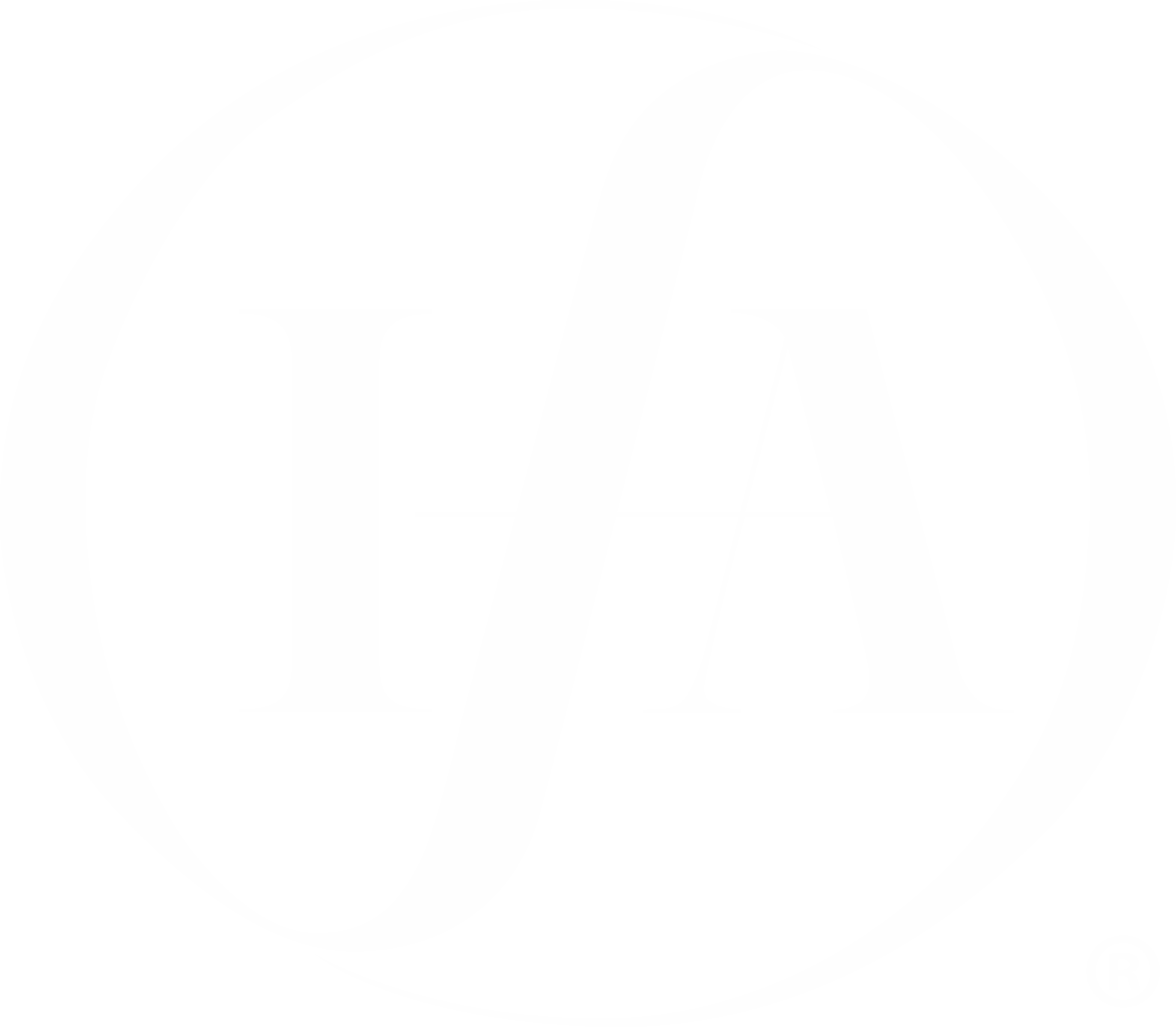 10
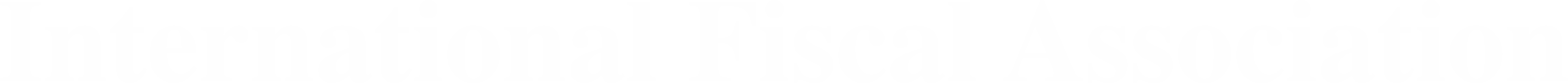 Questions
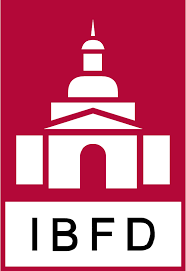 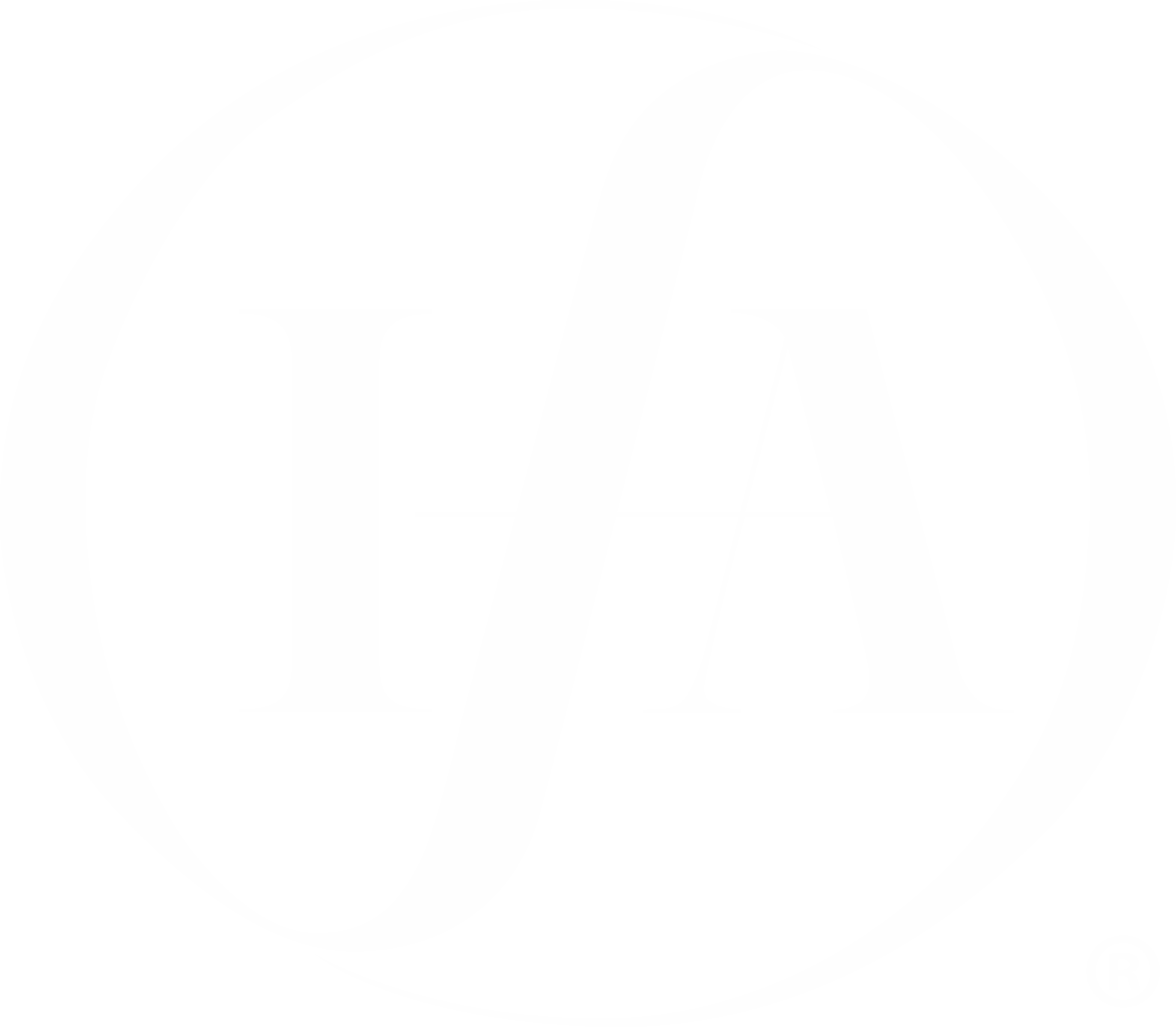 11
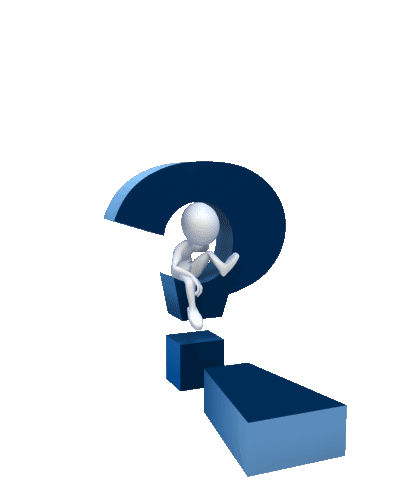 The intention of introducing provisions of section 56(2)(viib) was to plug the laundering of black money through bogus/ shell company(ies) providing accommodation entries by investing in shares capital of the issuer company at substantial premium. In light of the aforesaid, whether taxing the premium received by a company, including start-ups, while genuinely raising share capital is against the Legislative intent?
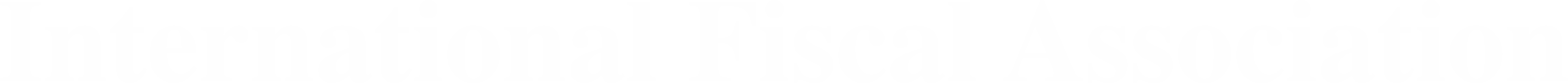 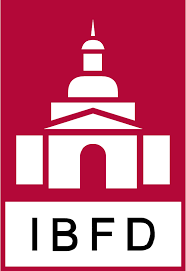 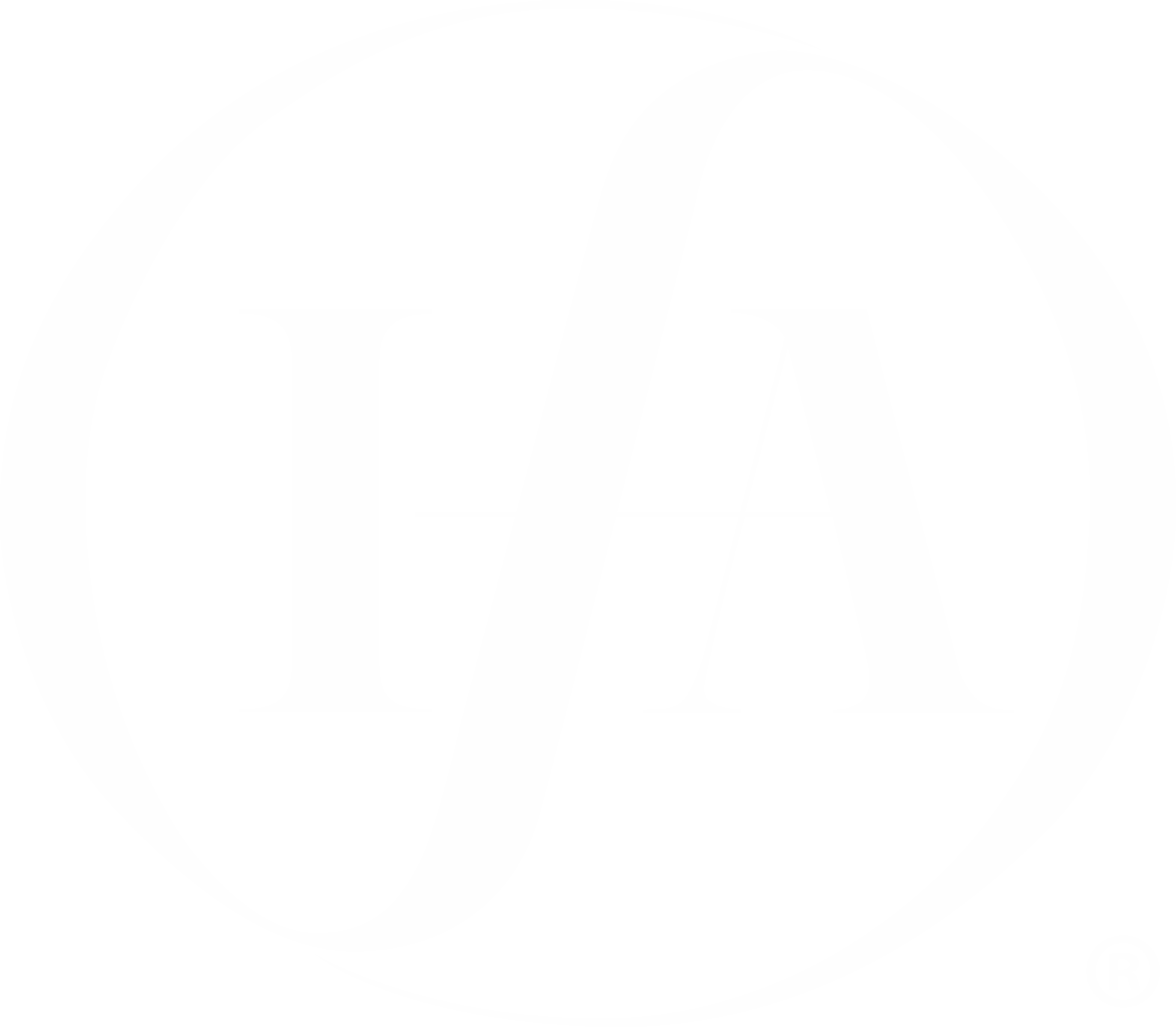 12
LOGIC BEHIND INTRODUCTION OF SECTION 56(2)(viib)
The objective of introducing section 56(2)(viib) was to discourage the laundering of unaccounted money through subscription of shares of a closely held company, at a value which is higher than the Fair Market Value (FMV) of shares of such company. The relevant extract of Memorandum explaining the rationale behind introduction of section 56(2)(viib) is reproduced as under :

“Share premium in excess of fair market value to be treated as income
In the Finance Bill, 2012, it had been proposed [section 56(2), as sub-clause [(viib)] that in case of a company, not being a company in which the public are substantially interested, which receives, in any previous year, from any person being a resident, any consideration for issue of shares and the consideration received for issue of such shares exceeds the face value of such shares, then the aggregate consideration received for such shares as exceeds the fair market value of the shares shall be chargeable to income tax. An exemption was provided in a case where the consideration for issue of shares is received by a venture capital undertaking from a venture capital company or a venture capital fund.
(i)  It has now been further provided that such excess share premium is included in the definition of "income" under sub-clause (xvi) of clause (24) of section 2.
(ii)  Considering that the proposed amendment may cause avoidable difficulty to investors who invest in start-ups where the fair market value may not be determined accurately, it is proposed to provide an exemption to any other class of investors as may be notified by the Central Government.
These amendments will take effect from 1st April, 2013 and will, accordingly, apply in relation to the assessment year 2013-14 and subsequent assessment years. ”
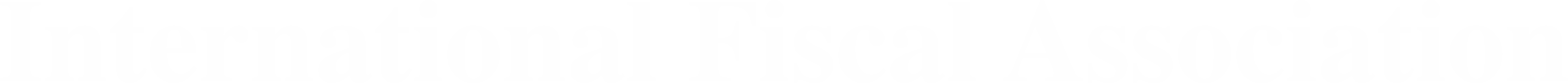 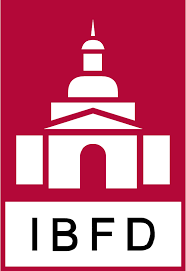 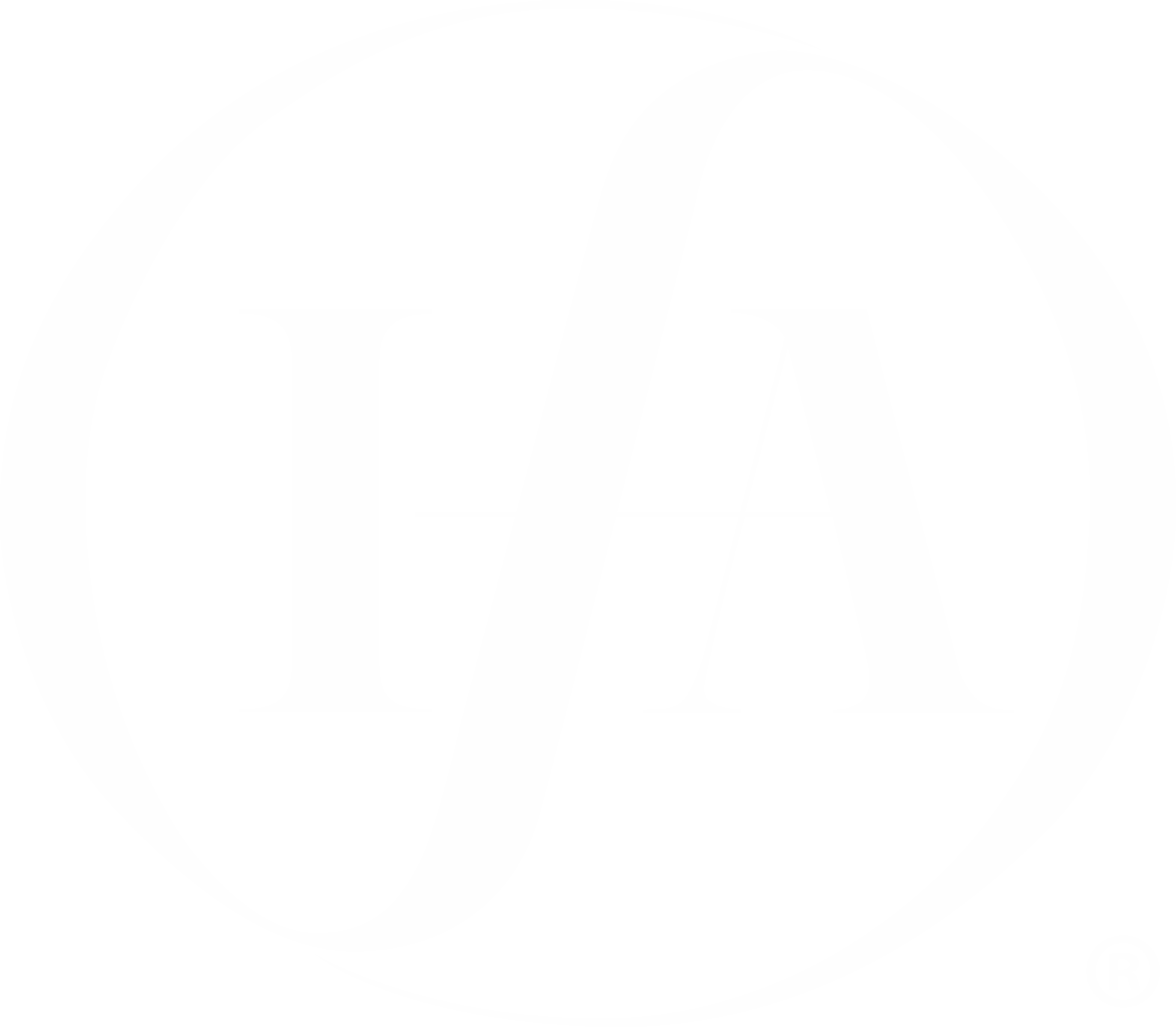 13
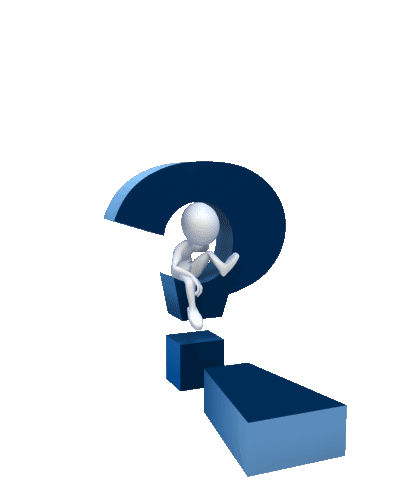 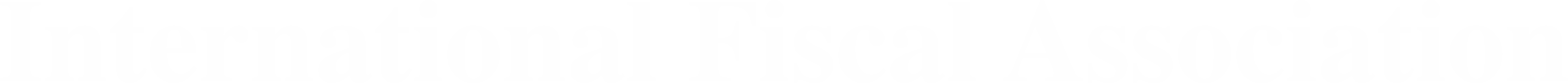 Receipt of share capital and premium thereon is in the nature of non-taxable capital receipt. Is it fair to bring to tax the premium received despite all parameters of section 68 being satisfied?
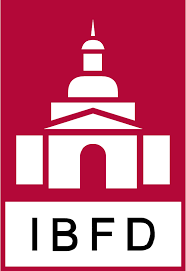 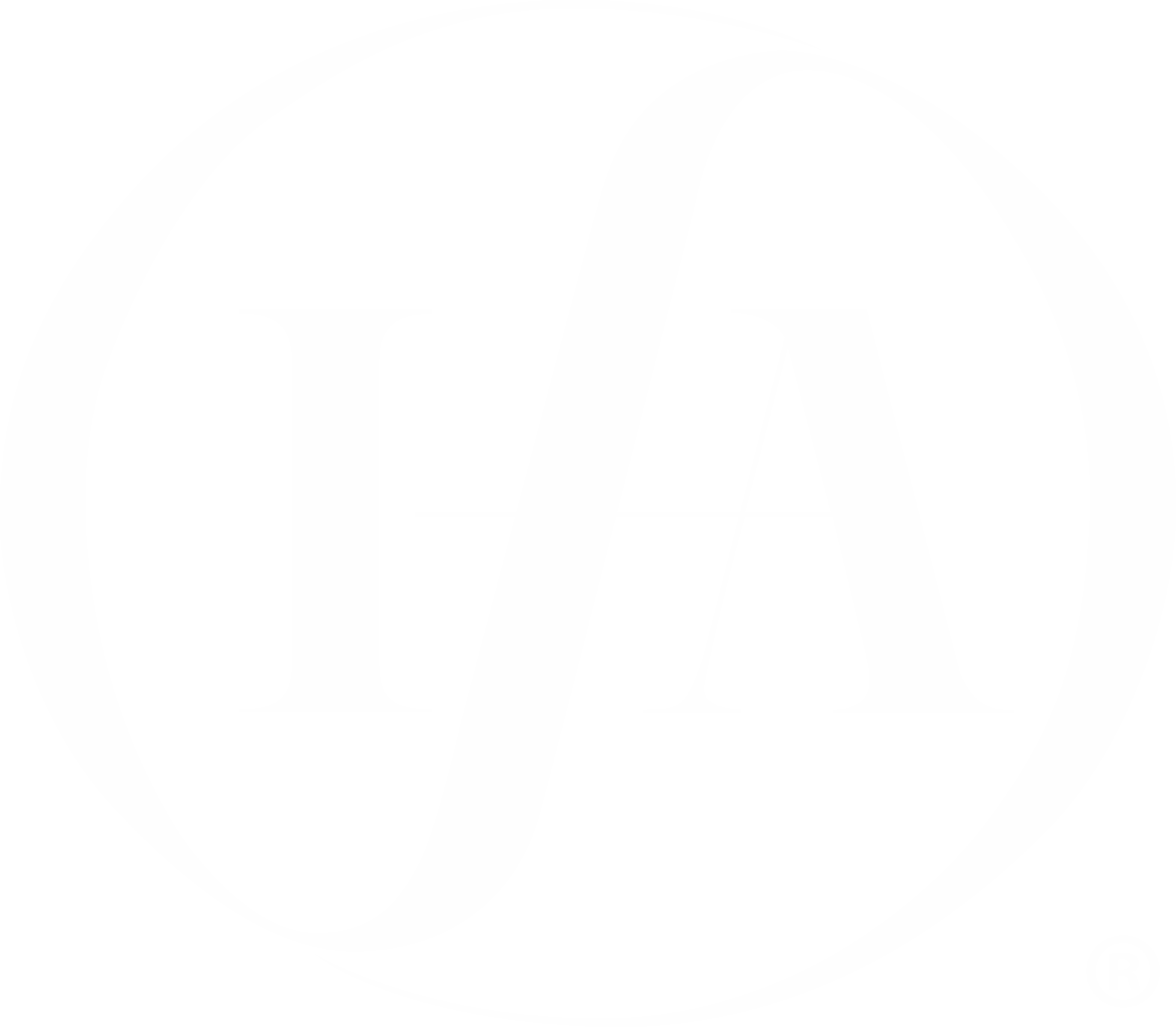 14
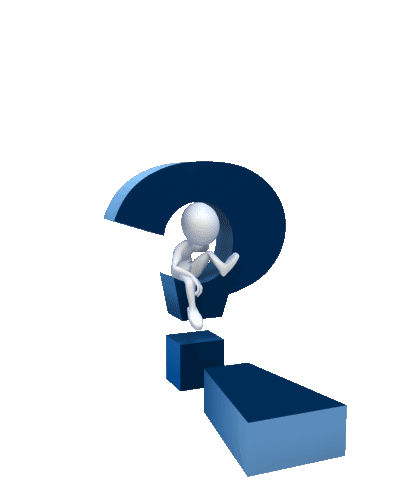 Section 56(2)(viib) read with Rule 11UA of the Income-tax Rules, 1962 provides an option to a company for valuation of shares as per the discounted cash flow method (“DCF method”). Given that the projections are based on management forecast, there is bound to be some element of subjectivity in the valuation of shares while coming out with the fresh issue. 

The value of a business is based on perception of the investors regarding future potential of the business.  In your experience, how do investors evaluate the enterprise value of a company before taking an investment decision?

Are there different benchmarks used by resident investors to evaluate future potential of a company engaged in diverse businesses / industry?
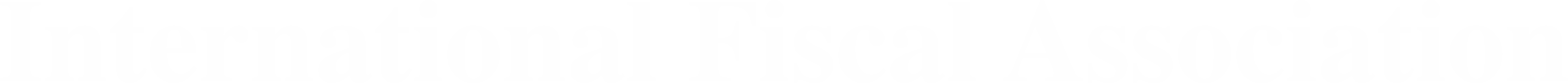 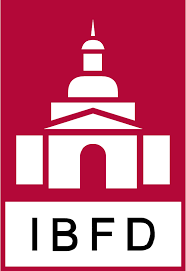 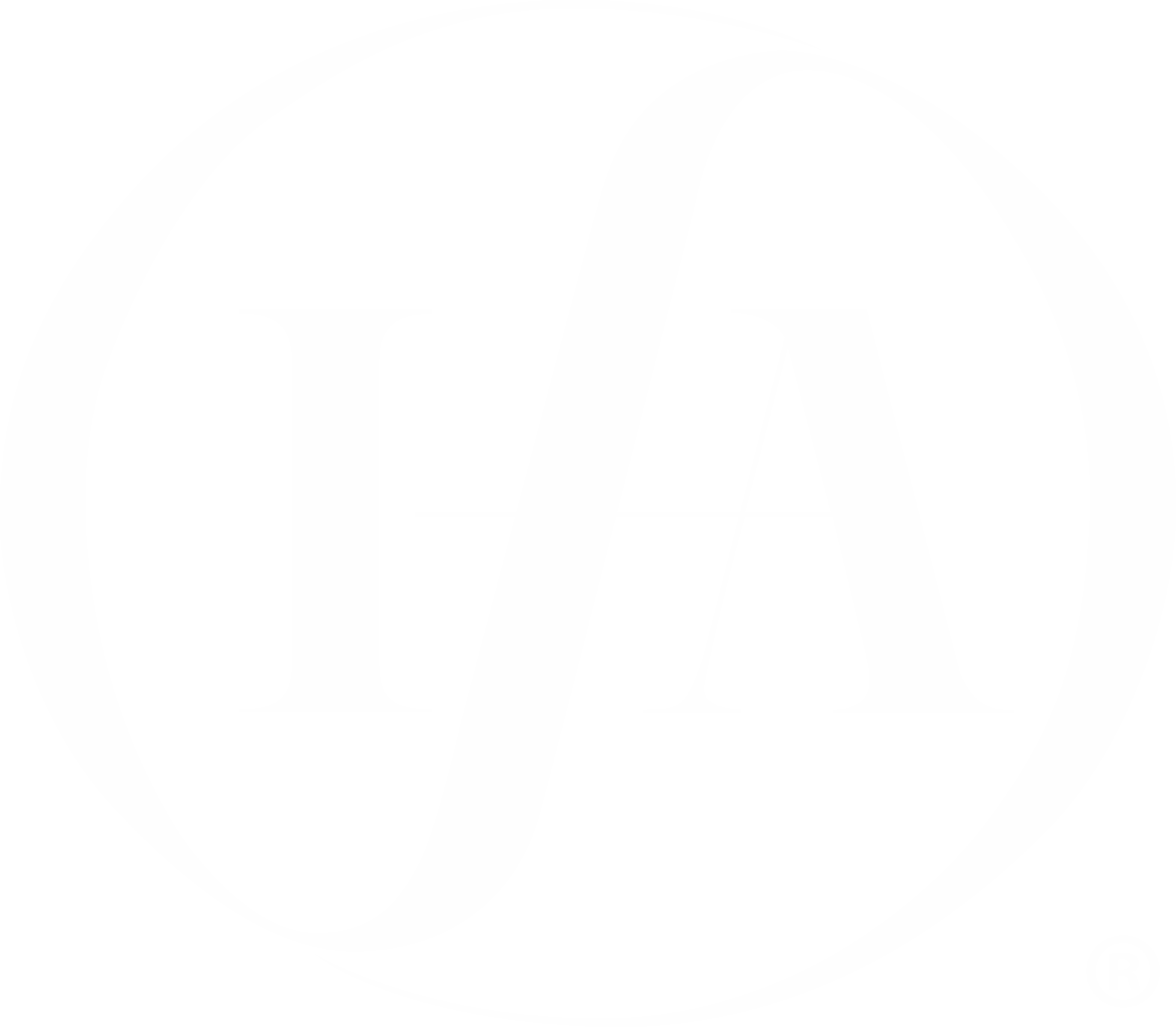 15
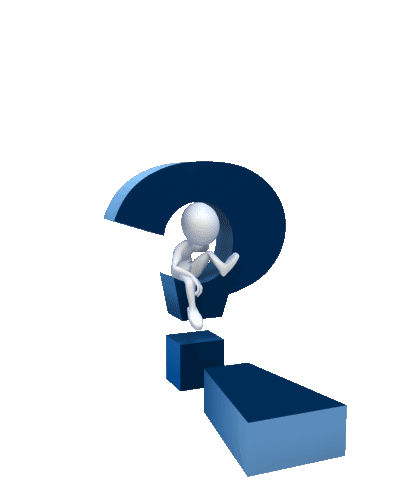 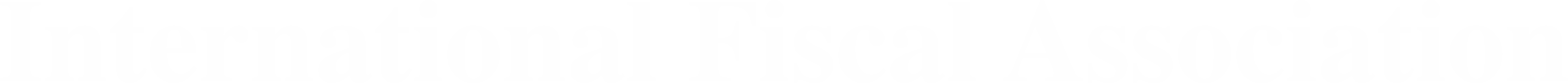 Where an investor invests in the capital of a company at premium, based on future projections given by the management, is the Revenue justified in taxing the premium received on the ground that the same is in excess of the fair value of the shares calculated as per Revenue?
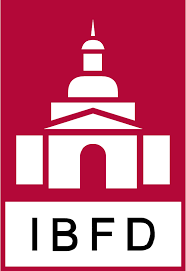 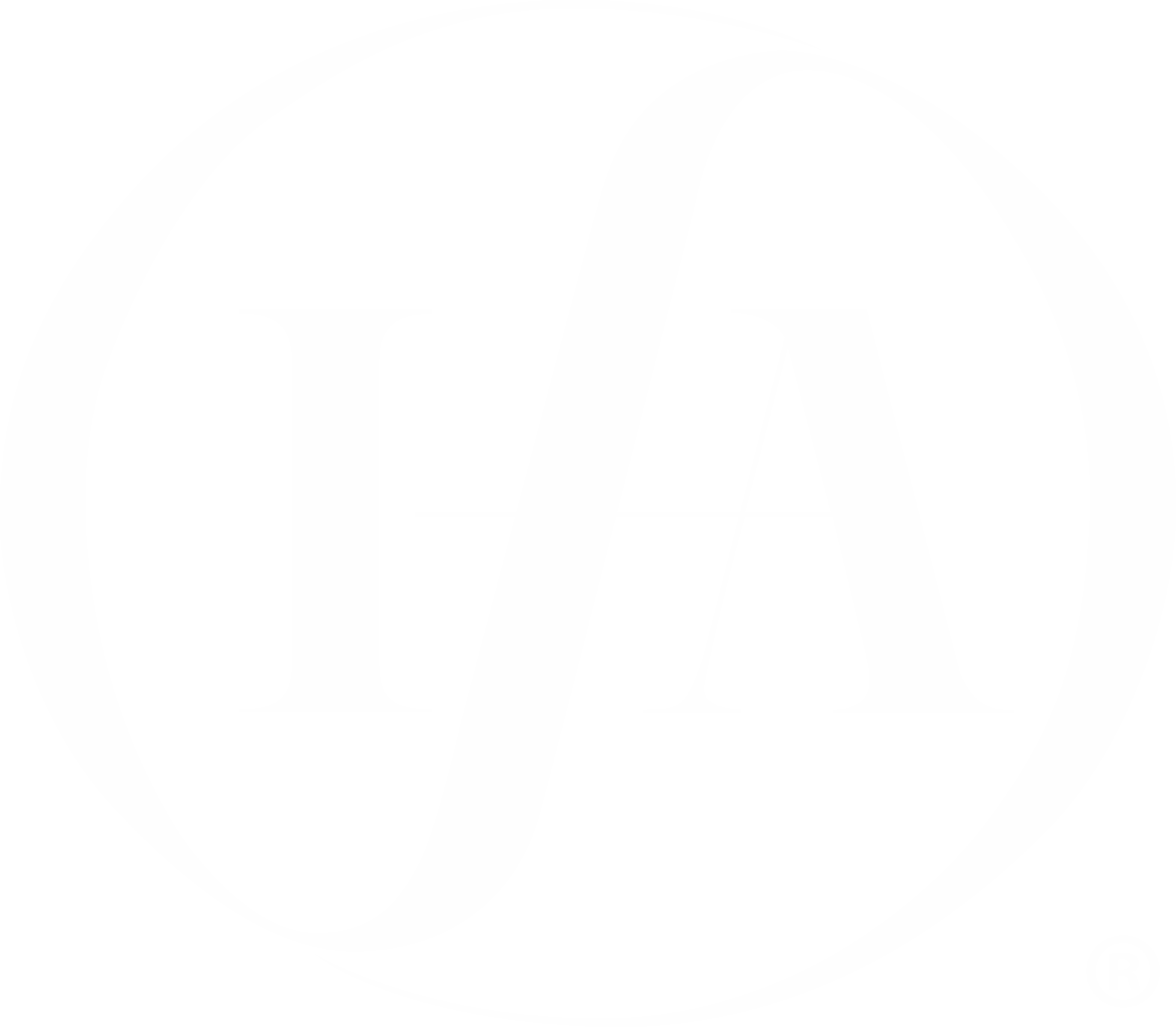 16
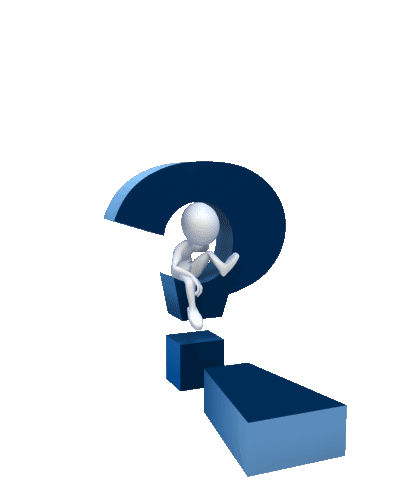 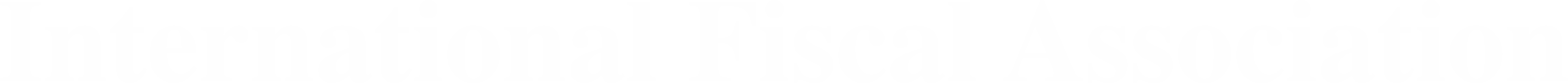 Whether it is open to assessing officer to question projections, more so, post facto in view of actual results?
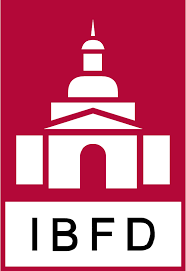 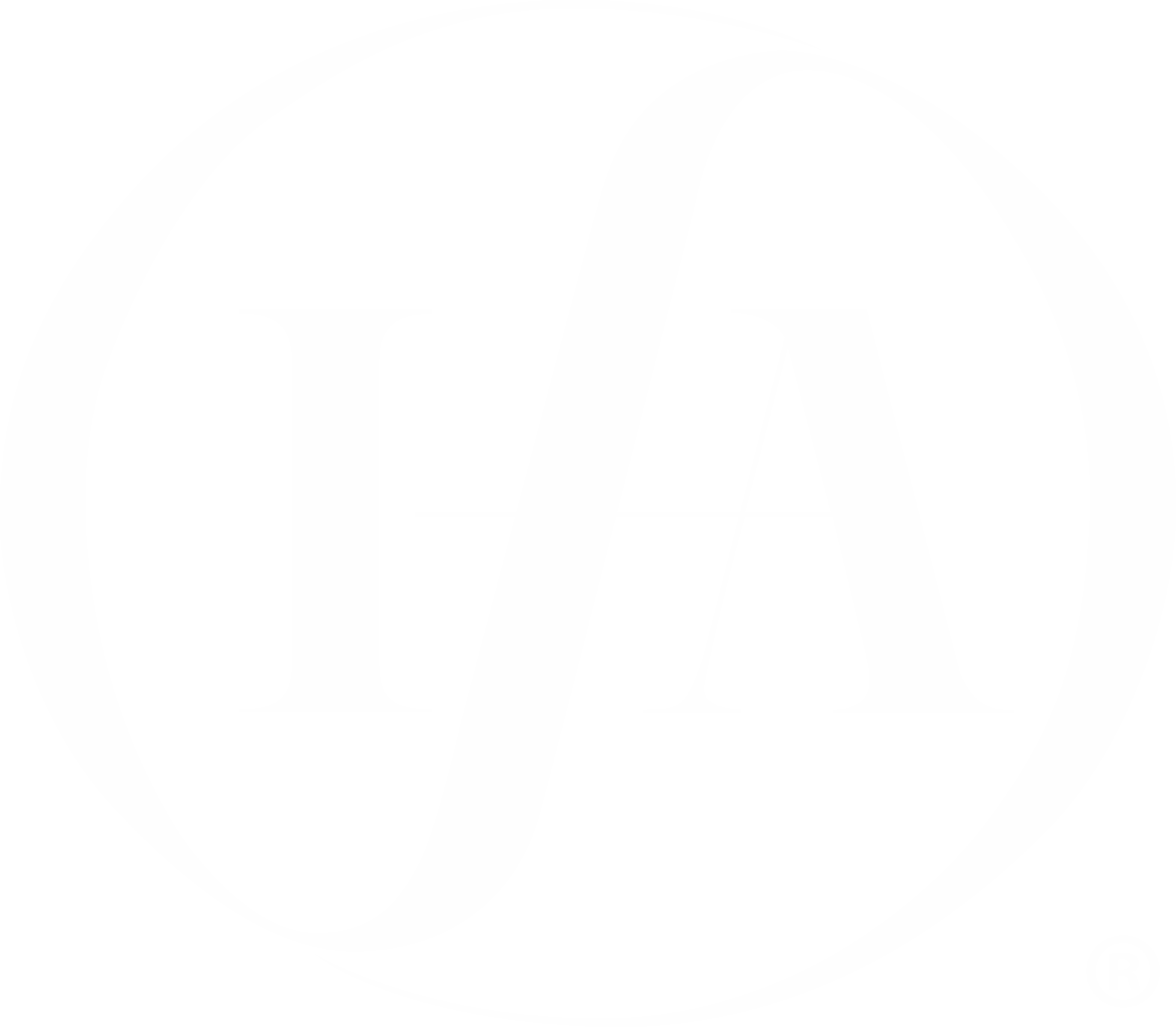 17
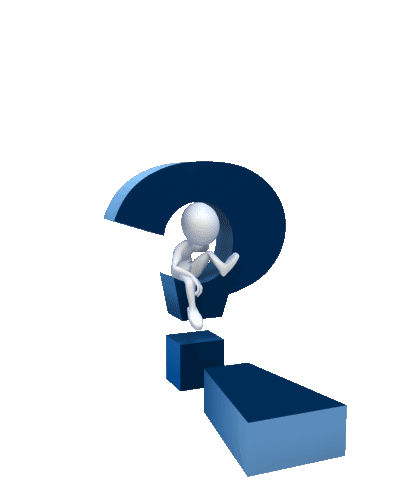 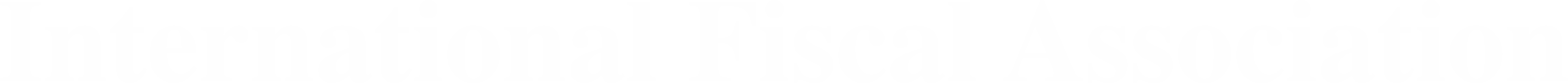 Whether open to assessing officer to question other parameters, i.e., discounting factor, WACC, etc.?
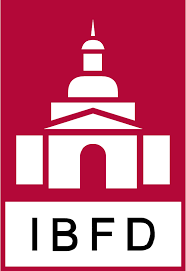 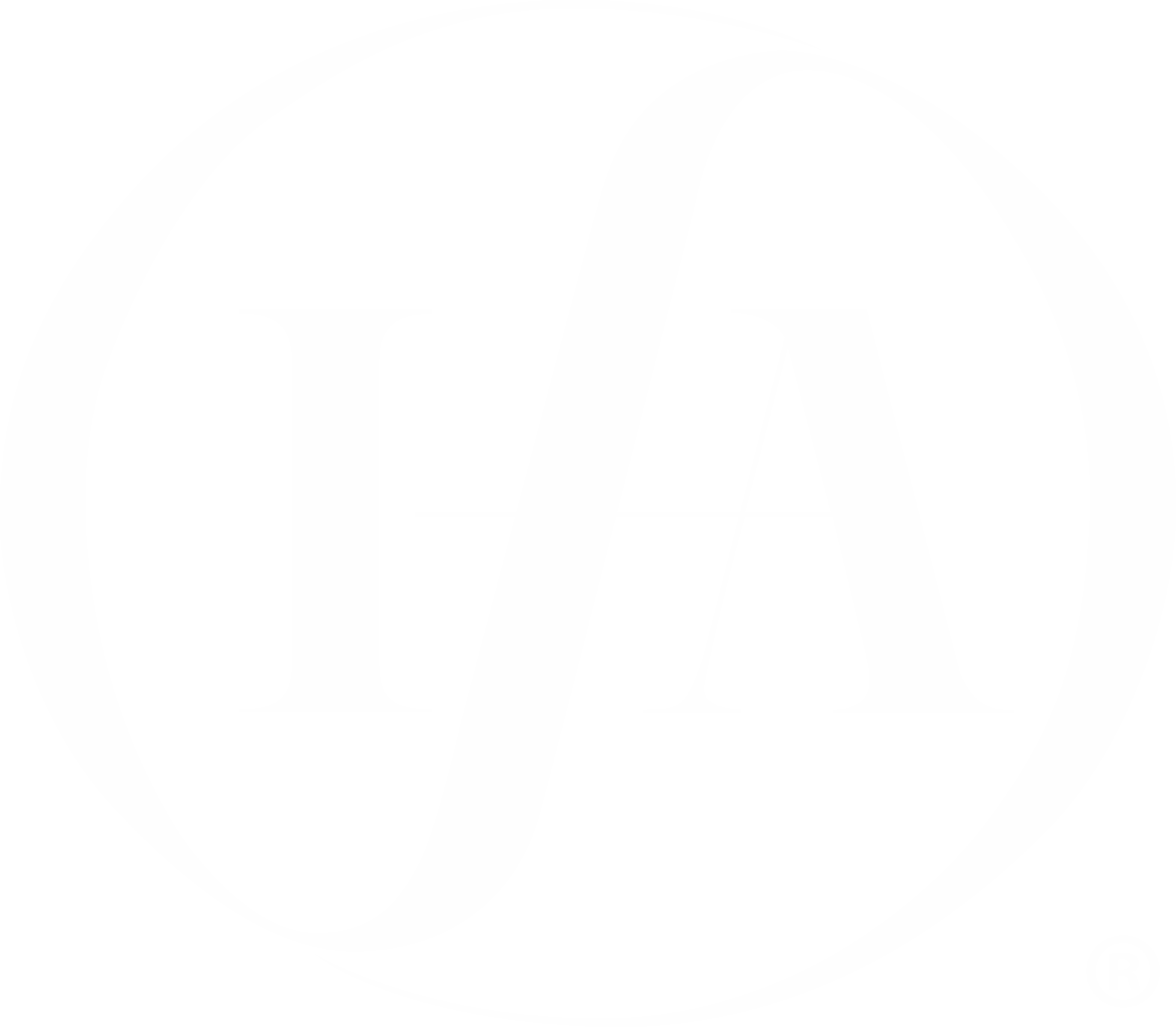 18
CASE STUDY
Delhi Bench of Tribunal  held - 

Unless and until the taxpayer produces  evidence to substantiate the basis of projections in cash flow and provides reasonable connectivity between the projections with reality evidence,  the Revenue is left with no option but to reject the DCF method and computed FMV by NAV method.
Shareholder(s)
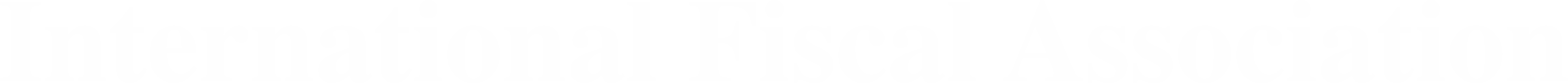 AO made addition rejecting valuation report and independently determined the FMV
Allotment of fresh shares at premium of INR 40 basis the merchant banker certificate considering DCF
The Honourable Supreme Court in the case of the Duncans Industries Ltd v State of U.P ## has observed as under:
“ These valuers are technical persons who have while valuing the plant and machinery taken into consideration all aspects of valuation including the life of the plant and machinery. The valuations made both by the Enquiry Committee as well as the valuers are mostly based on the documents produced by the appellant itself. Hence, we cannot accept the argument that the valuation accepted by the Collector and confirmed by the revisional authority is either not based on any material or a finding arrived at arbitrarily. Once we are convinced that the method adopted by the authorities for the purpose of valuation is 
based on relevant materials then this Court will not interfere with such a finding of fact.
Company  A**
** Agro Porfolio Pvt Ltd. vs. ITO : I.T.A./2189 /Del/2018
## Civil Appeal No. 5929 of 1997 decided on December 3, 1999
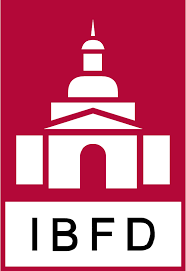 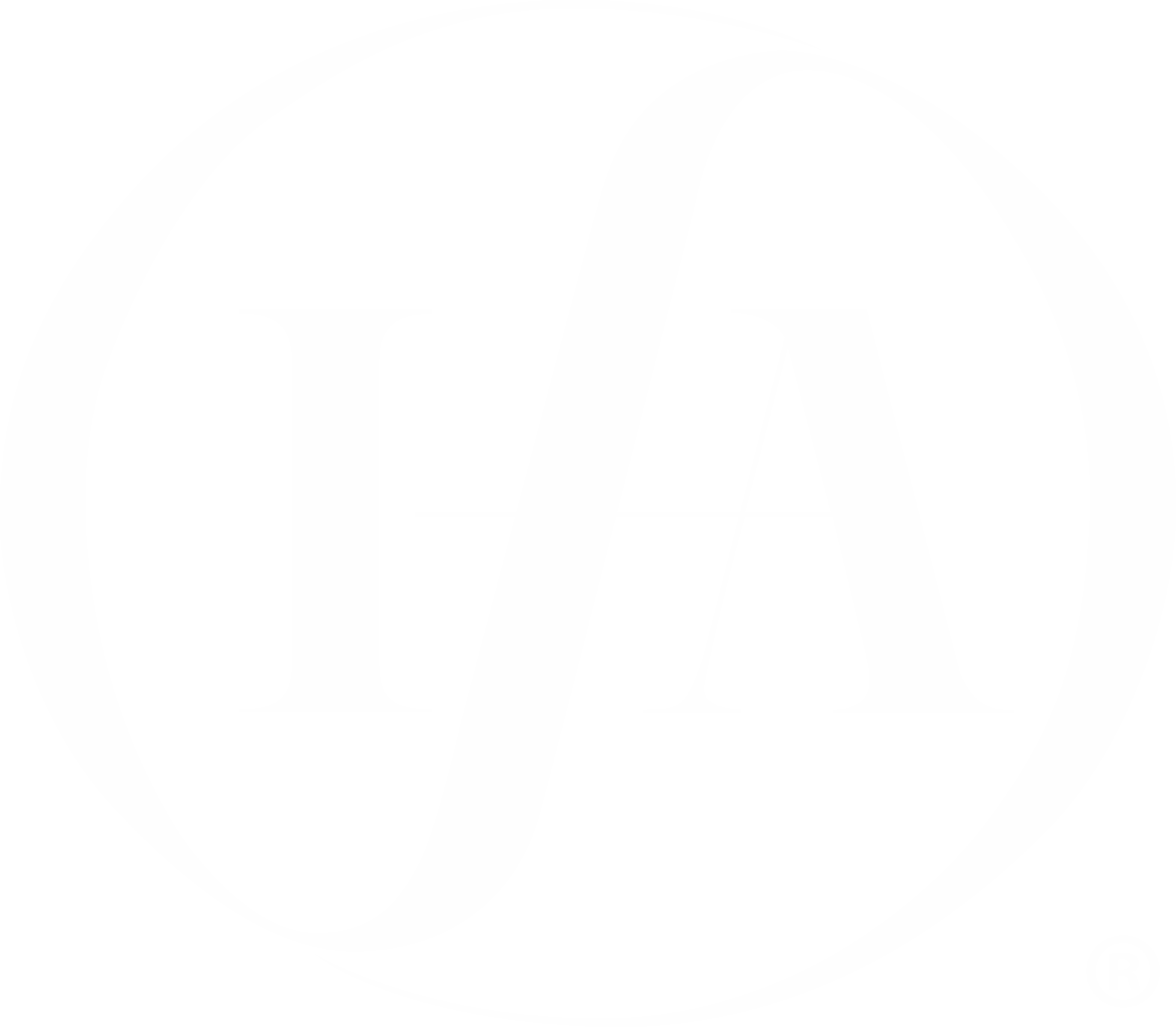 19
CASE STUDY
The Company A received notice for scrutiny of premium on the ground that –

 large share premium was received by the company during the year ;
Low income in comparison to very high investment;
Low income in comparison to very high loans/ advances/ investment in shares.

All document including financial statements, bank statements, details of directors and shareholding pattern, valuation certificate  were furnished before the assessing officer 

The AO held that projected figures were without basis and not reflecting reality 

In this regard, the Company explained that the film agreement was terminated which severely affected the revenue of the company also.

The AO proceeded on assumption that valuation was non genuine and taxed the entire premium
Investor
A raised funds based on valuation report as per DCF method, which relied on the investment agreement between A & B
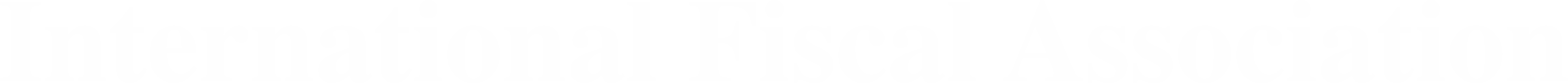 Company A engaged in the business of production and distribution of films, TV films, etc.
B approached A for making investment for production of 3 films and in furtherance of business
WOS
Company  B
B was making films in pursuance of the agreement with another company C for engaging well established actors
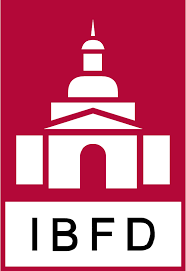 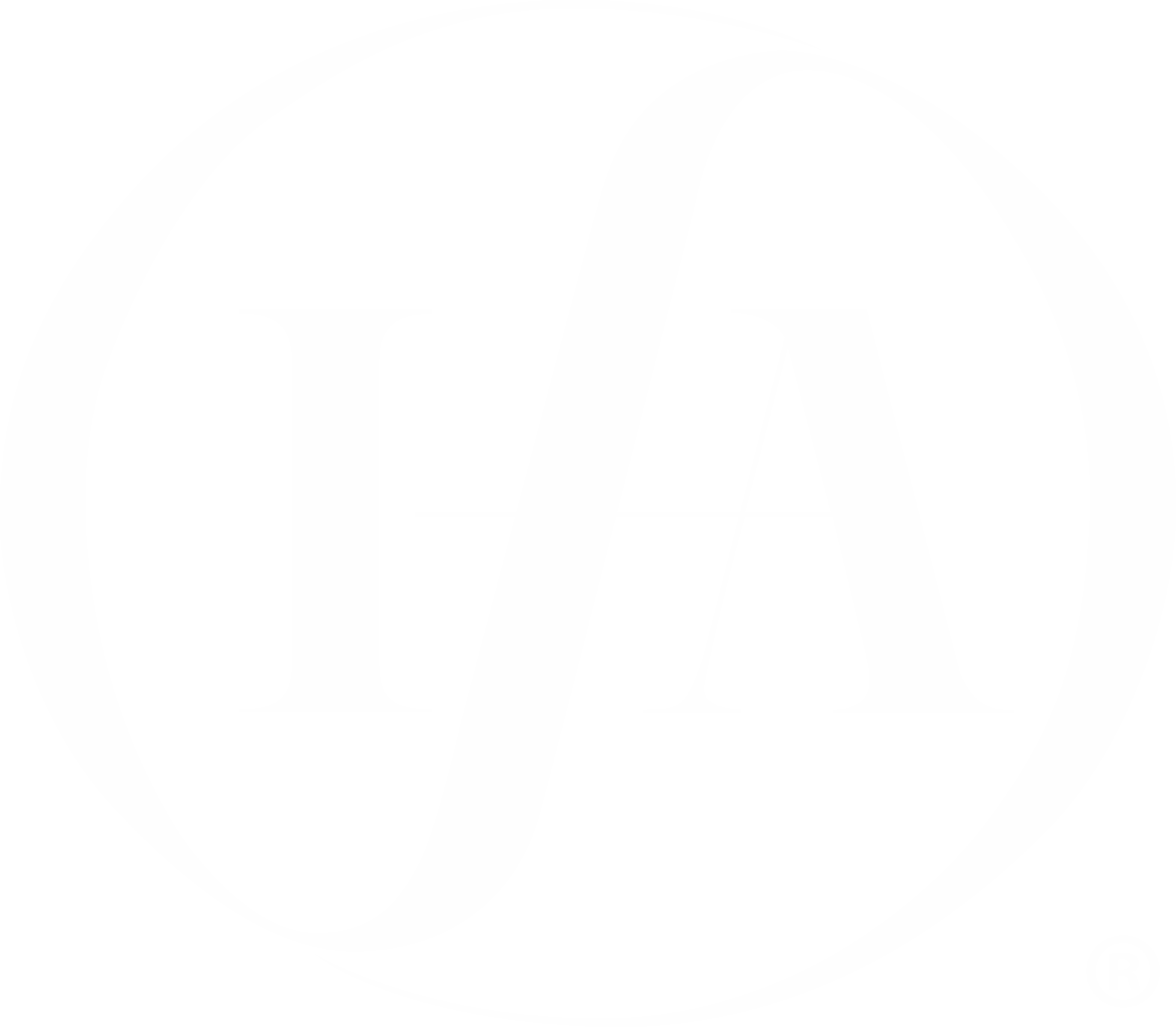 20
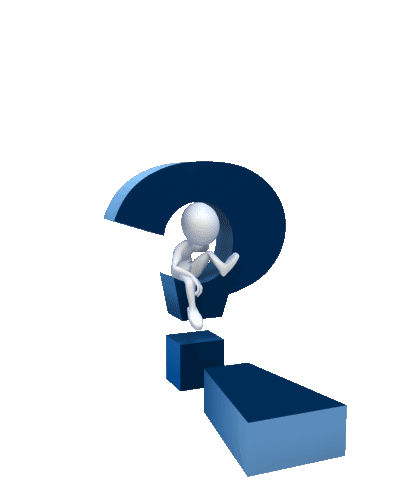 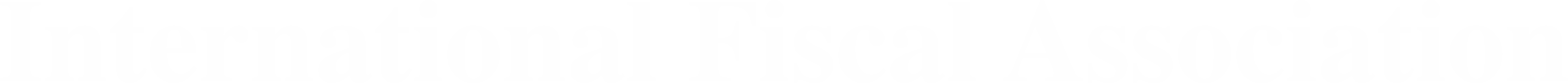 Whether the assessing officer is in such situation required to refer the issue of valuation to DVO or any other valuer ?
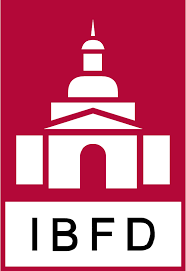 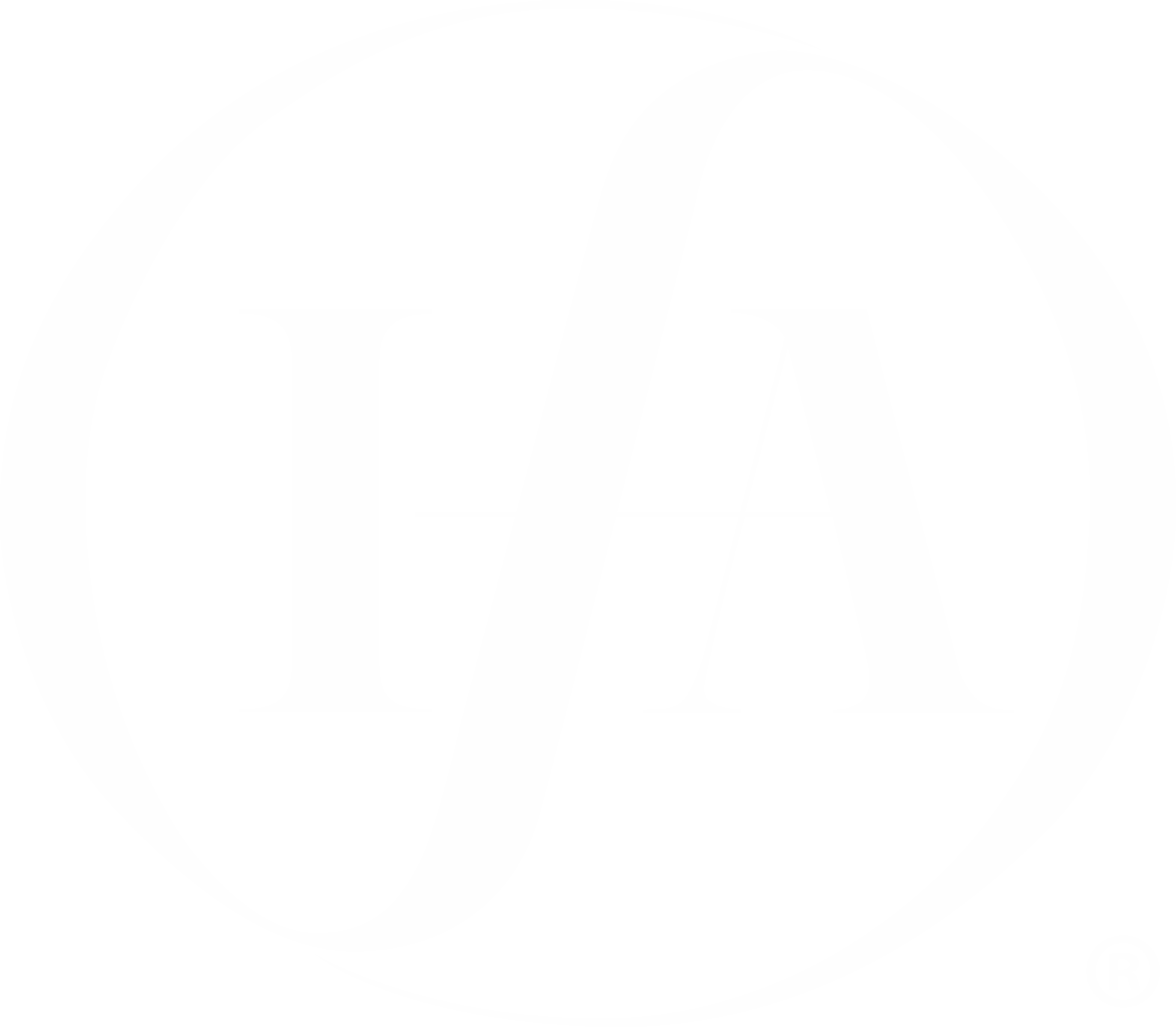 21
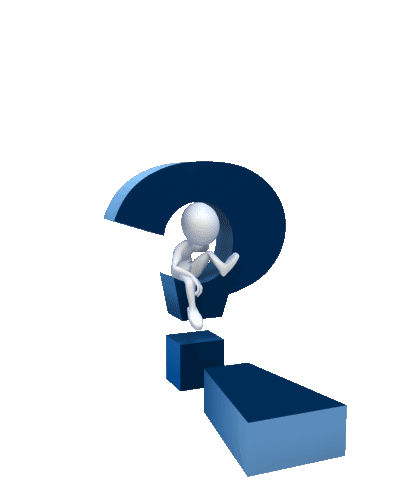 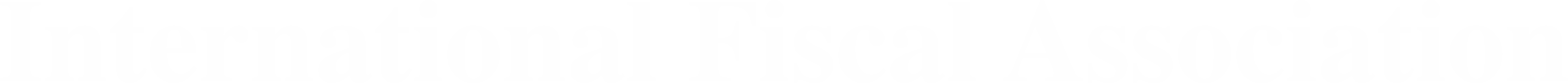 Whether the assessing officer/ appellate authorities can summon the merchant banker (assessee’s valuer) as an expert witness?
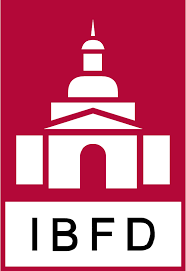 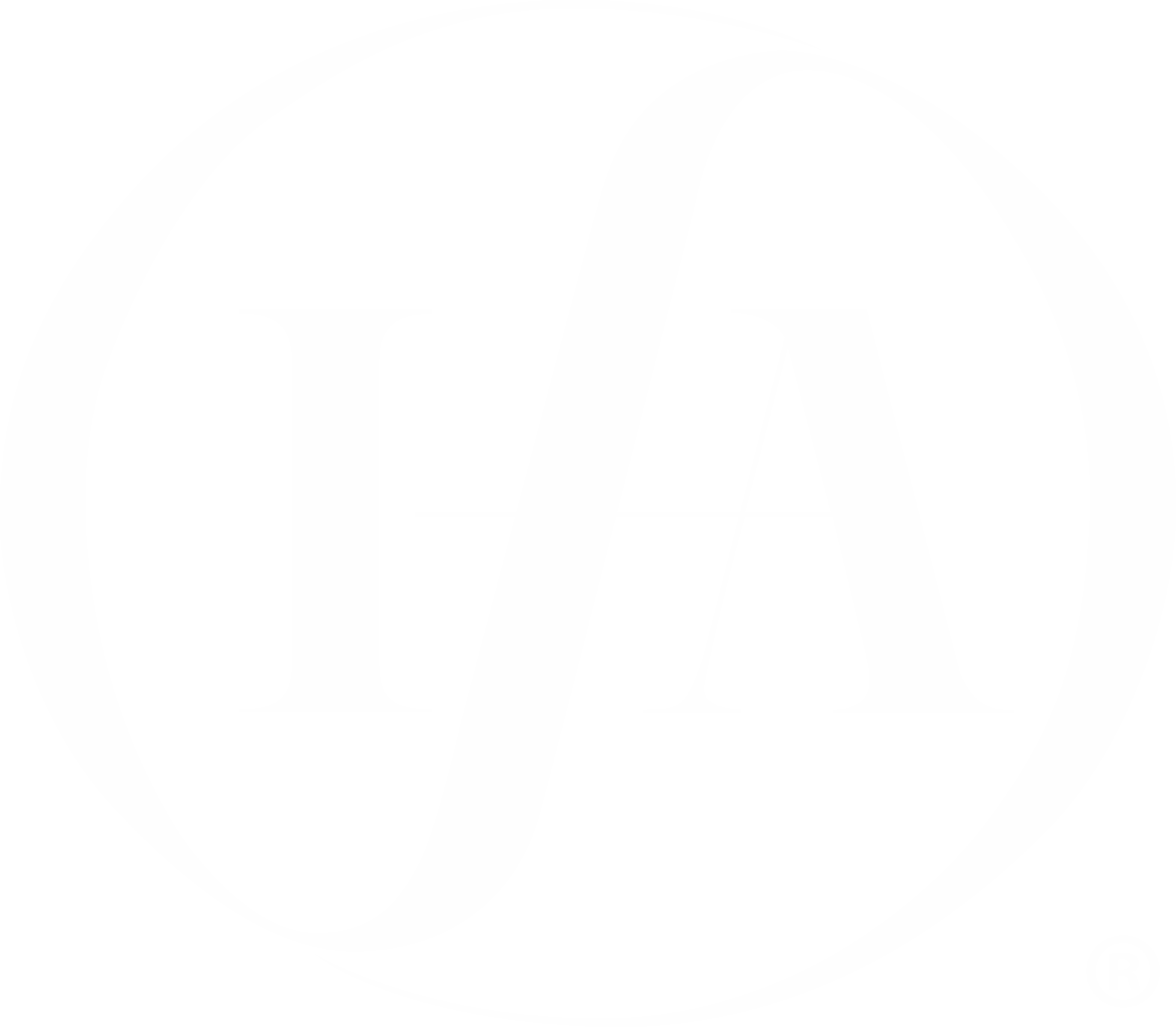 22
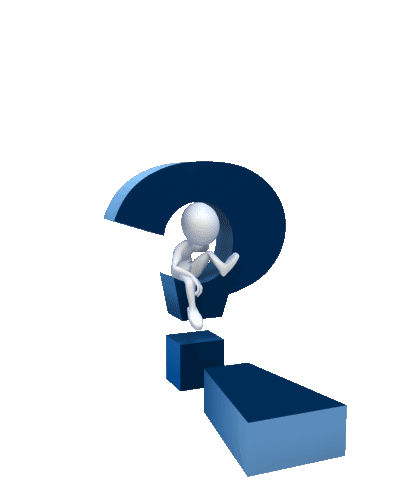 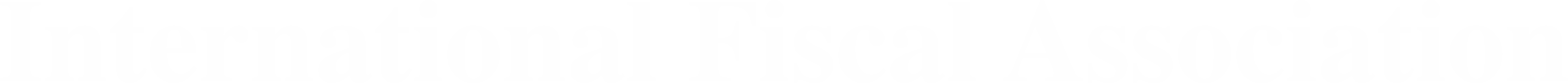 Whether the assessing officer or the appropriate authority can altogether discard DCF method and substitute NAV or any other method?
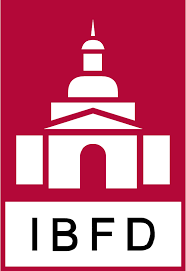 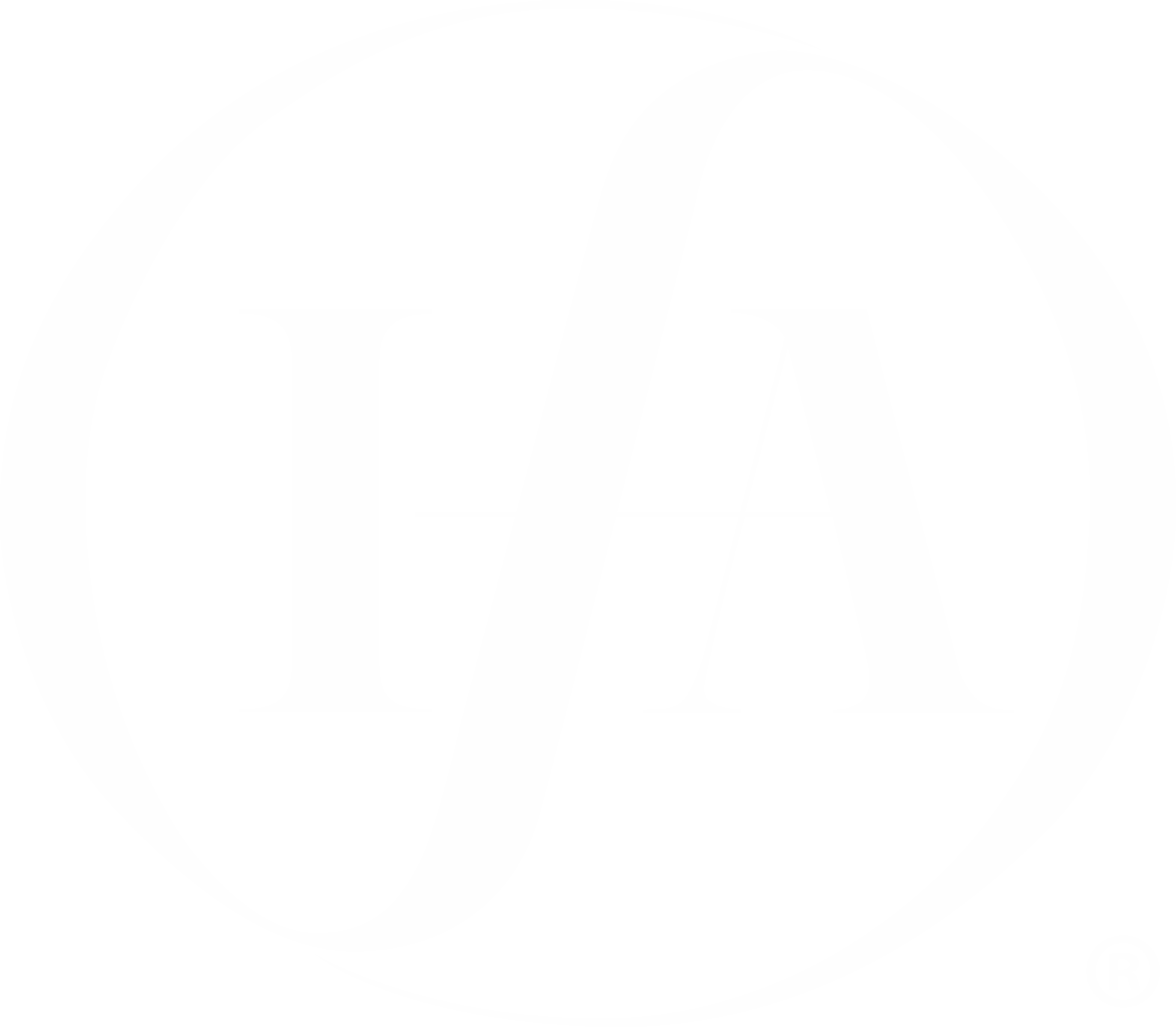 23
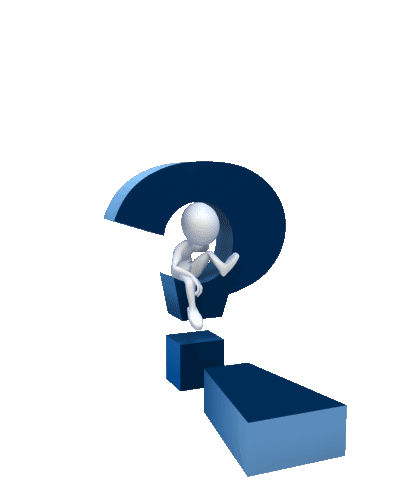 In a situation where shares are issued to non-resident investors and Indian investors alike, i.e., at the same premium, then whether with respect to subscription received from Indian investors, addition can be made under section 56(2)(viib) of the Act on the basis that the price received is in excess of the fair value of the shares?
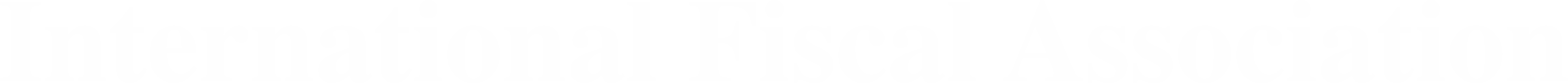 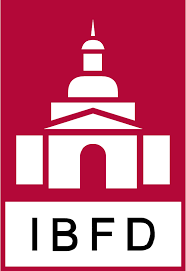 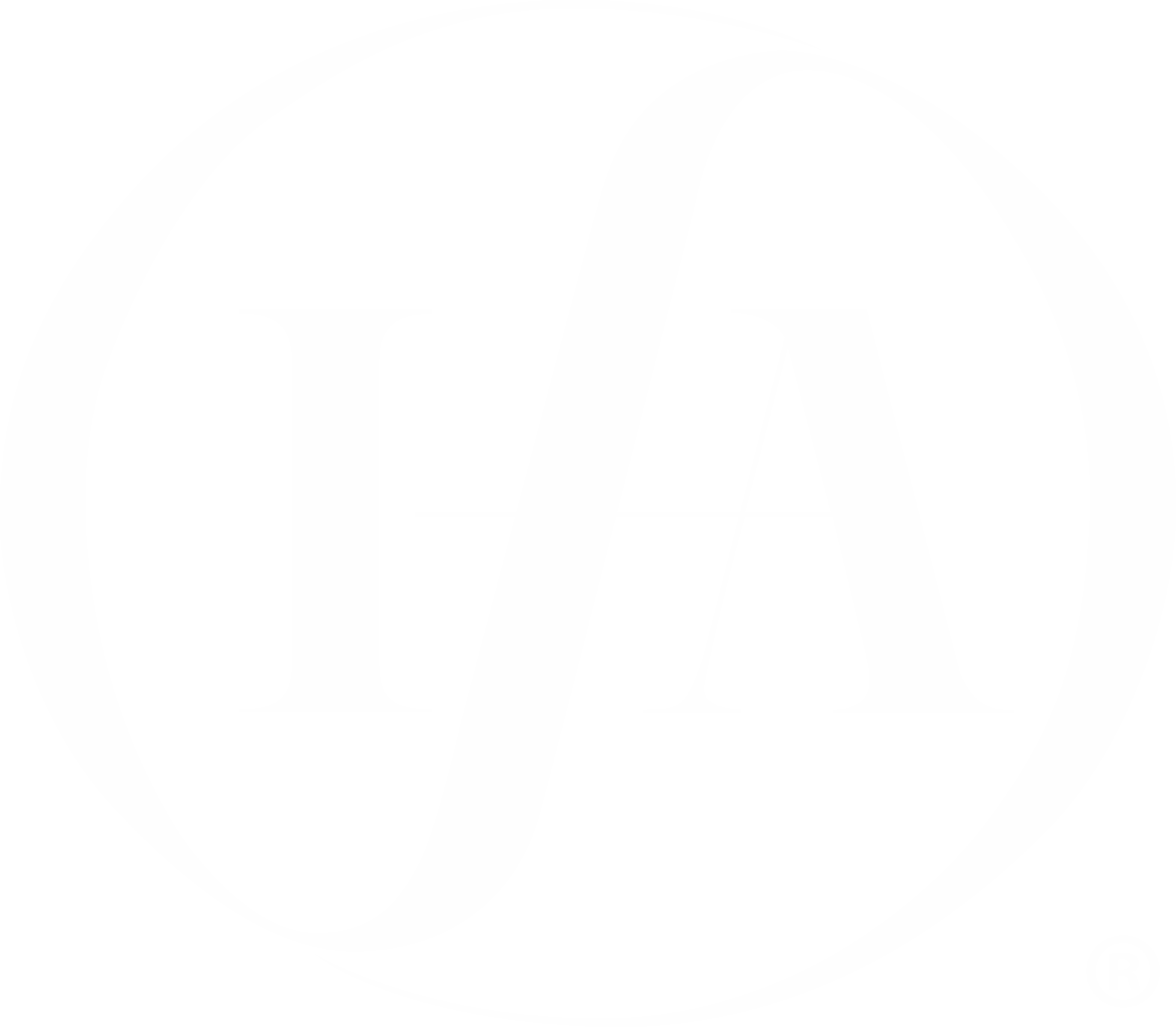 24
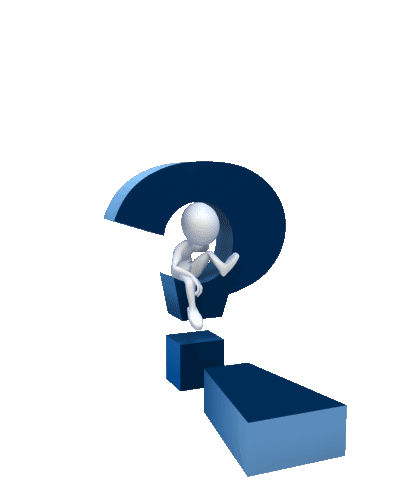 Would issue of shares at the same price to resident and non-resident investors not afford a ground to defend the allegation of issue of shares being in excess of fair value of shares, so as to attract mischief of section 56(2)(viib) of the Act?
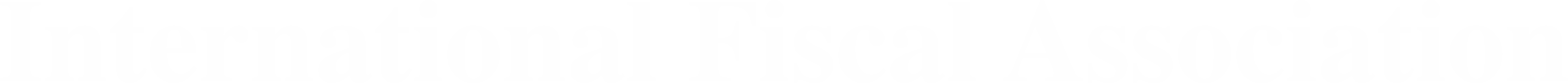 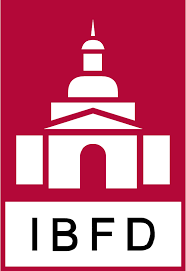 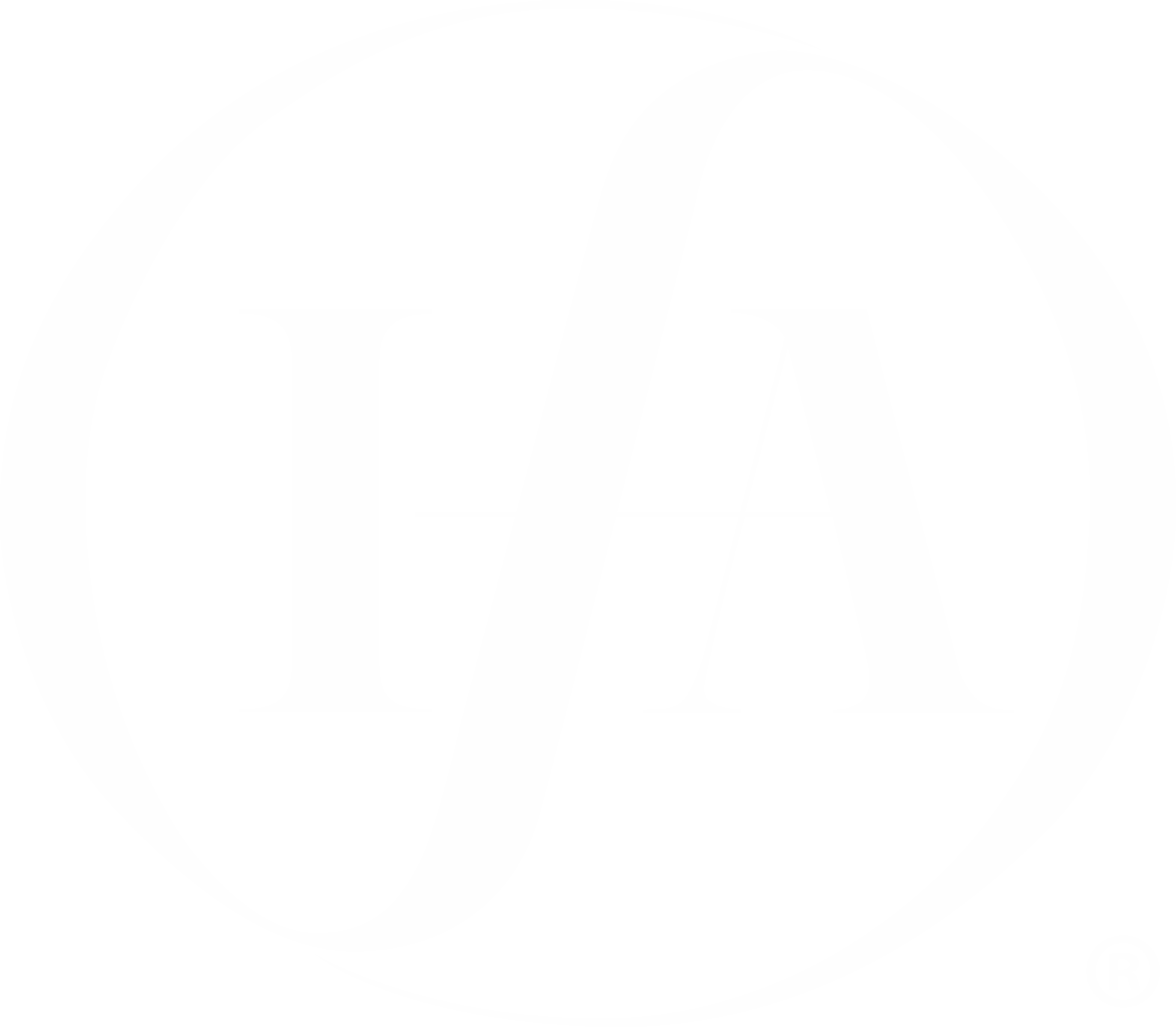 25
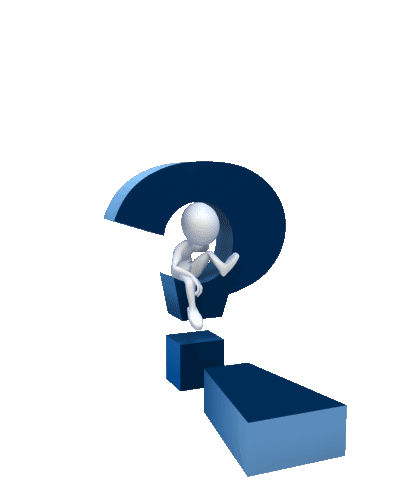 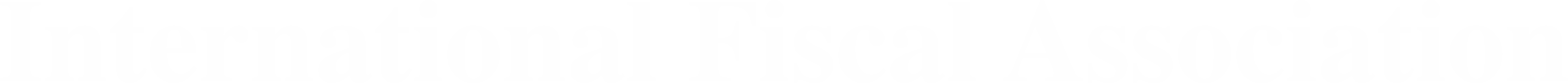 Whether provisions of section 56(2)(viib) would be applicable with respect to issue of redeemable non-convertible preference shares at premium?  If yes, how would the fair value be calculated with respect to such shares?
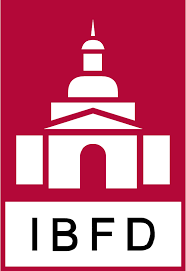 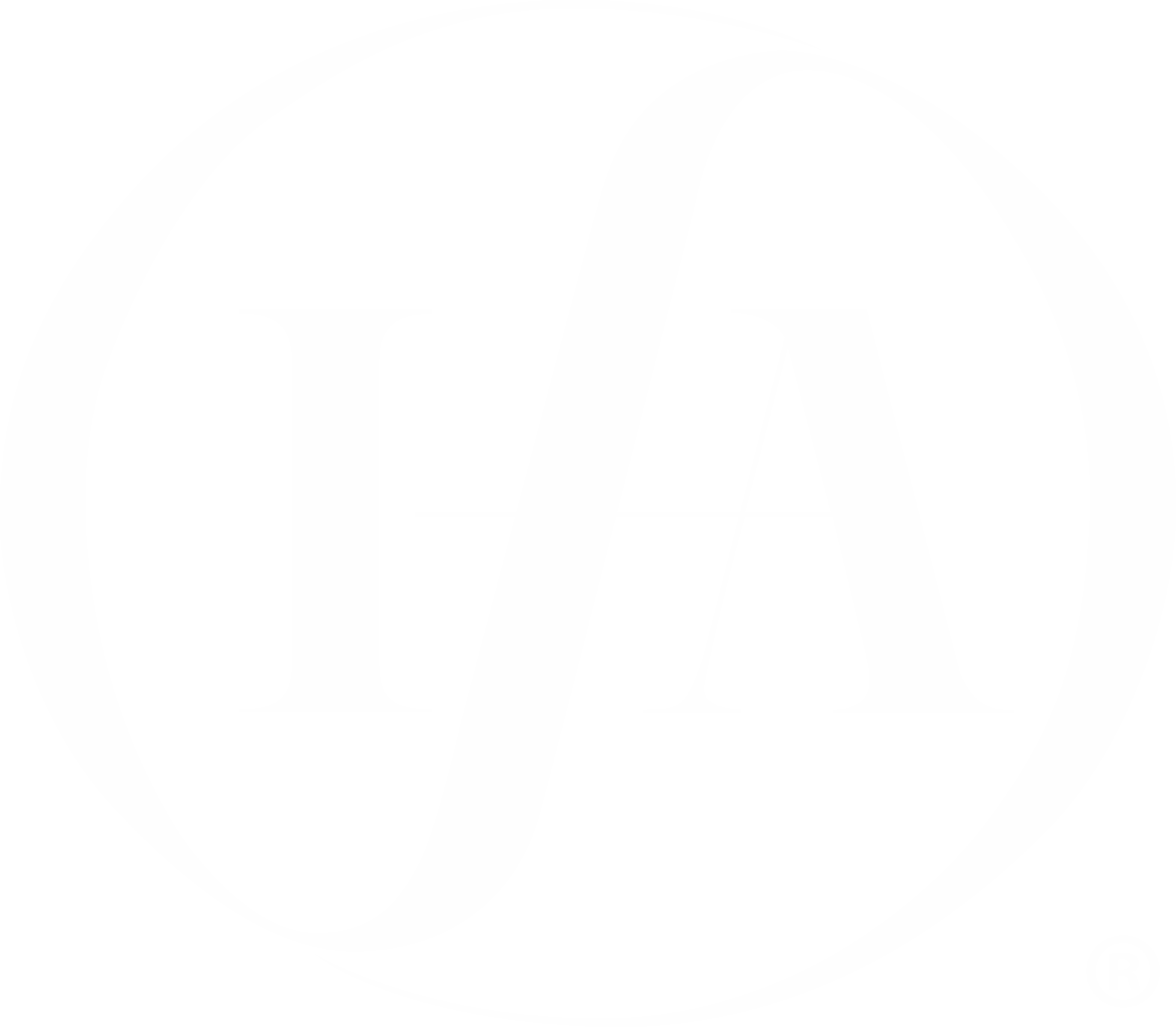 26
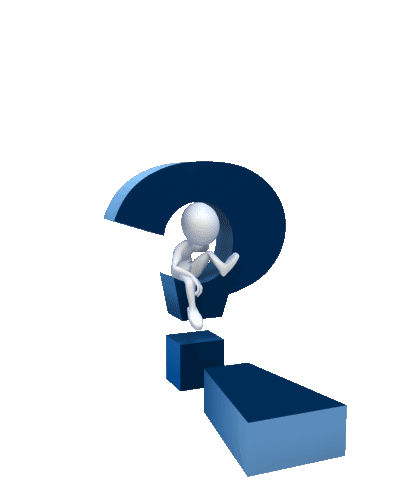 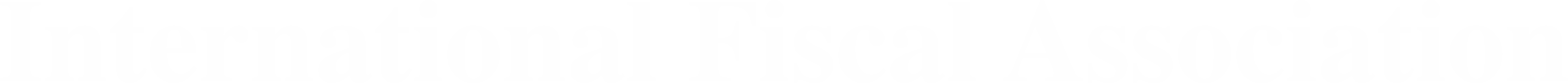 Whether section 56(2)(viib) would  trigger in year of receipt of share application (Year 1) or in the year of issue of shares (Year 2)?
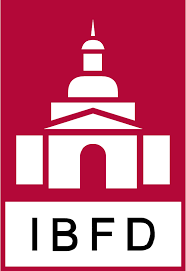 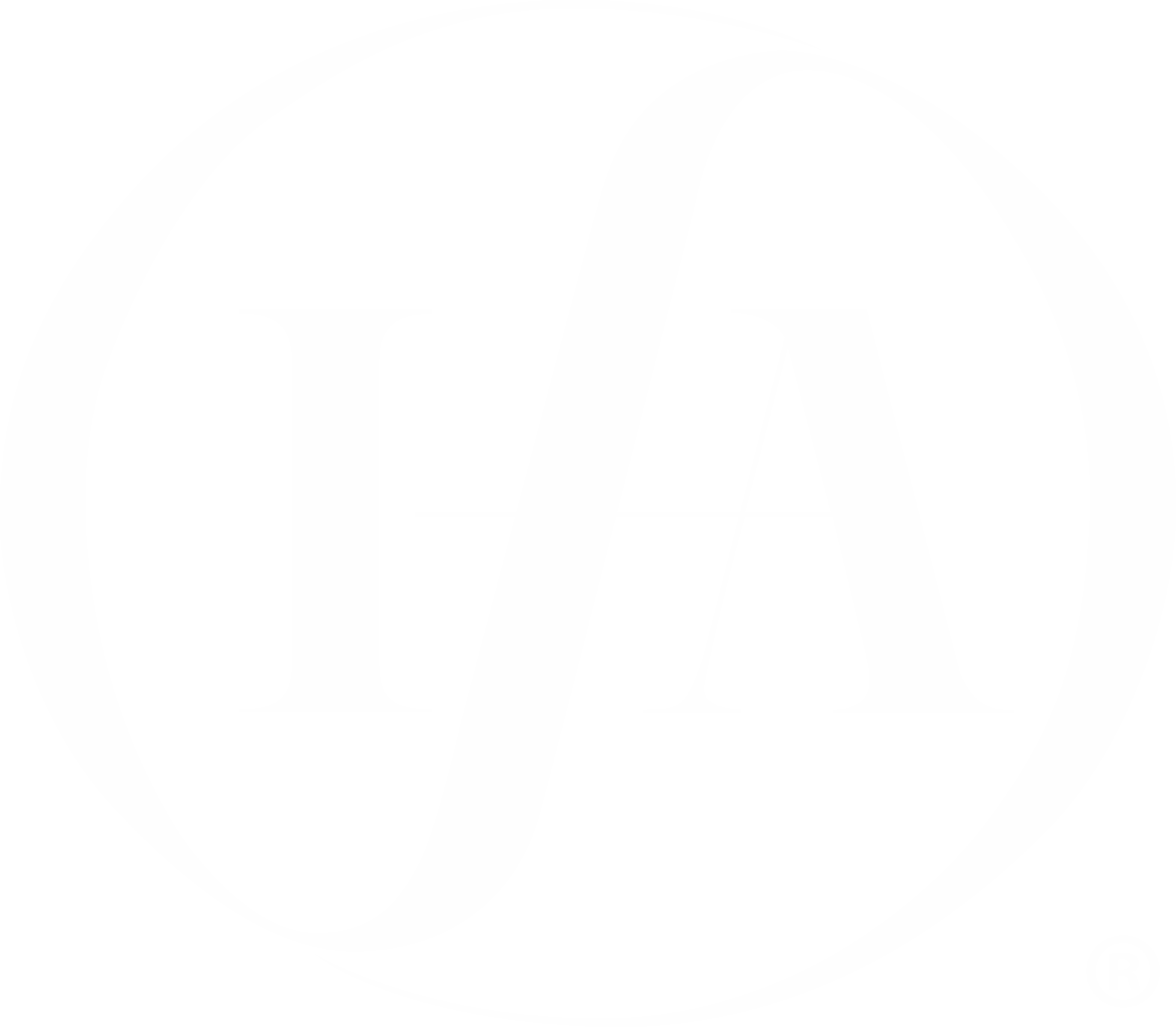 27
CASE STUDY
Whether section 56(2)(viib) would  trigger in year of receipt of share application (Year 1) or in the year of issue of shares (Year 2)?


Allotment represents acceptance of offer by shareholders to constitute a binding contract;

Application money becomes property of company after allotment [Sesa Goa Ltd v. State of Maharashtra (2009) 151 Com Case 358]

Compulsory treatment if the allotment is not within a reasonable time [Rule 2(1)(c) (vii)- Companies (Acceptance of Deposits Rules),2014 (for allotment)]

In case of liquidation, share application money is treated as unsecured creditor and is not treated at par with share capital

The receipt referred to in Section 56(2)(viib) represents funds of the company and which is not the liability of the company
Shareholder(s)
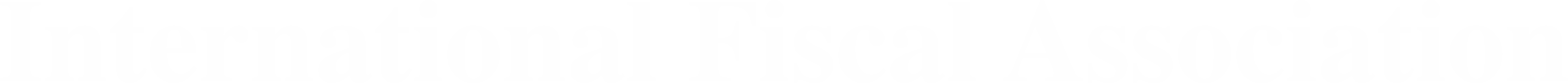 Share subscription paid in year 1
Allotment of shares takes place in year 2
Company  A
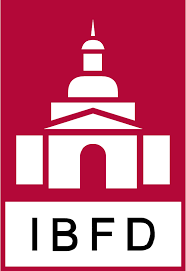 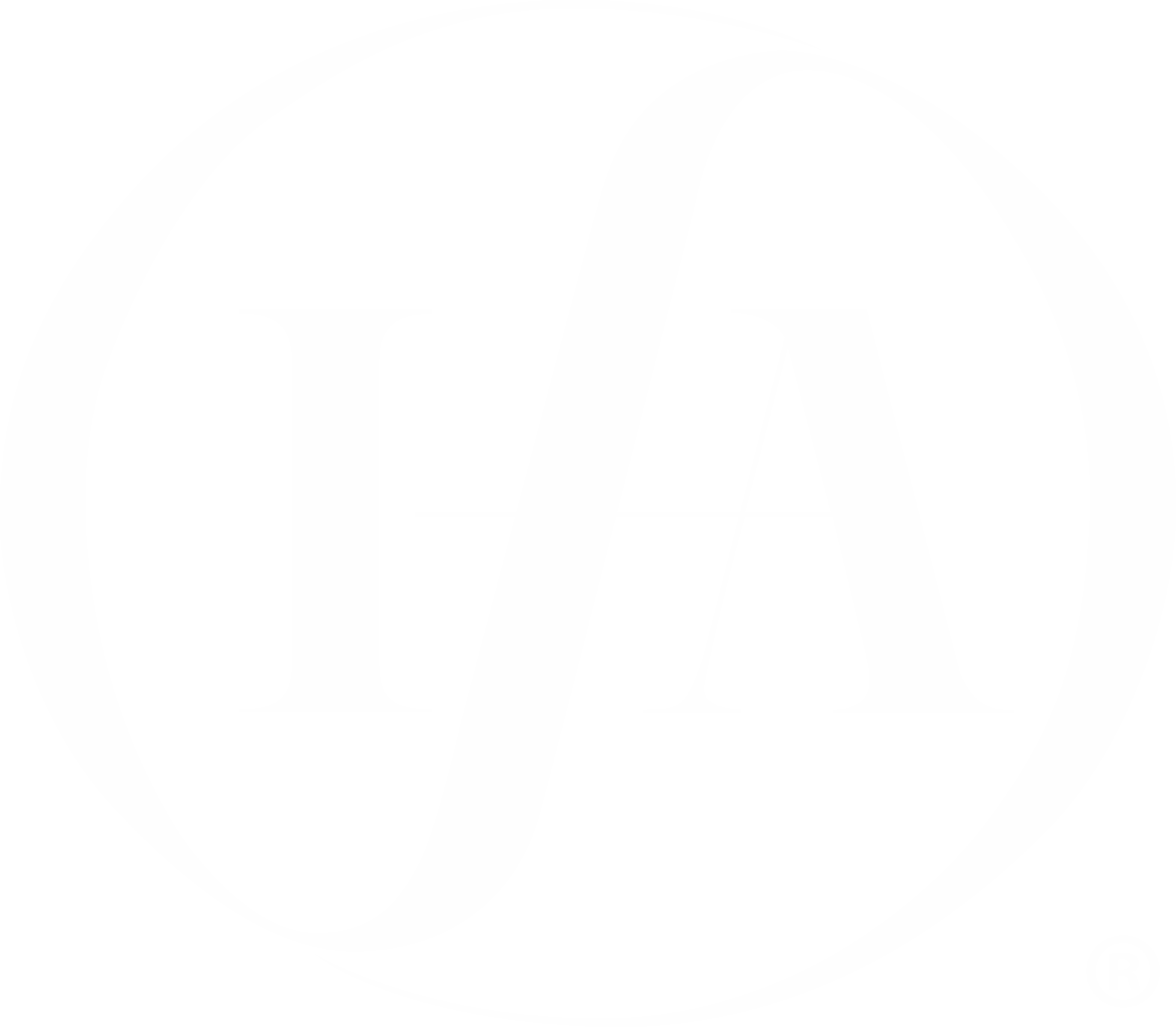 28
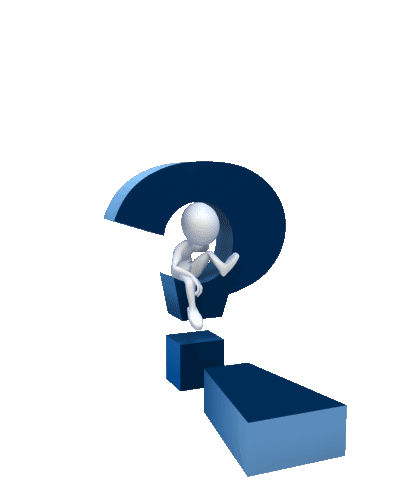 Whether provisions of section 68 would override section 56(2)(viib) ? Where the assessee is able to successfully demonstrate the identity of the share subscribers, genuineness of the transaction (subscription to shares) and creditworthiness of the subscribers, then, whether addition should be made under section 56(2)(viib) only with respect to the share premium received in excess of the fair value of the shares?
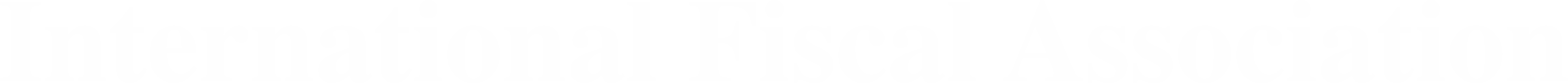 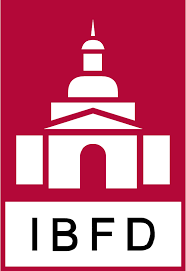 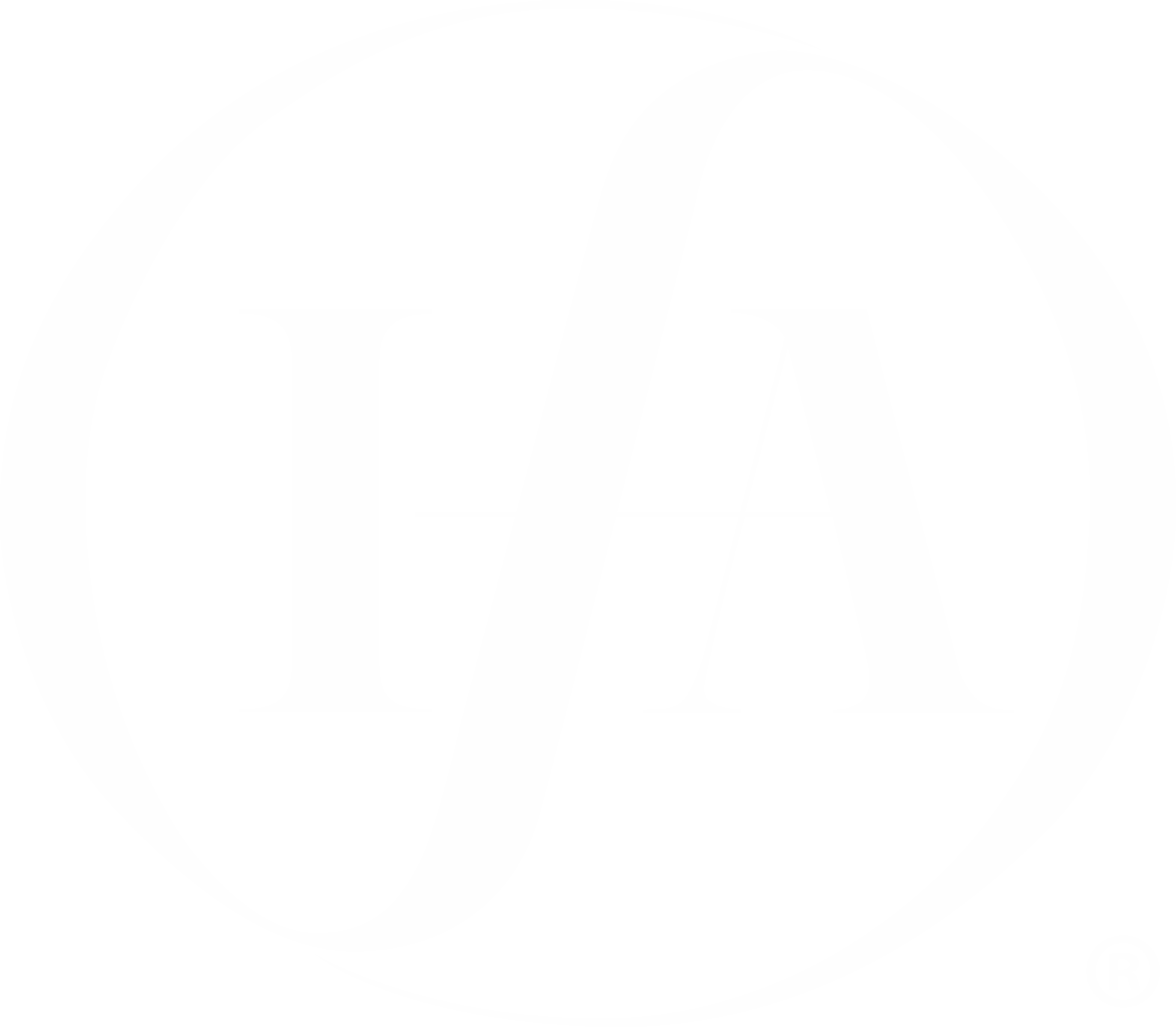 29
CASE STUDY
Issue before High Court

“Whether the excess premium received by the taxpayer, despite satisfactory explanation on source of funds and proving the genuineness, would be taxable under the head income form other sources”
Shareholder(s)
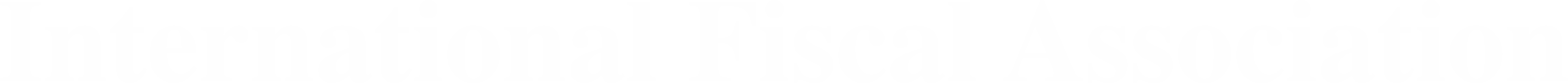 Allotment of fresh shares having face vale of INR 100 each  at premium of INR 291 per share
Court held - 

Section 56 is triggered at the stage of computation and therefore, aggerate consideration received in excess of FMV is subject to tax as “income from other sources”, irrespective of the fact that genuineness is proved 

If no satisfactory explanation is provided, then, entire amount of consideration is taxable under section 68

Section 56 is not controlled by section 68
Notice received from AO enquiring about the amount received
Company  A**
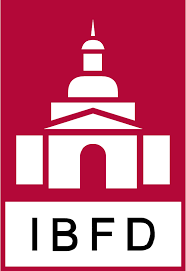 ** Sunrise Academy of Medical Specialities (India) Pvt Ltd. vs. ITO (Kerala HC) WA. NO. 1297 of 2018
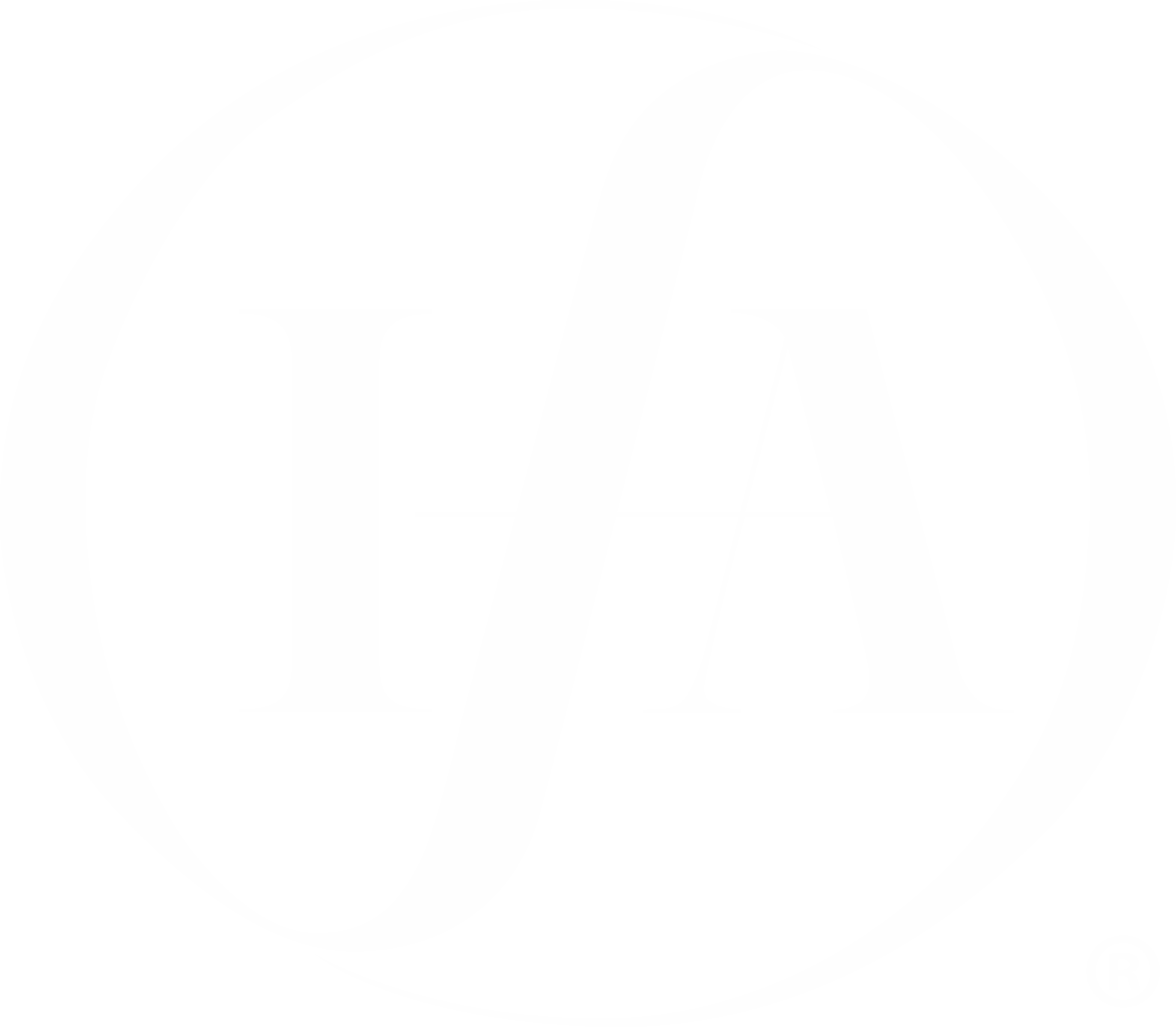 30
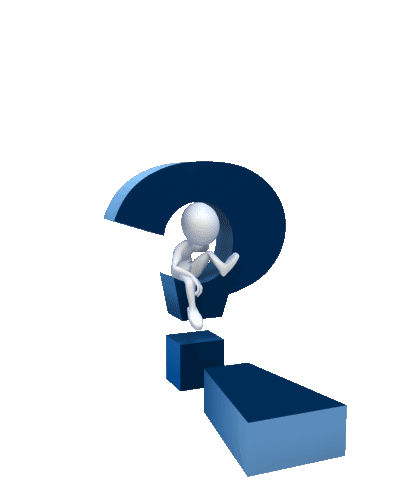 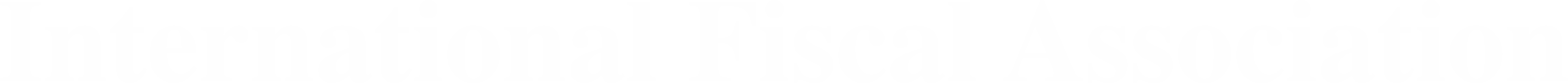 Section 56(2)(vii)(b) excludes consideration for issue of shares received by a venture capital undertaking from a venture capital company or a venture capital fund.  You were lobbying hard with the Government to enlarge the exempt category so as to propel the growth of start ups.  Do you think your efforts bore fruit?
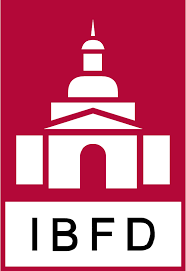 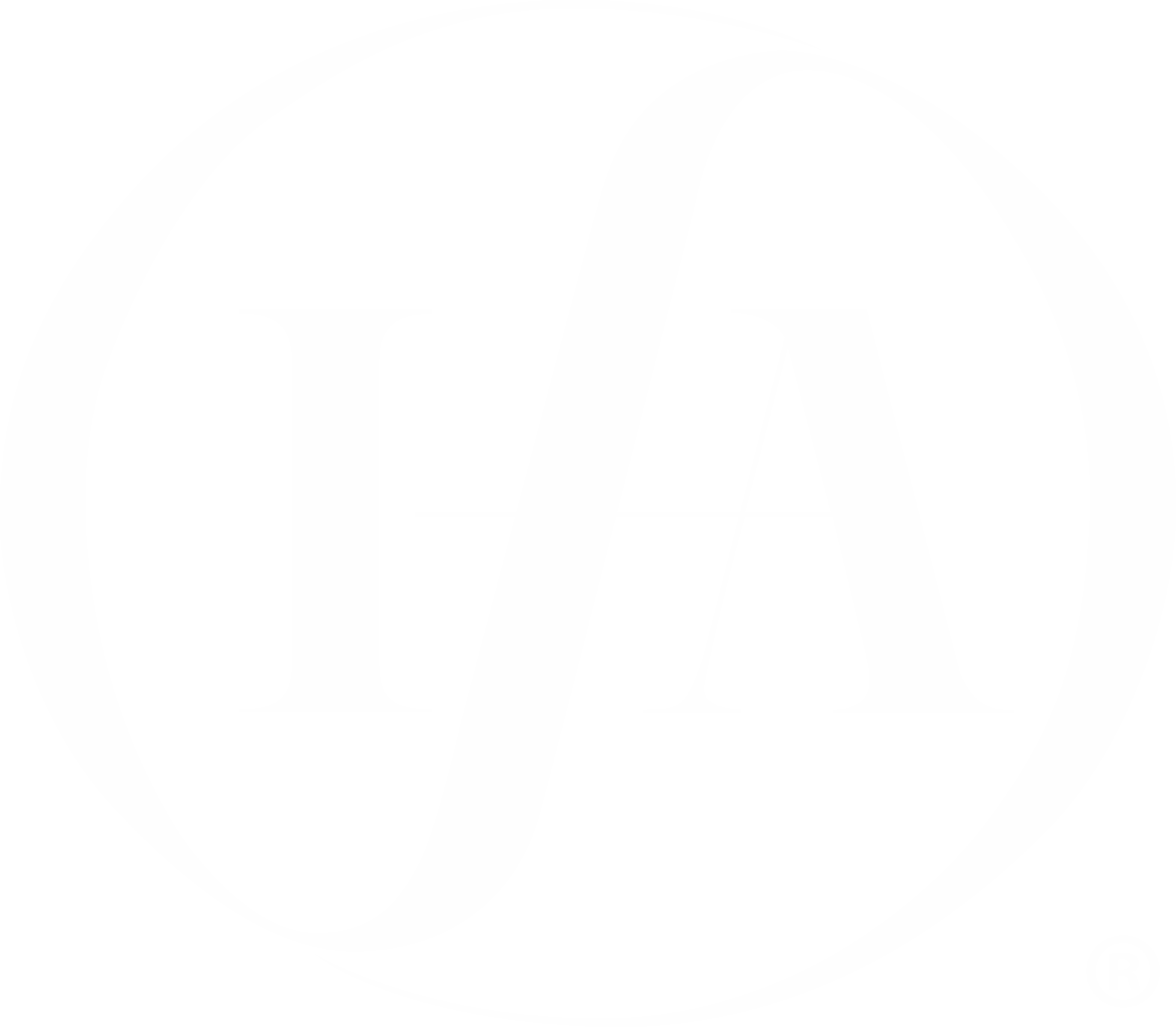 31
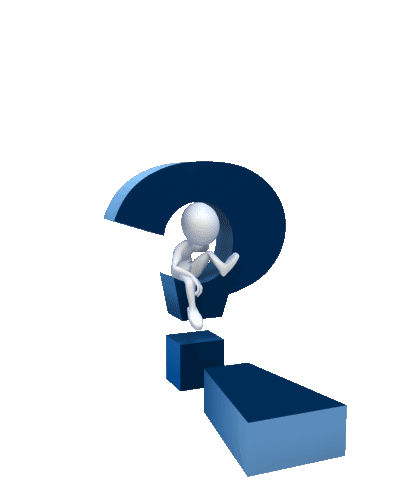 The Government has from time to time issued Notifications to facilitate investment of share capital in startups.  The Department of Industrial Policy and Promotion has been amending Notifications to keep pace with the changing times.  Do you think the Notifications have served the purpose for which the same were introduced?  Do you think its a case of too little too late?
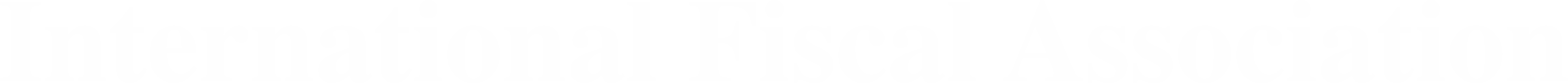 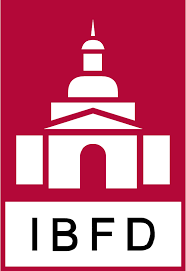 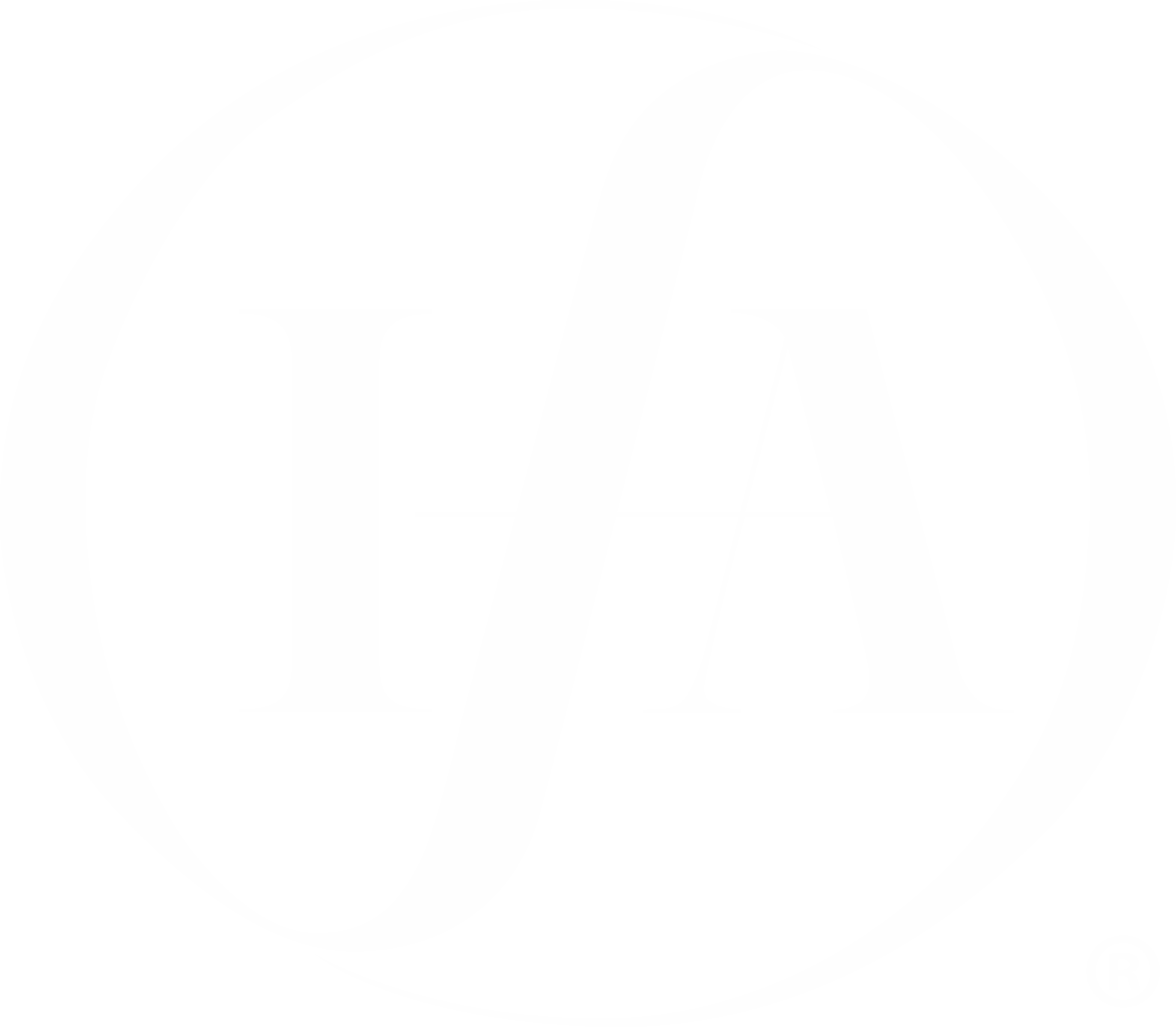 32
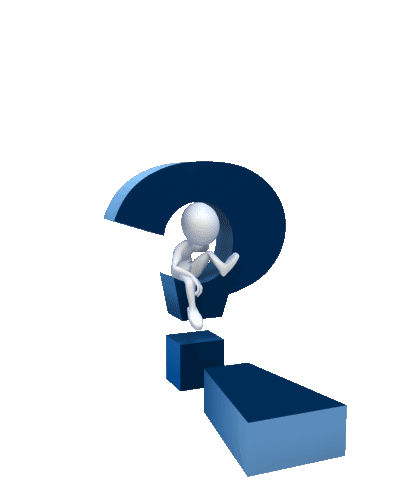 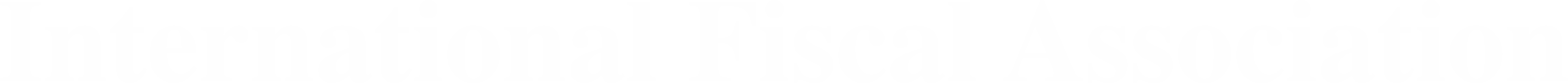 The Notifications issued by the Department of Industrial Policy and Promotion from time to time supersede earlier Notification(s).  Is it possible to contend that the latest Notification, superseding the earlier Notification(s) should apply retrospectively?
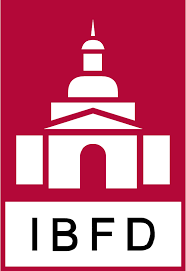 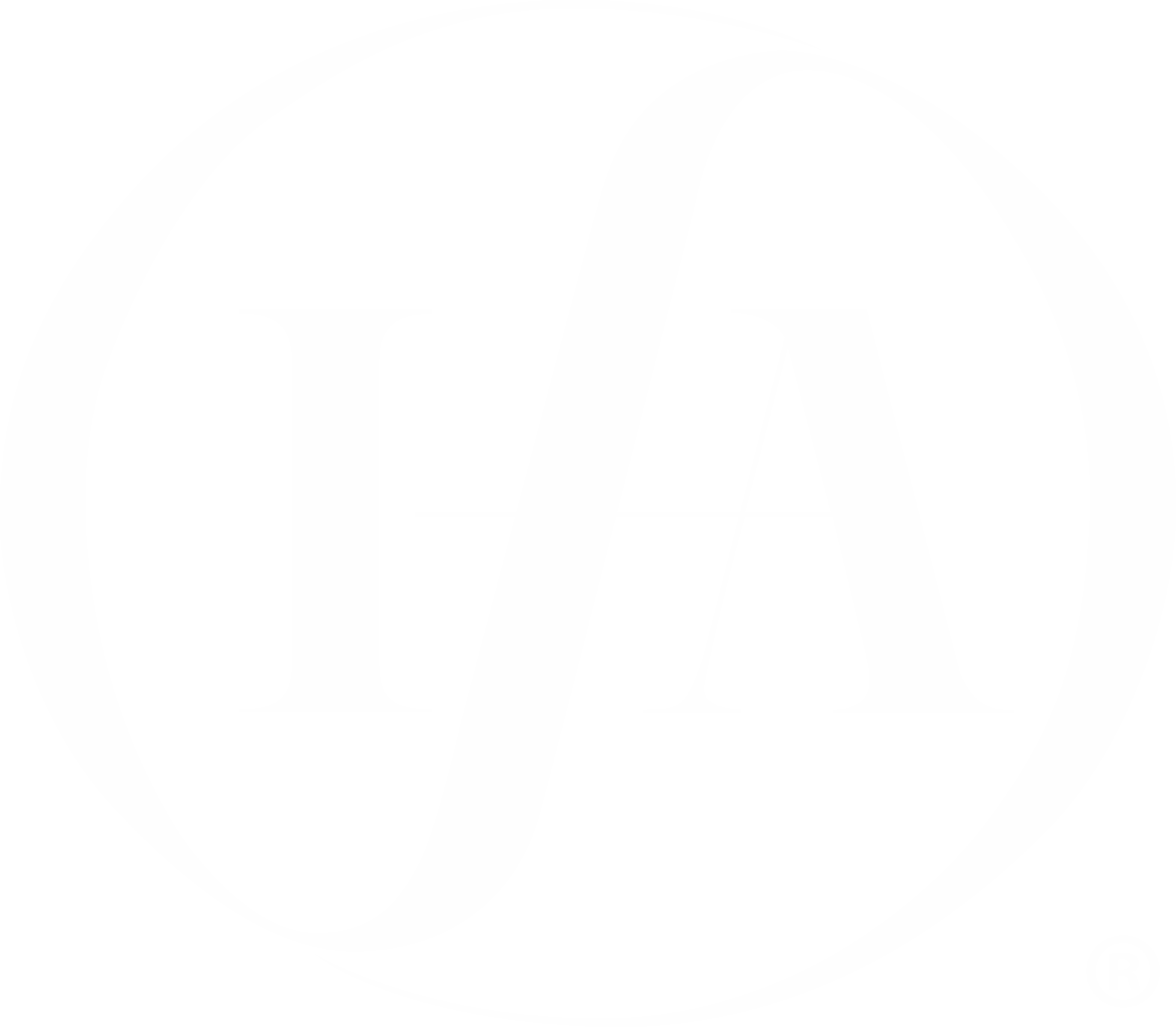 33
ROADMAP OF KEY NOTIFICATIONS - SECTION 
56(2)(viib)
Notification no. G.S.R. 127 (E) dated February 19, 2019 and Notification S.O 1131 (E ) dated 5th March, 2019
Amendments made definition of Start-up- Notification G.S.R. 501 (E) dated 23.05.2017 (overridden by January notification
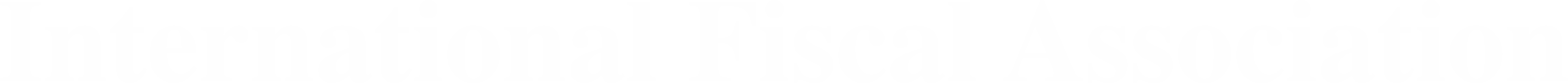 Feb/ March  2019
DPIIT* - section not to apply to  “class of persons”- Notification no. 45/2016 dated June 14, 2016
Section 56(2)(viib) notified
Notification GSR 34(E) dated January 16, 2019
Notification no. 364(E) dated April 11, 2018
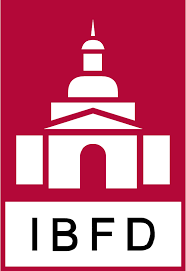 *DPIIT – Department for Promotion of Industry and Internal Trade
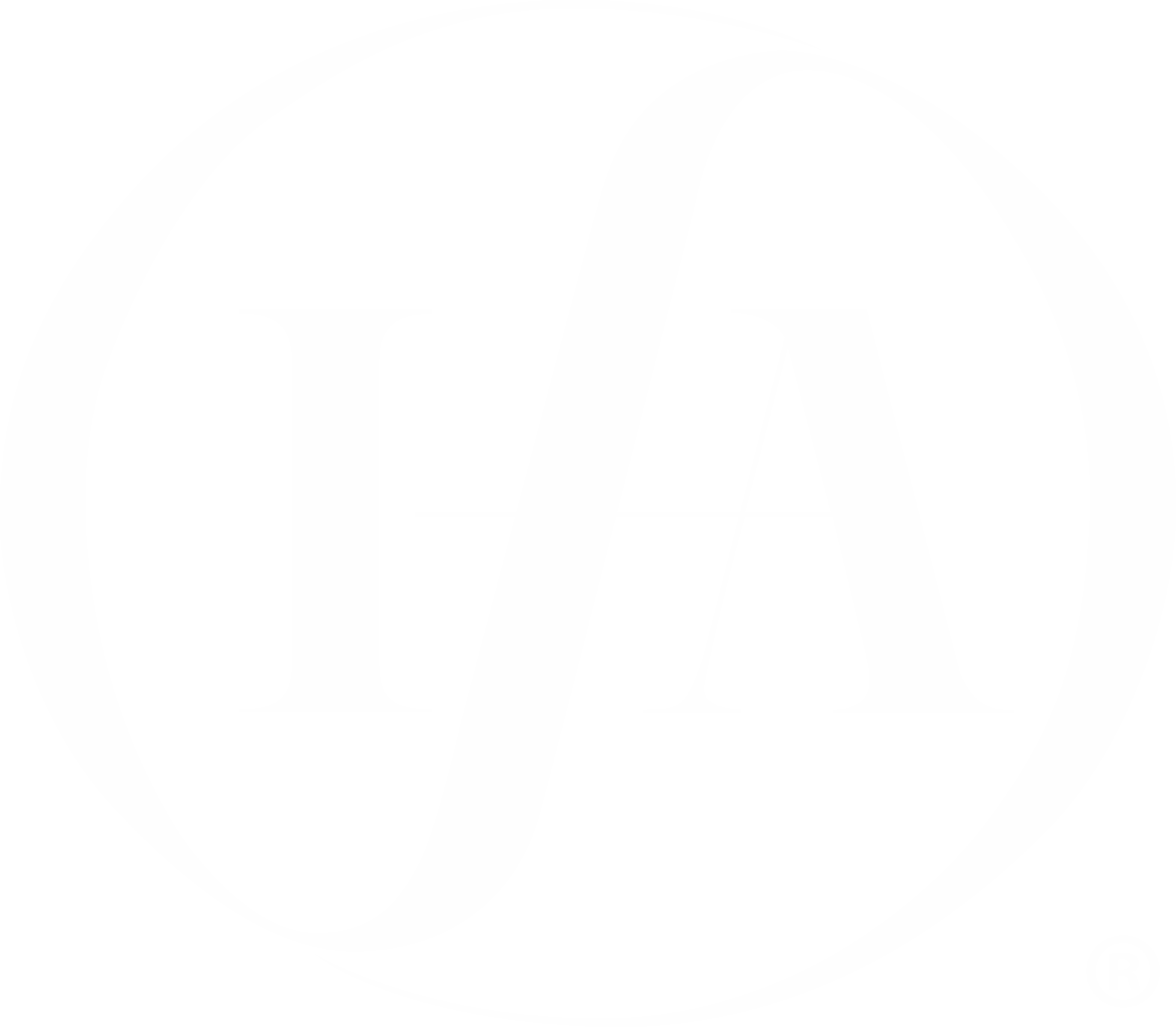 34
NOTIFICATION
NOTIFICATION NO. G.S.R. 127 (E ) DATED FEBRUARY 19, 2019

Vide the aforesaid Notification, Department for Promotion of Industry and Internal Trade has expanded the definition of start-ups and amended the conditions for claiming exemption under section 56(2)(viib) of the Income tax Act, 1961 for start-ups.

The aforesaid Notification has expanded the definition of “Startup” as under :
An entity shall be considered as a startup:
Upto a period of ten years  (earlier 7 years) from the date of incorporation/registration, if incorporated as a private limited company or registered as a partnership firm or a limited liability partnership in India, if the organization is engaged in any business other than in the business of biotechnology;
Turnover of the entity for any of the financial years since incorporation/ registration has not exceeded Rs. 100 crores (earlier Rs. 25 crores); and
The entity is working towards innovation, development or improvement of products or processes or services, or if it is a scalable business model with a high potential of employment generation or wealth creation.
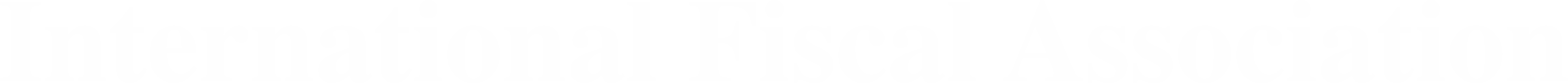 An entity shall cease to be a Startup –
on completion of 10 years from the date of its incorporation/ registration; or 
if its turnover for any previous year exceeds Rs. 100 crores
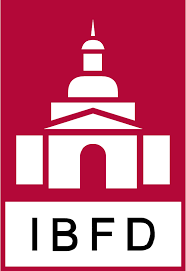 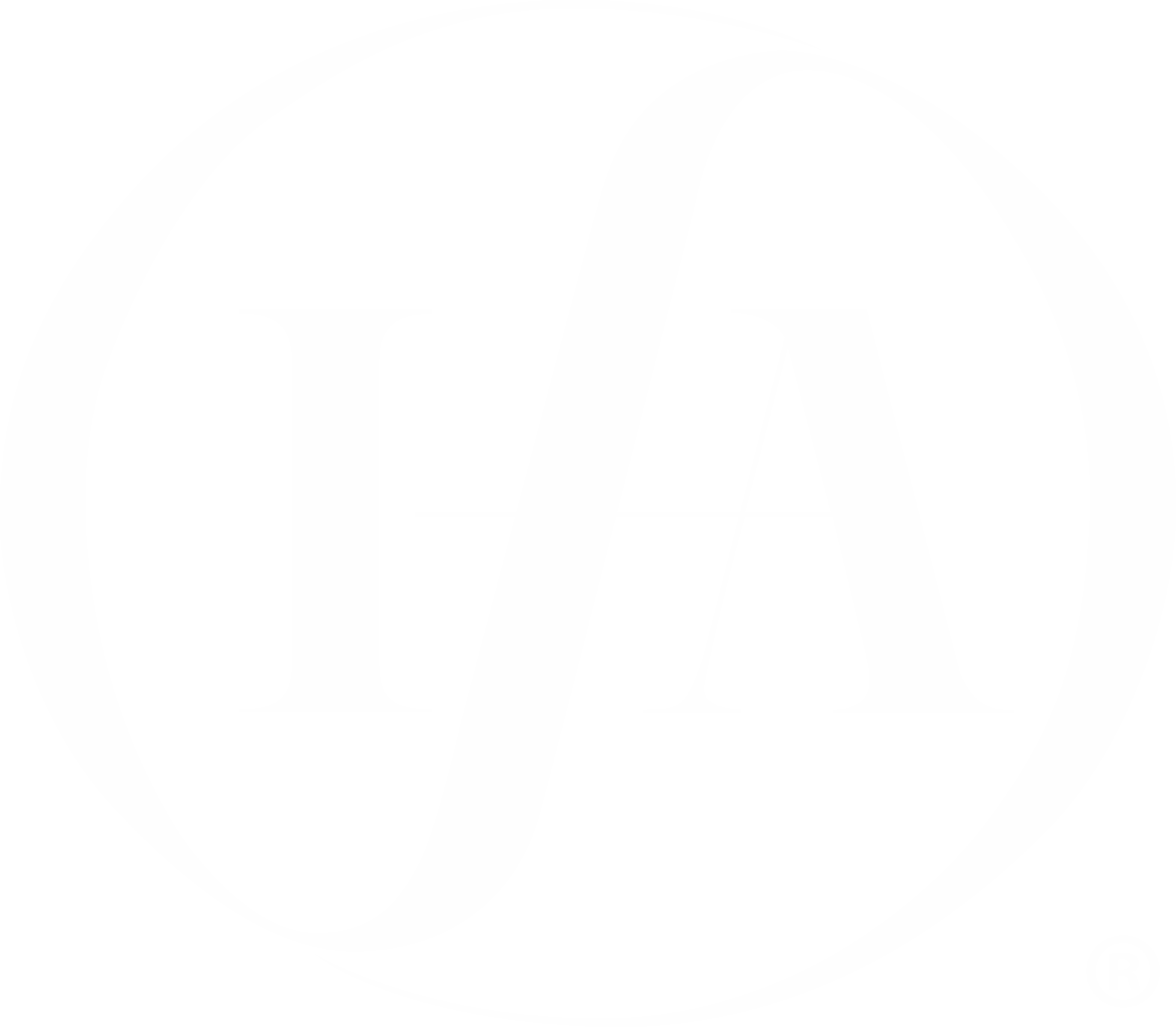 35
NOTIFICATION
NOTIFICATION NO. 364(E) DATED APRIL 11, 2018, GSR 34(E) DATED JANUARY 16, 2019 and G.S.R. 127 (E ) DATED FEBRUARY 19, 2019

The said Notification has superseded earlier notifications dated 11.04.2018 and 16.01.2019. The key comparison is tabulated as under :
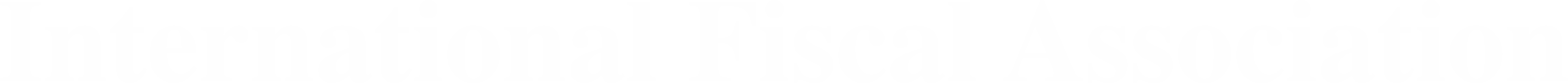 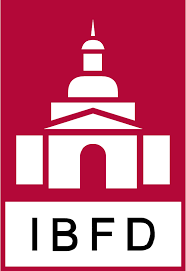 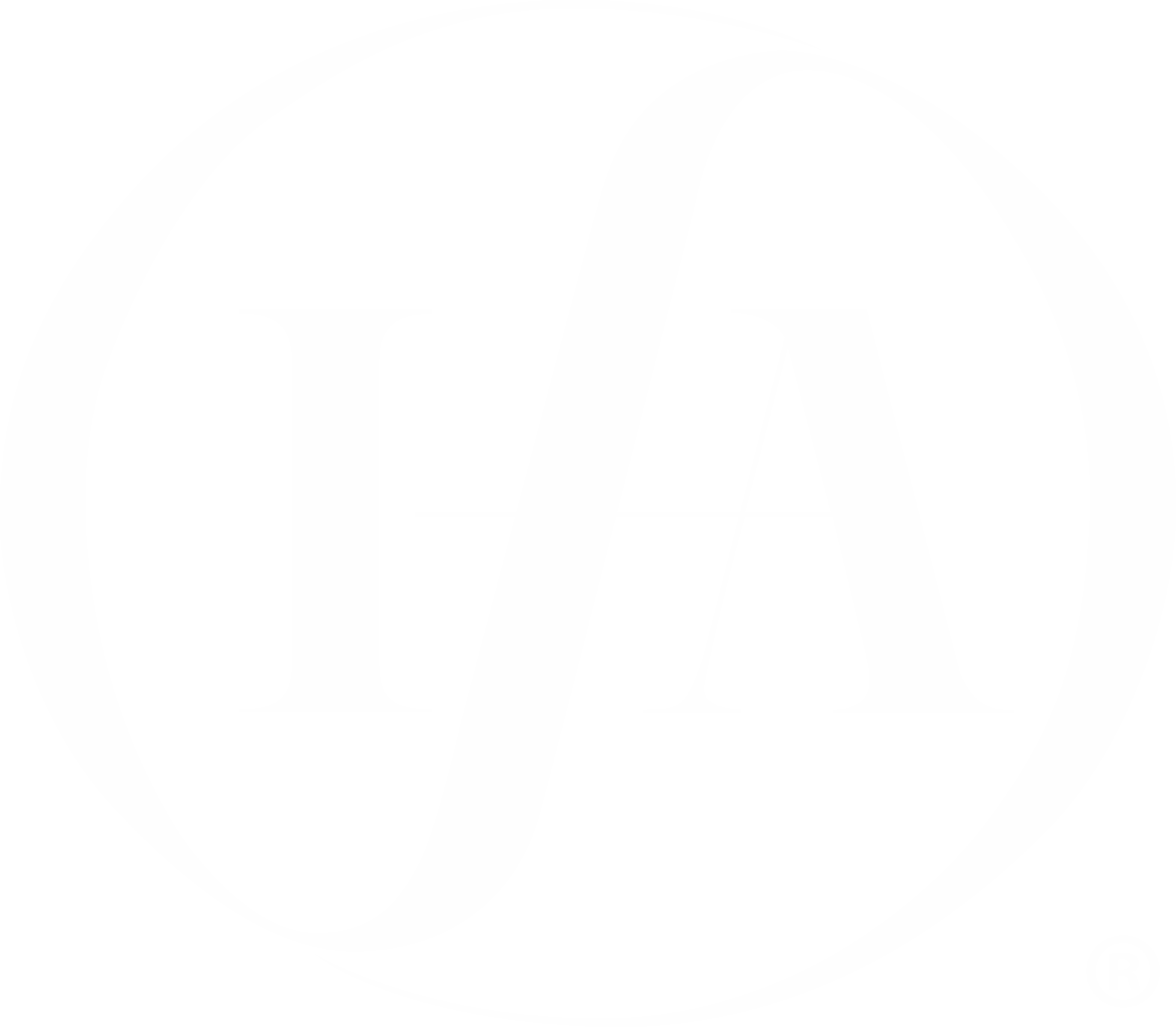 36
NOTIFICATION
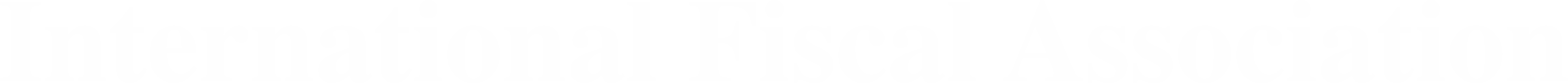 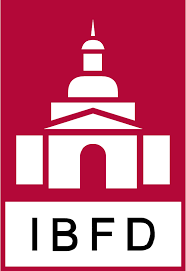 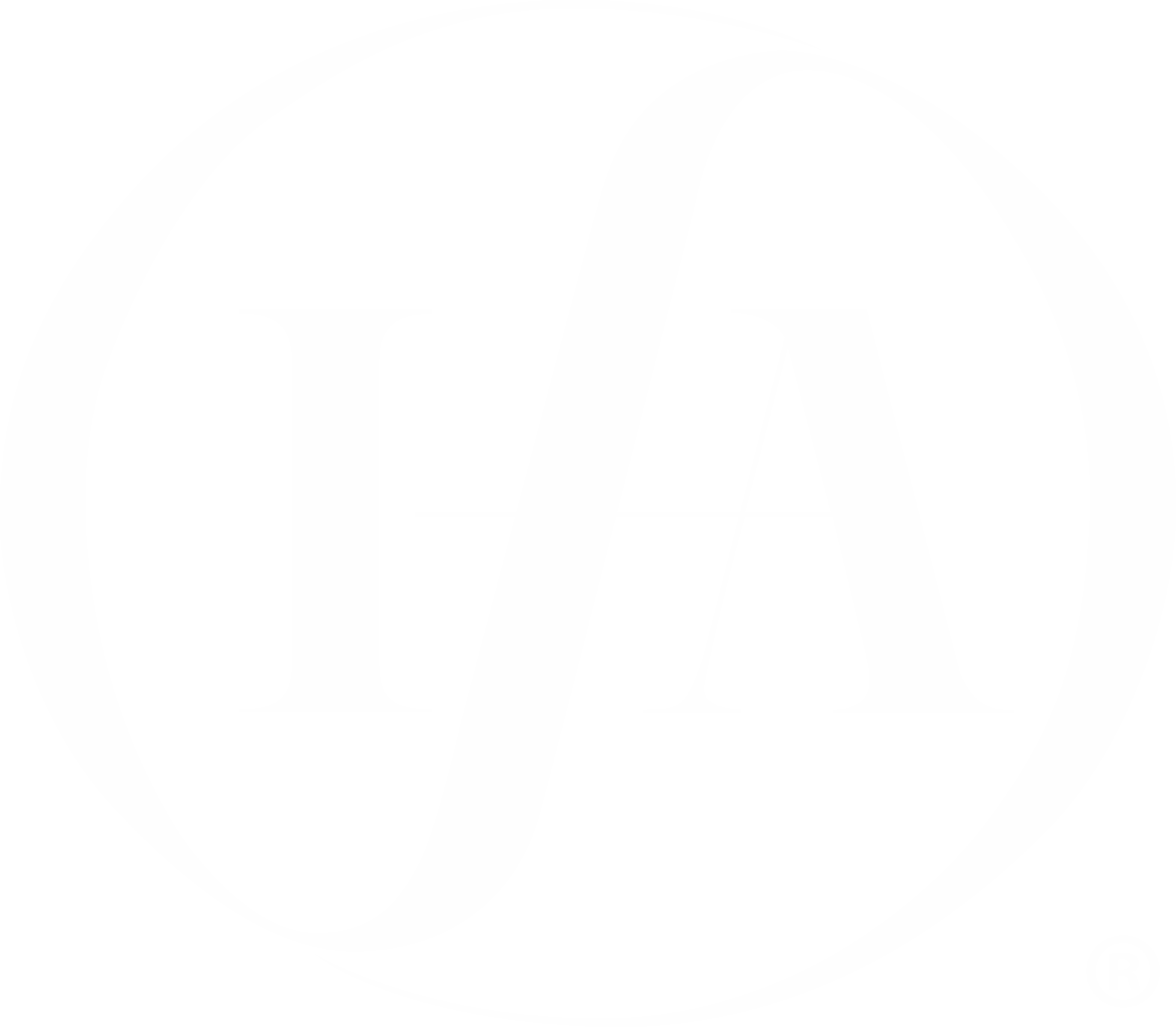 37
NOTIFICATION
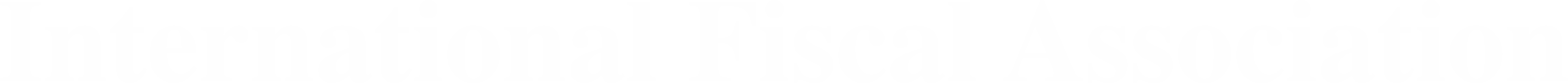 **Specified company means a company whose shares are frequently traded within the meaning of  SEBI (Substantial Acquisition of Shares and Takeovers) Regulations, 2011 and net worth on the last date of previous year  preceding the year in which the shares are issued exceeds INR 1 billion or its turnover for the  previous year preceding the year in which the shares are issued exceeds INR 2.5 billion
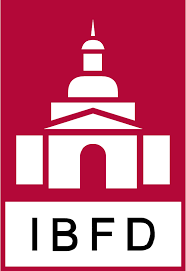 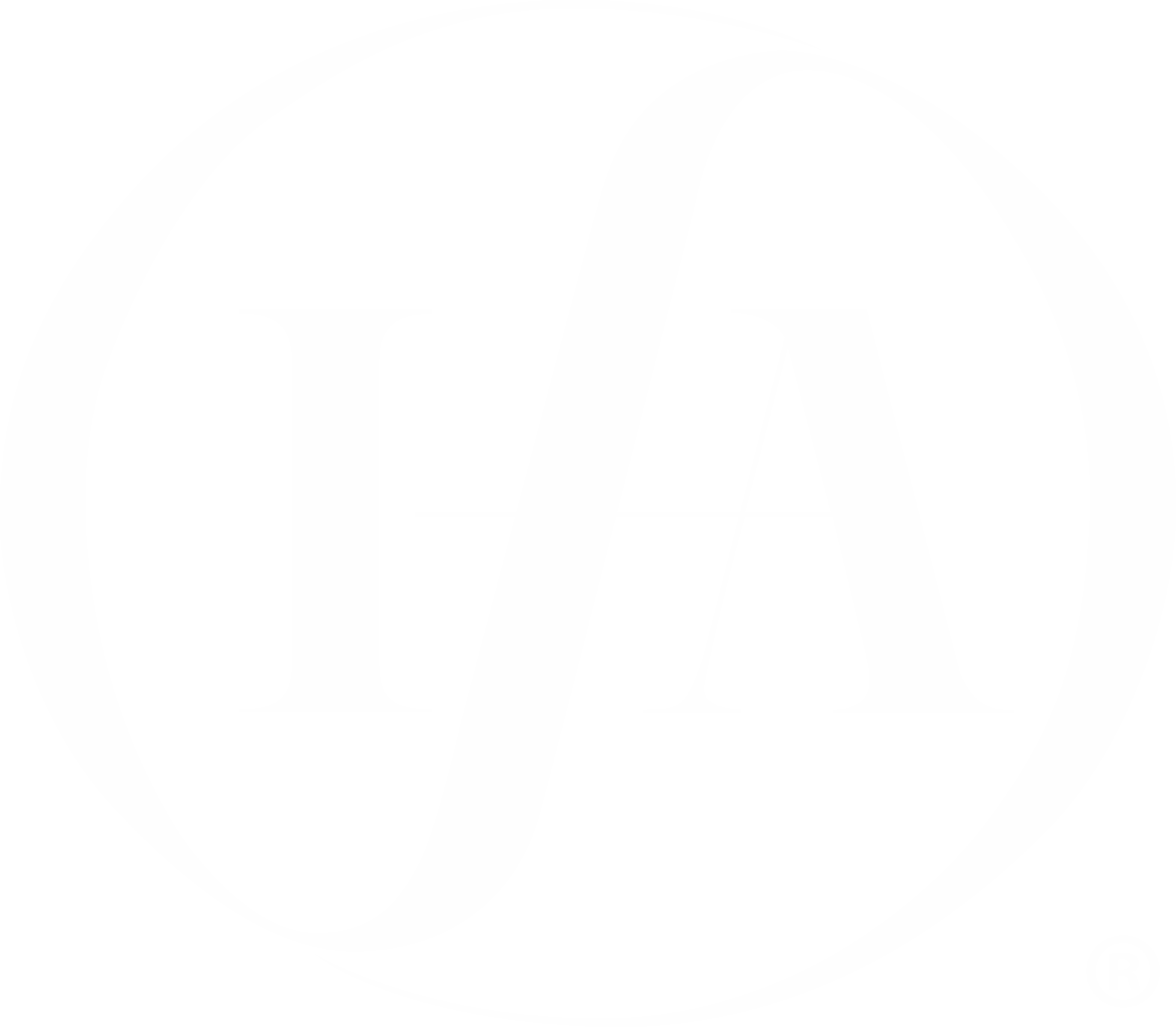 38
NOTIFICATION
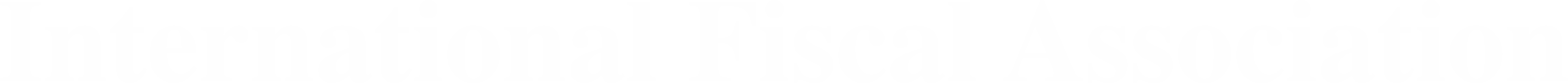 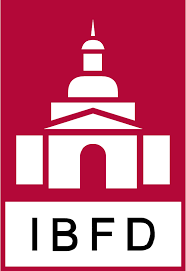 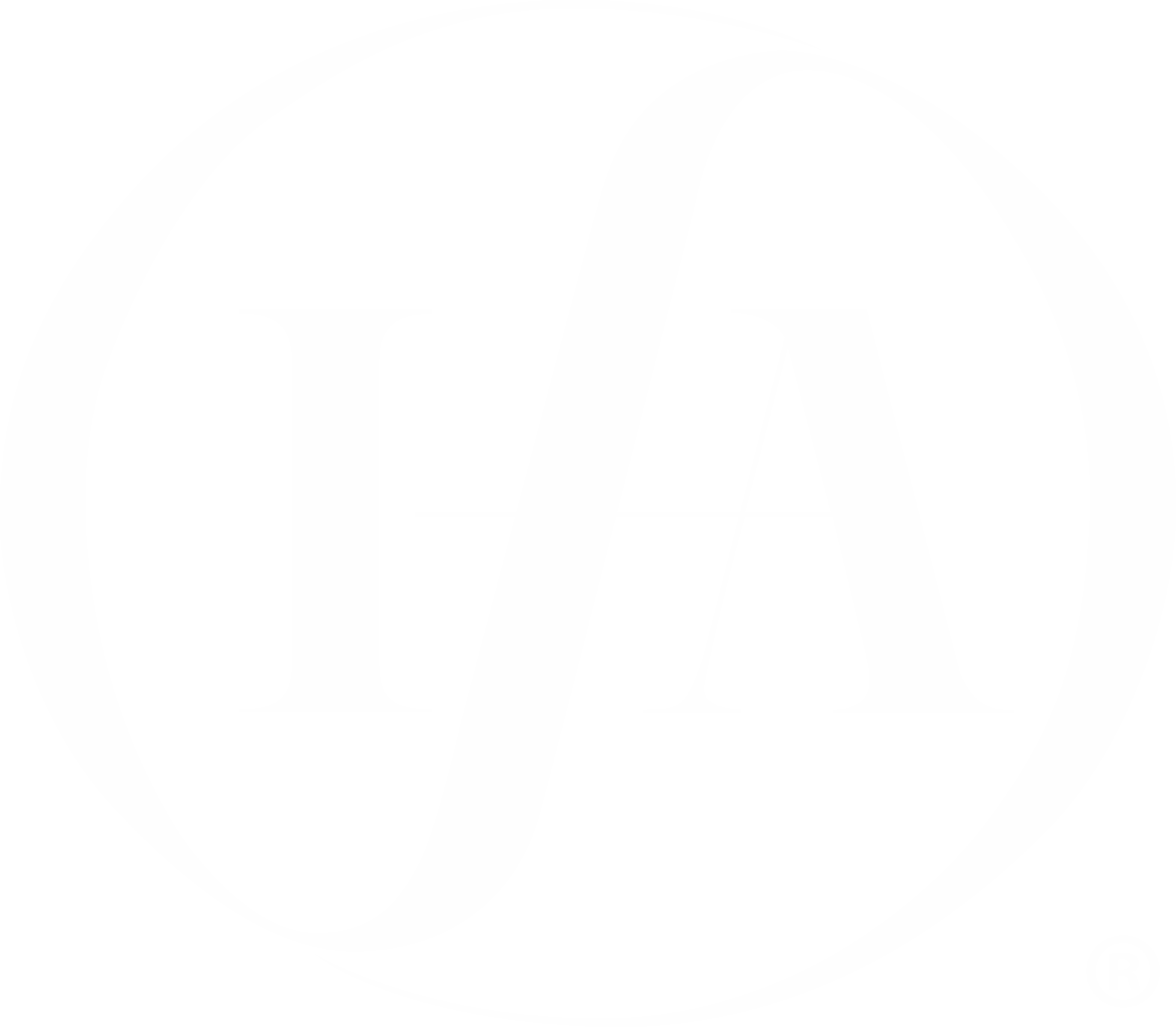 39
NOTIFICATION
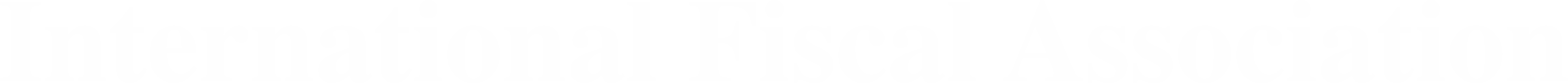 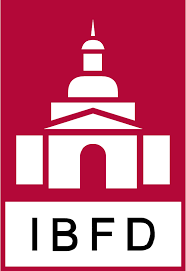 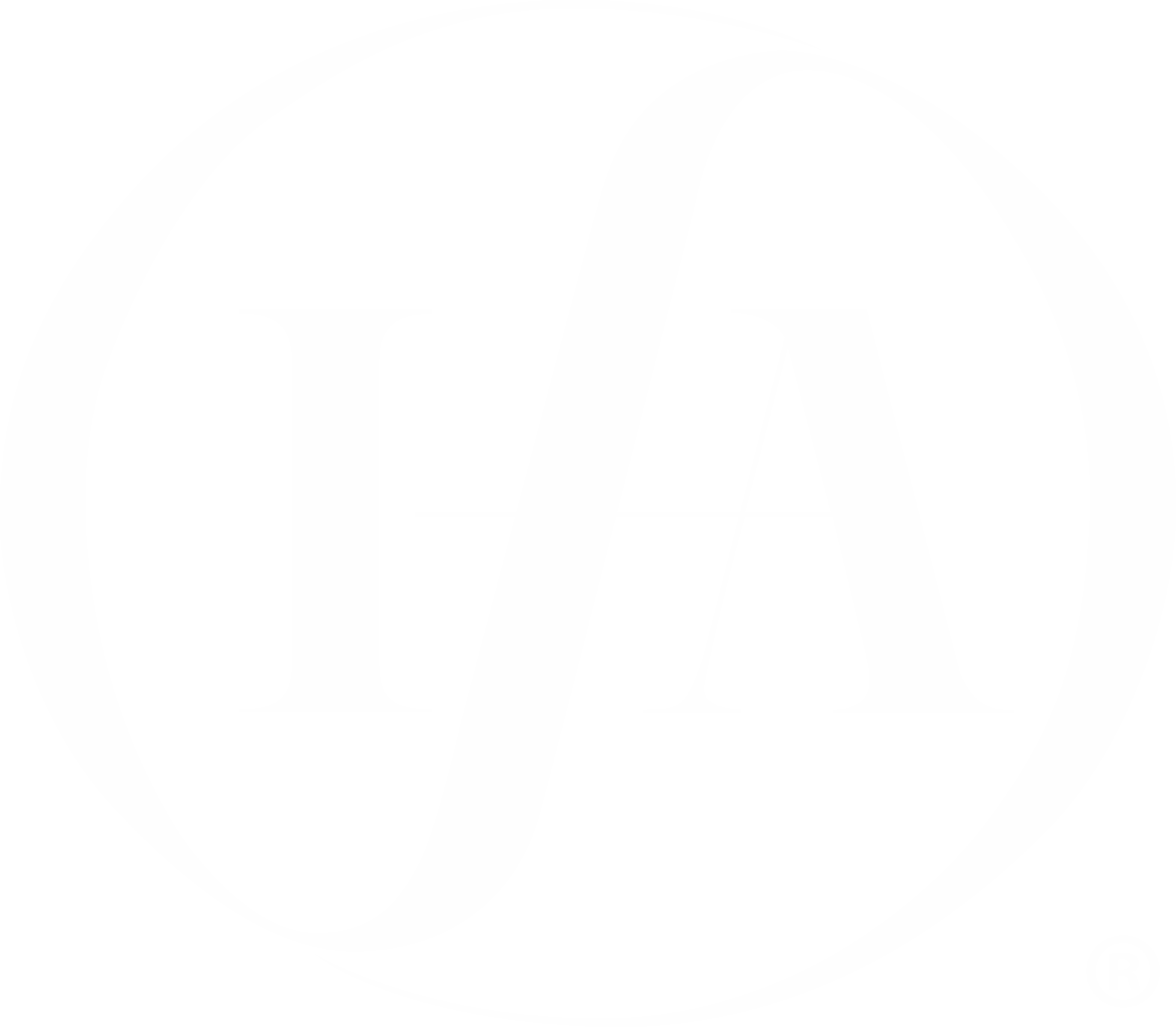 40
NOTIFICATION
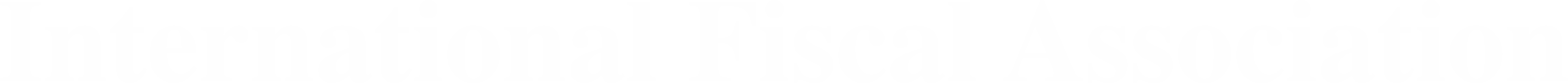 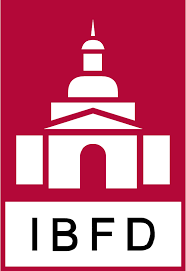 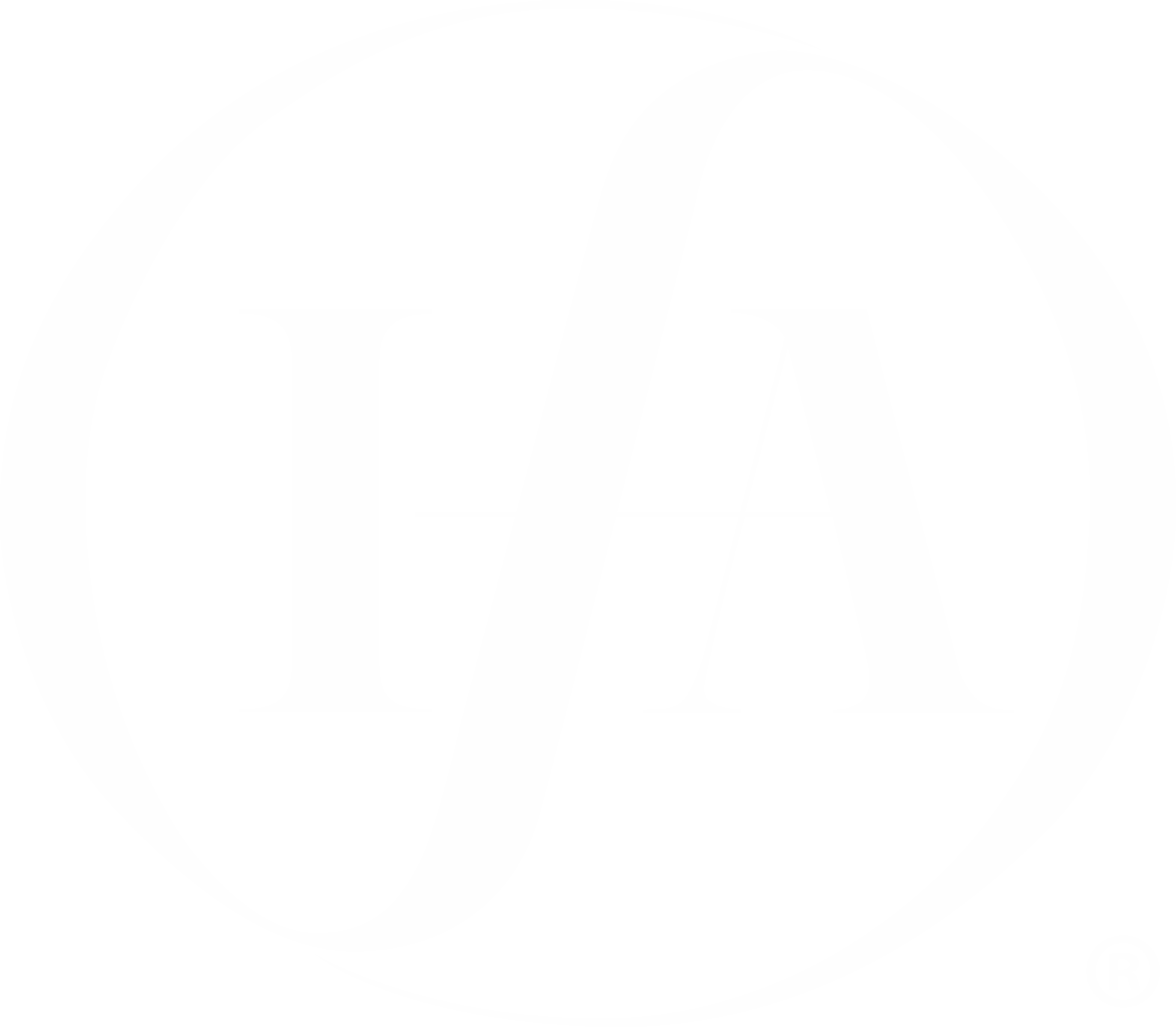 41
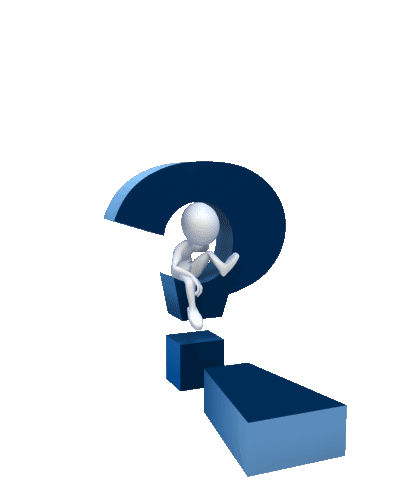 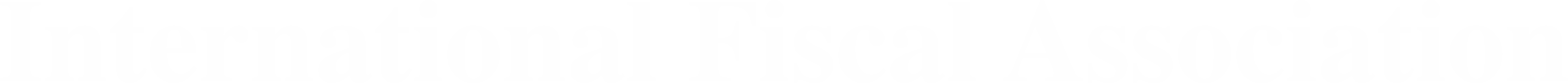 Whether section 56(2)(x) would apply in case of fresh issue of shares?
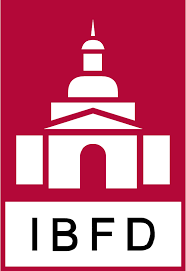 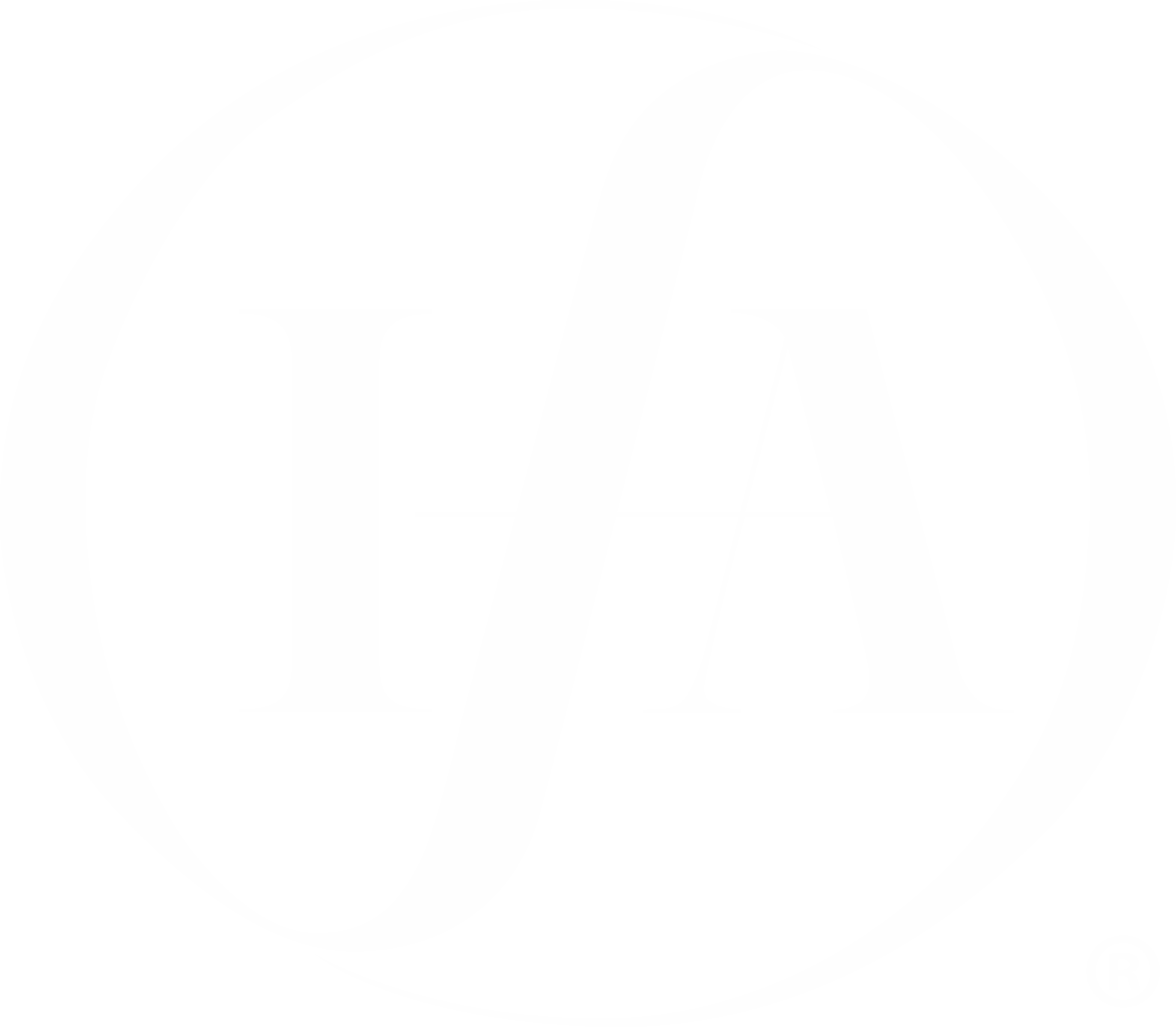 42
SECTION 56(2)(x)
“Income from Other Sources” - Section 56(2)(x):
“56. (1) ………….
(2) In particular, and without prejudice to the generality of the provisions of sub-section (1), the following incomes, shall be chargeable to income-tax under the head "Income from other sources", namely :—  ………………………
(x) where any person receives, in any previous year, from any person or persons on or after the 1st day of April, 2017,—
 (a) any sum of money, without consideration, the aggregate value of which exceeds fifty thousand rupees, the whole of the aggregate value of such sum;
(b) any immovable property,—
 (A) without consideration, the stamp duty value of which exceeds fifty thousand rupees, the stamp duty value of such property;
(B) for a consideration, the stamp duty value of such property as exceeds such consideration, if the amount of such excess is more than the higher of the following amounts, namely:—
 (i)	 	the amount of fifty thousand rupees; and
(ii)	 	the amount equal to five per cent of the consideration:
 ……………………………
(c) any property, other than immovable property,—
(A) without consideration, the aggregate fair market value of which exceeds fifty thousand rupees, the whole of the aggregate fair market value of such property;
(B) for a consideration which is less than the aggregate fair market value of the property by an amount exceeding fifty thousand rupees, the aggregate fair market value of such property as exceeds such consideration :
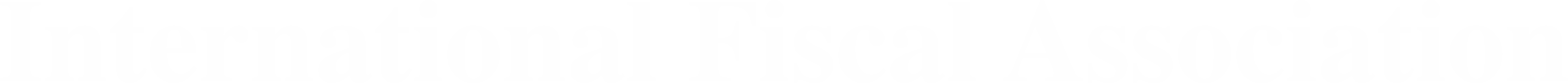 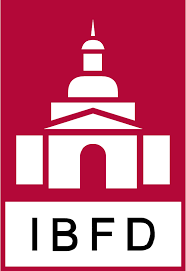 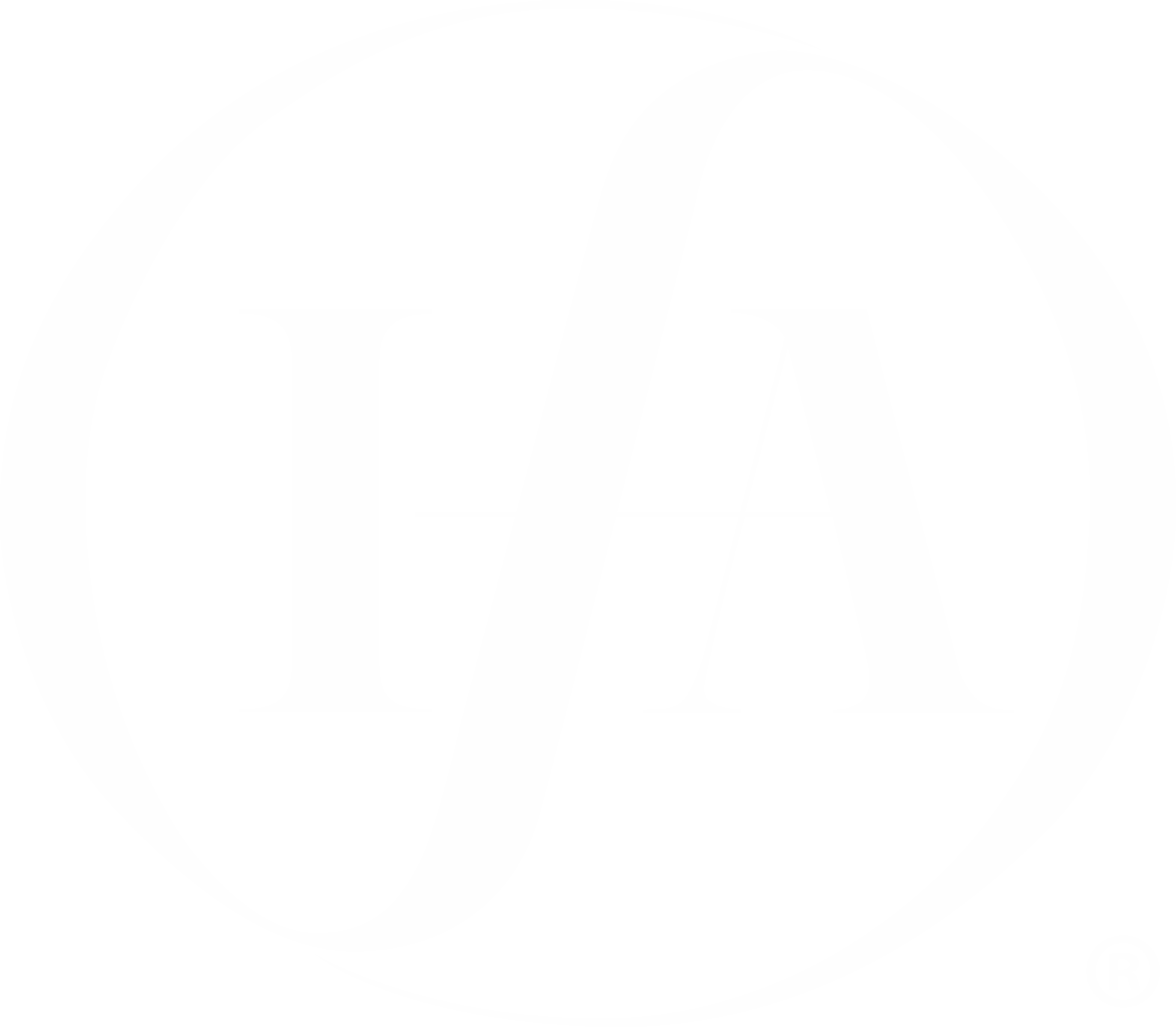 43
SECTION 56(2)(x) – APPLICABLE TO FRESH 
ISSUE OF SHARES
Issue :  Whether section 56(2)(x) would apply in case of fresh issuance of shares?
Arguments
What is essentially sought to be taxed in the hands of the recipient is the receipt of property, without or for inadequate consideration. 
“Receipt of property, being shares” refers to a transfer effected by one person in favour of another of a property which is already in existence in the form of shares before the contemplated transfer
“Allotment of share”’ does not involve transfer [refer : Sri Gopal Jalan & Co. v. Calcutta Stock Exchange Association Ltd.: [1964] 3 SCR 698; Khoday Distilleries Ltd. vs CIT and Anr.  : 307 ITR 312 (SC)].
Controversy – The Tribunal in the case of Sudhir Menon (HUF) vs ACIT [(2014) 162 TTJ 425]
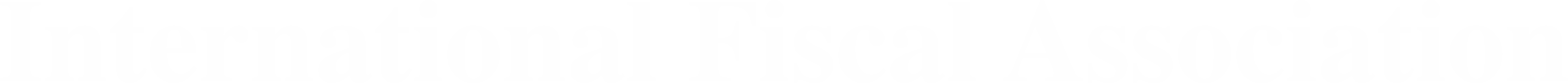 Company
Fresh allotment of shares
Person
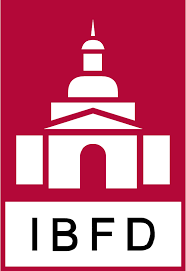 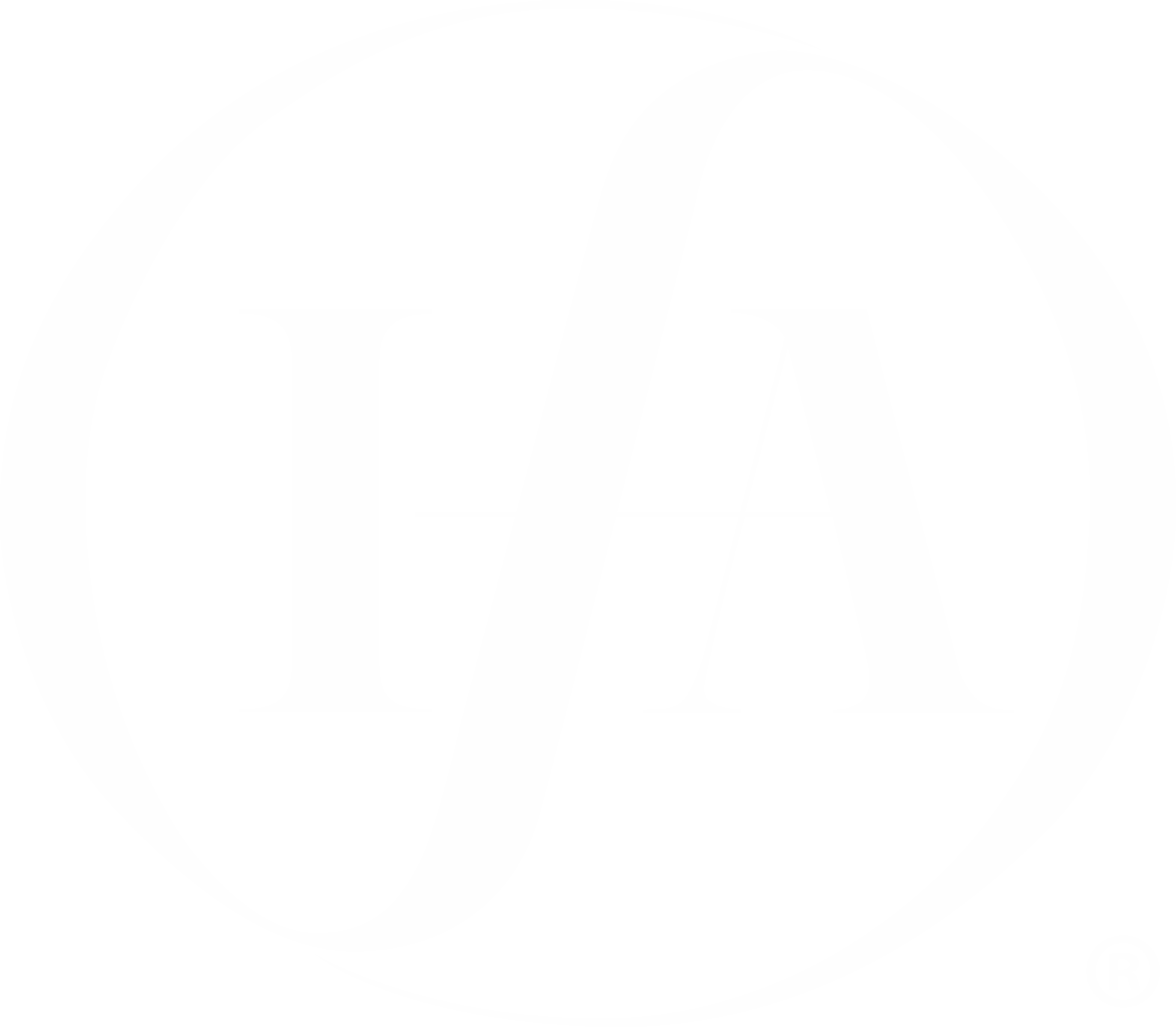 44
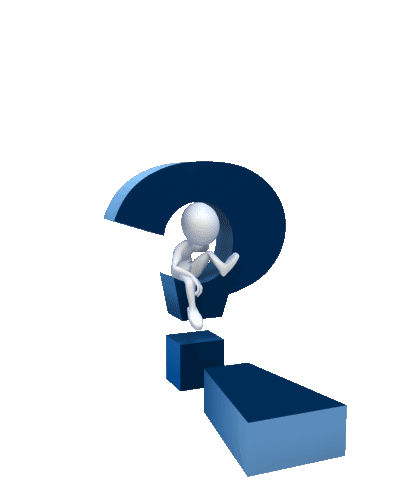 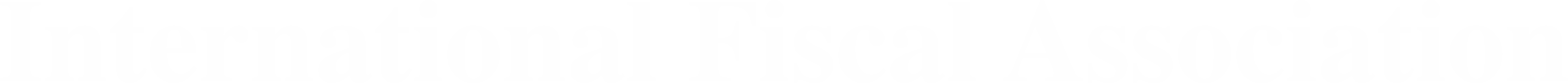 Whether section 56(2)(x) would apply in the case of buyback of shares?
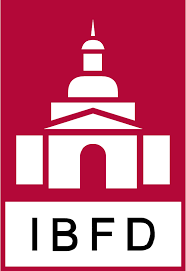 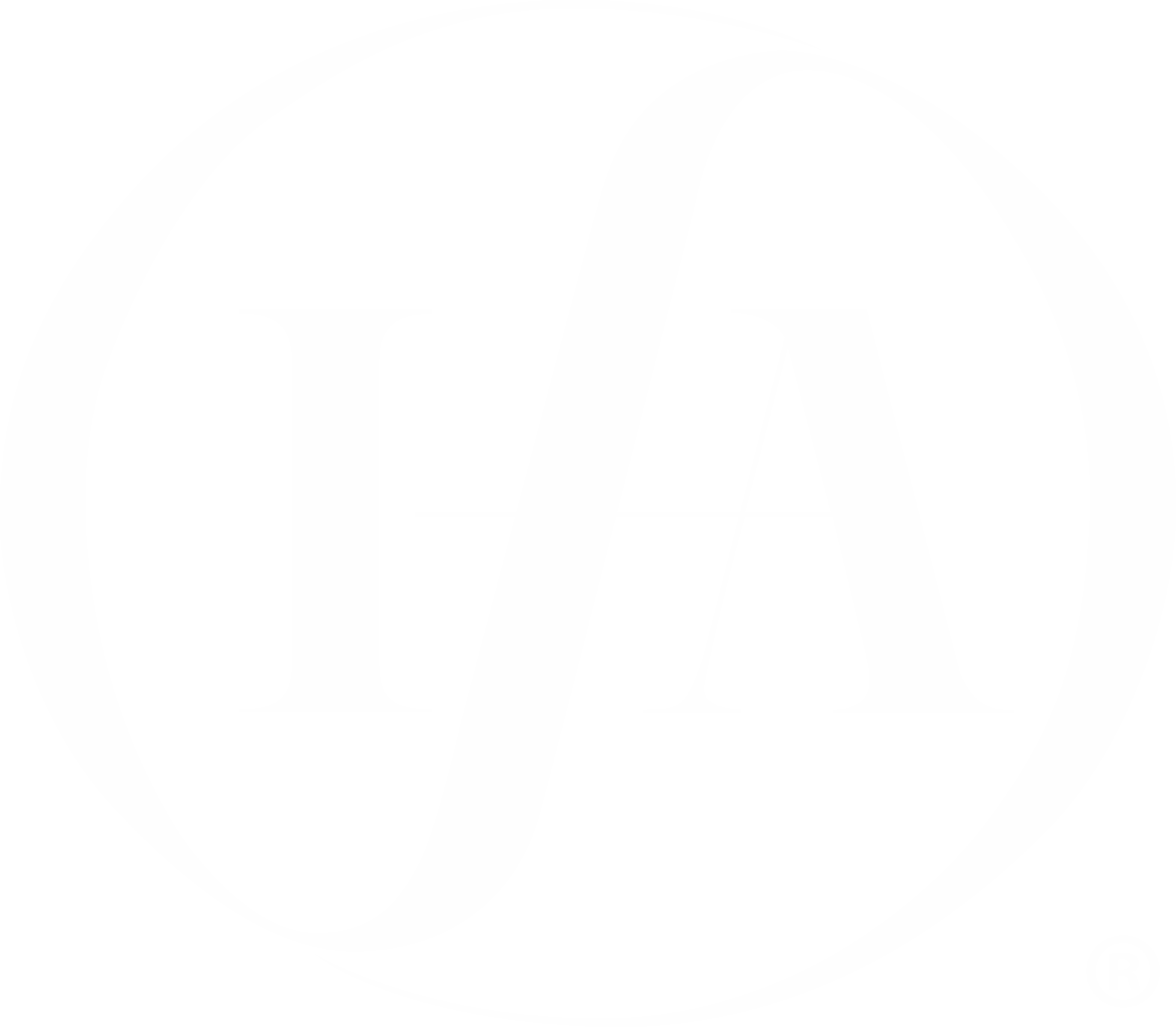 45
SECTION 56(2)(x) – APPLICABLE TO 
BUYBACK/ CAPITAL REDUCTION
Issue :  Whether section 56(2)(x) would apply in case of Buyback?
Arguments
The intent of the section – to prevent the wrong abusive practice of "transferring" property at low values (and not for taxing normal transactions)
Shares bought back cannot be transferred and must be mandatorily cancelled
Shares received upon buyback not registered in the name of the company prior to cancellation thereof (from Companies Act perspective)
Since  word “receipt” is succeeded by different situations of accepting/ receiving  “property”, either for no consideration or inadequate situation, section 56(2)(x) of the Act should apply only in a situation where  “property” is transferred by one person and received by another person and such property continues to be in existence. 
Buyback of unlisted shares subject to buyback tax (section 115QA) and consideration received on buyback is exempt from levy of tax
Provisions of  section 56(2)(x) of the Act should not be applicable
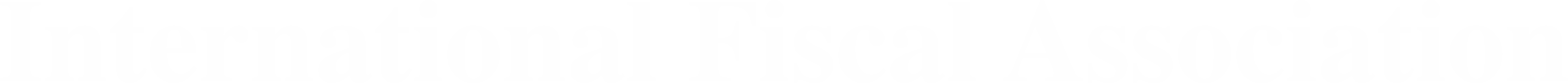 Company
Buyback of shares
Shareholder
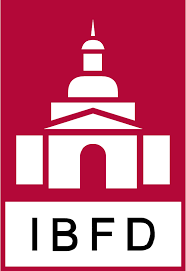 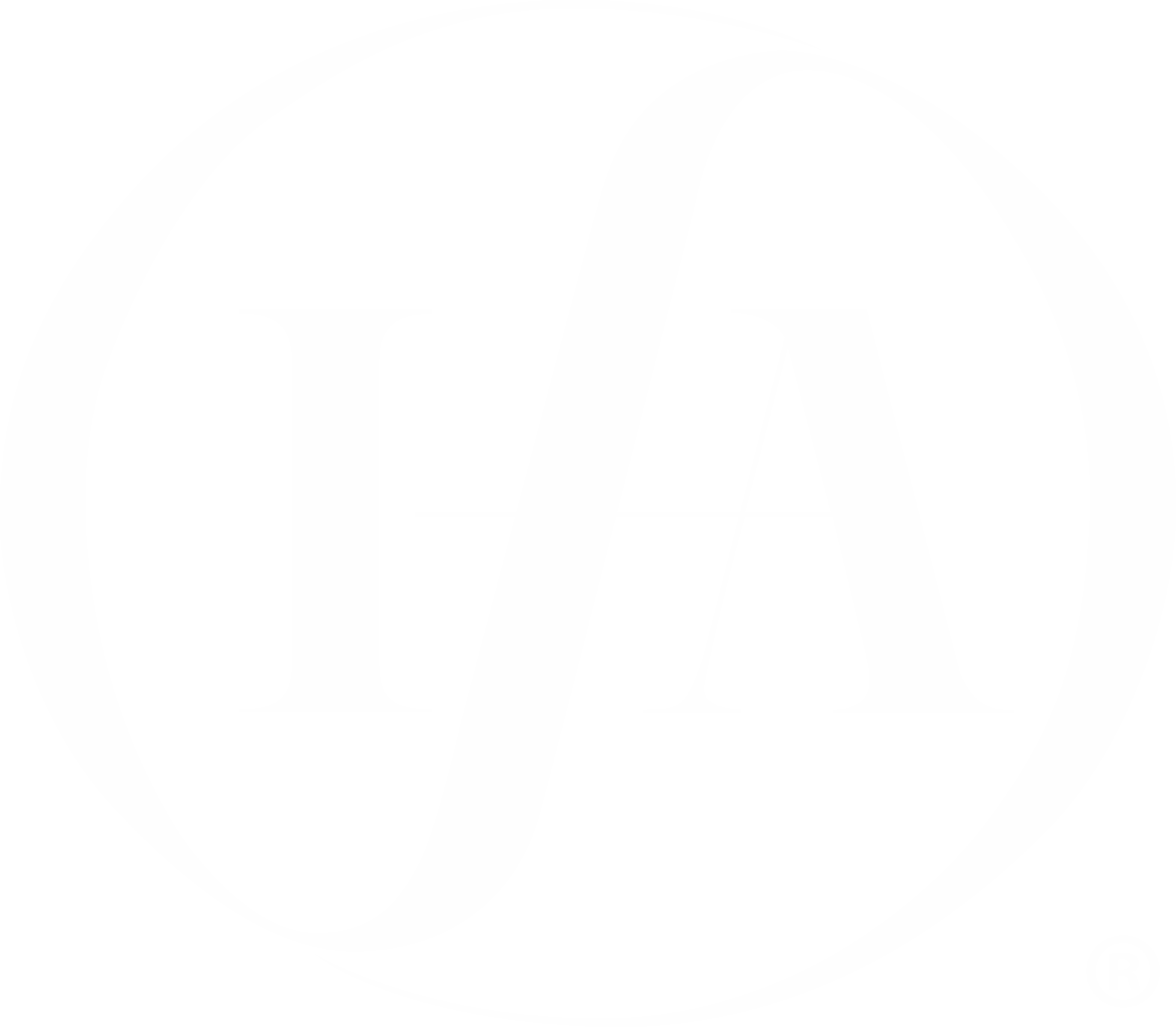 46
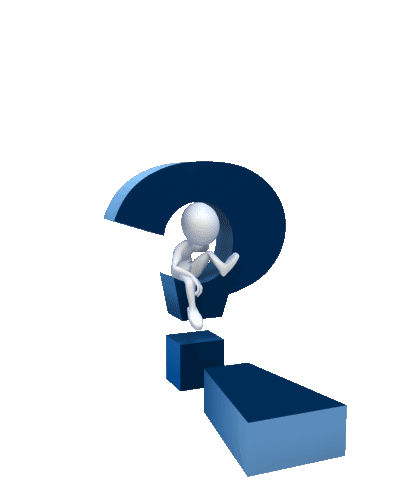 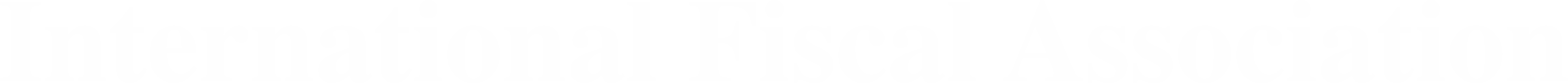 When investors seek to exit and encash their investments, what is the criteria for determining the exit price, in the absence of any pre-agreement?
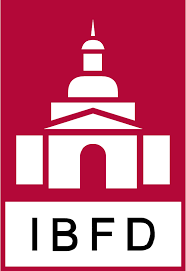 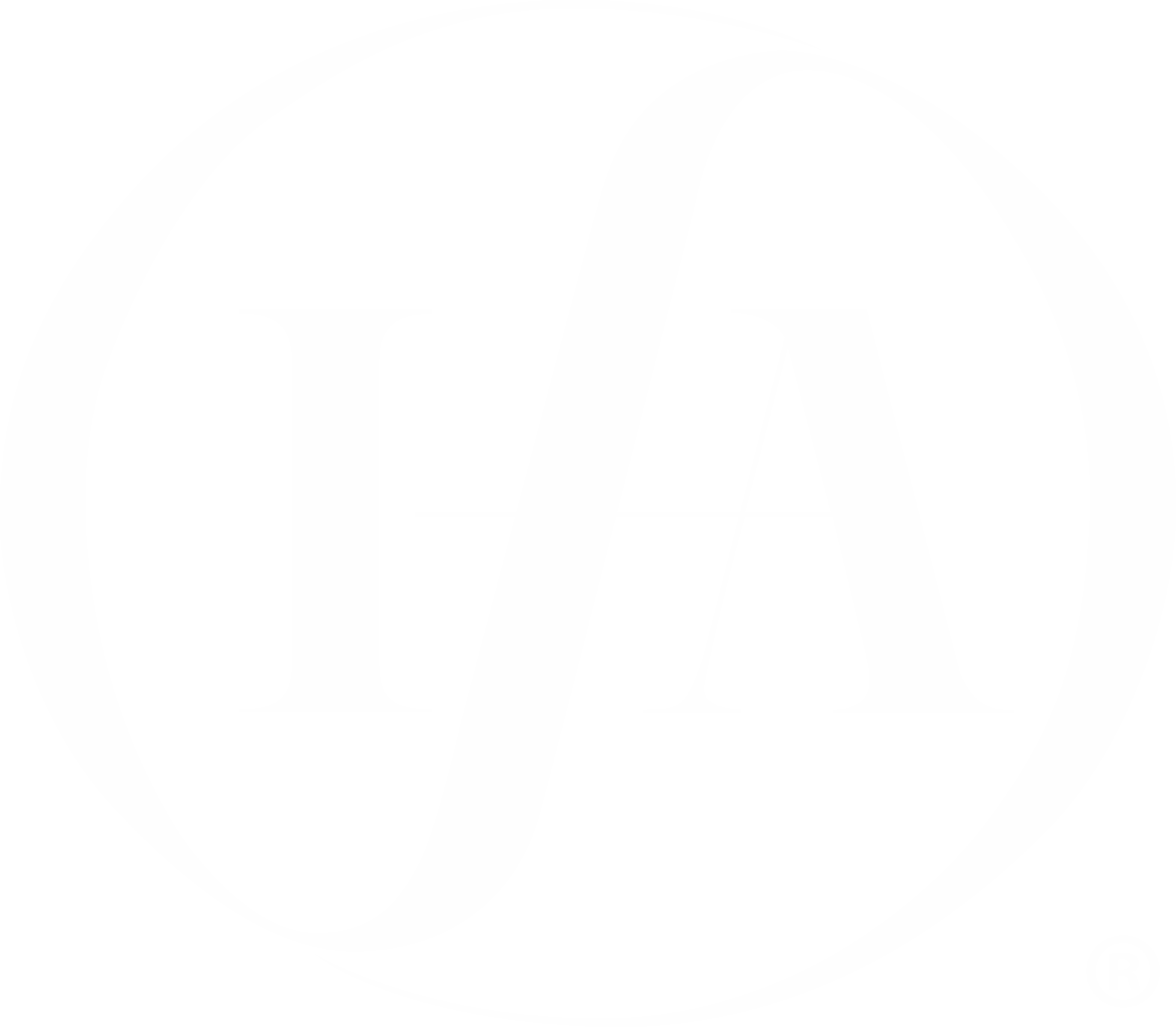 47
THANK YOU !
AS PER HONOURABLE PRIME MINISTER NARENDER MODI ---
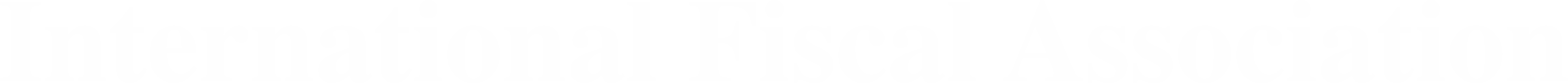 Hindustan Mein Koi Aisa Zila Na Ho, Aisa Block Na Ho Jahan Koi Startup Na Shuru Ho.

“Start Up India, Stand Up India ”
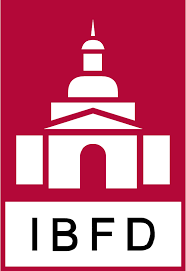